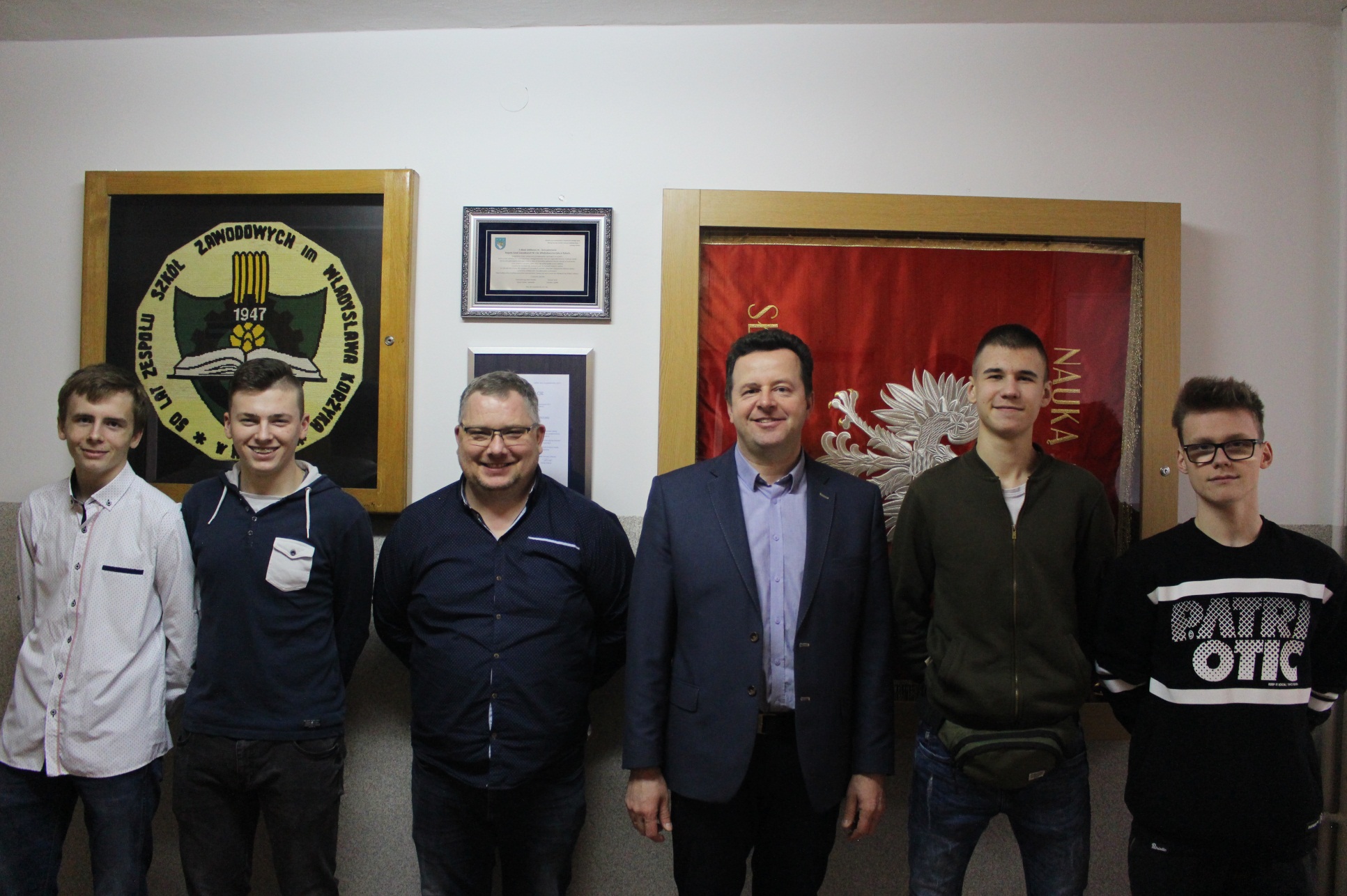 Zespół Szkół Zawodowych Nr 1 w Rykach
www.mechanikryki.pl
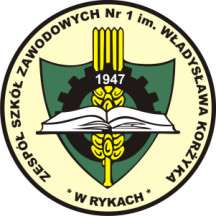 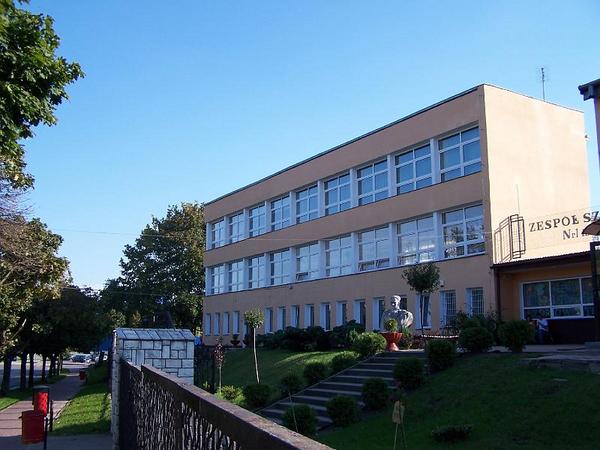 10 powodów dla których warto wybrać naszą szkołę:
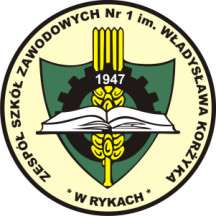 1. Posiadamy wiele kierunków kształcenia 
do wyboru:
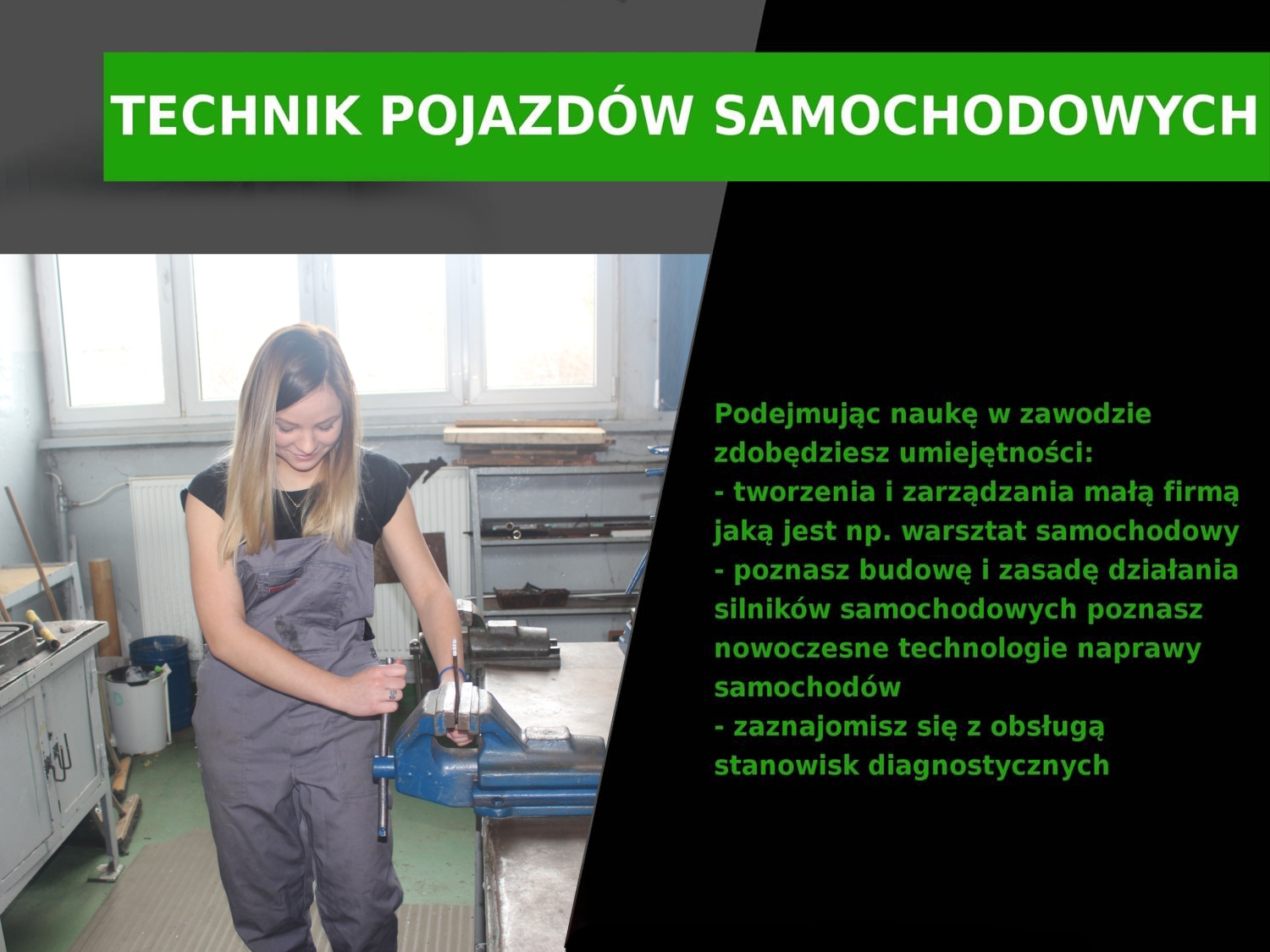 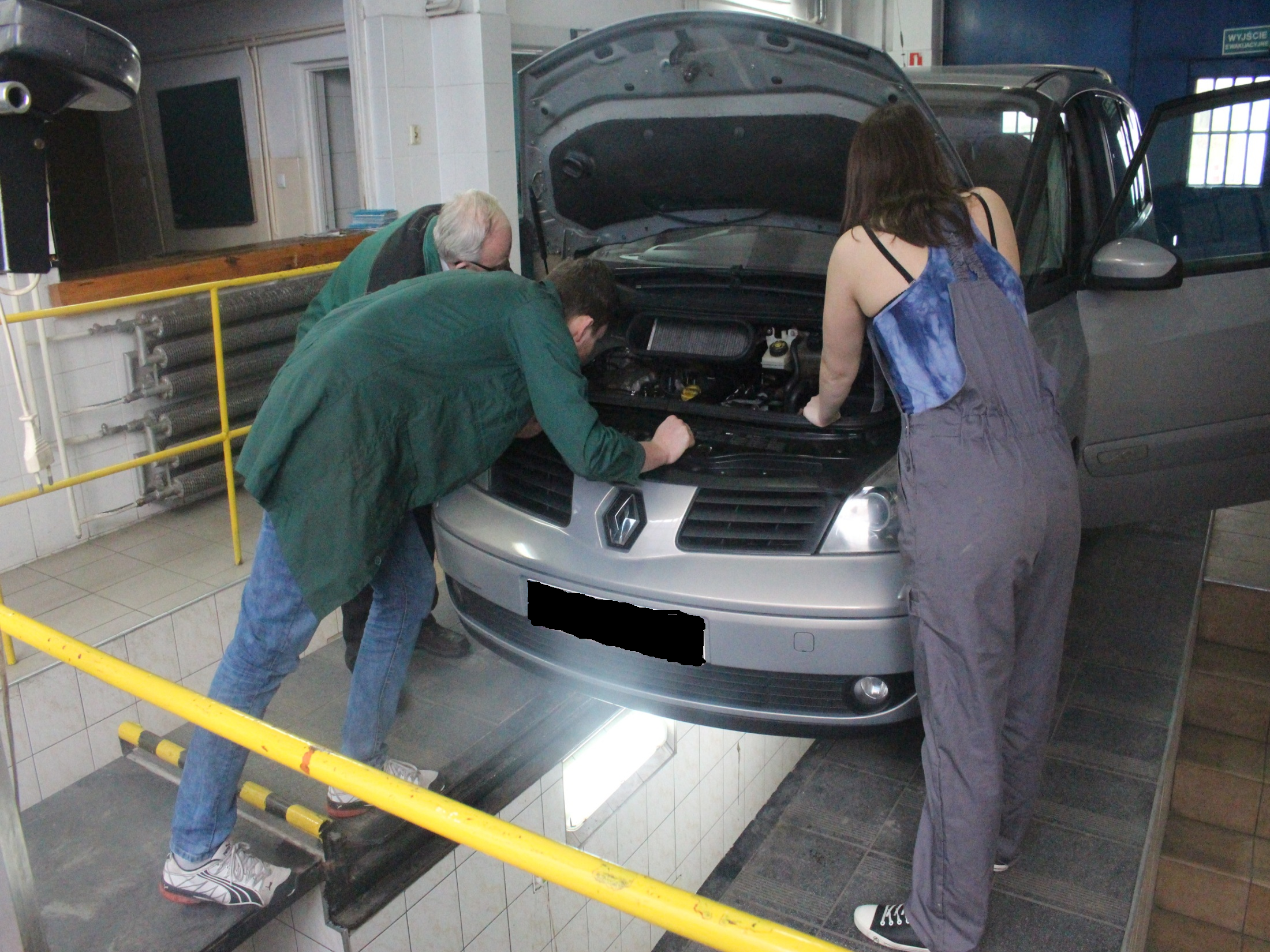 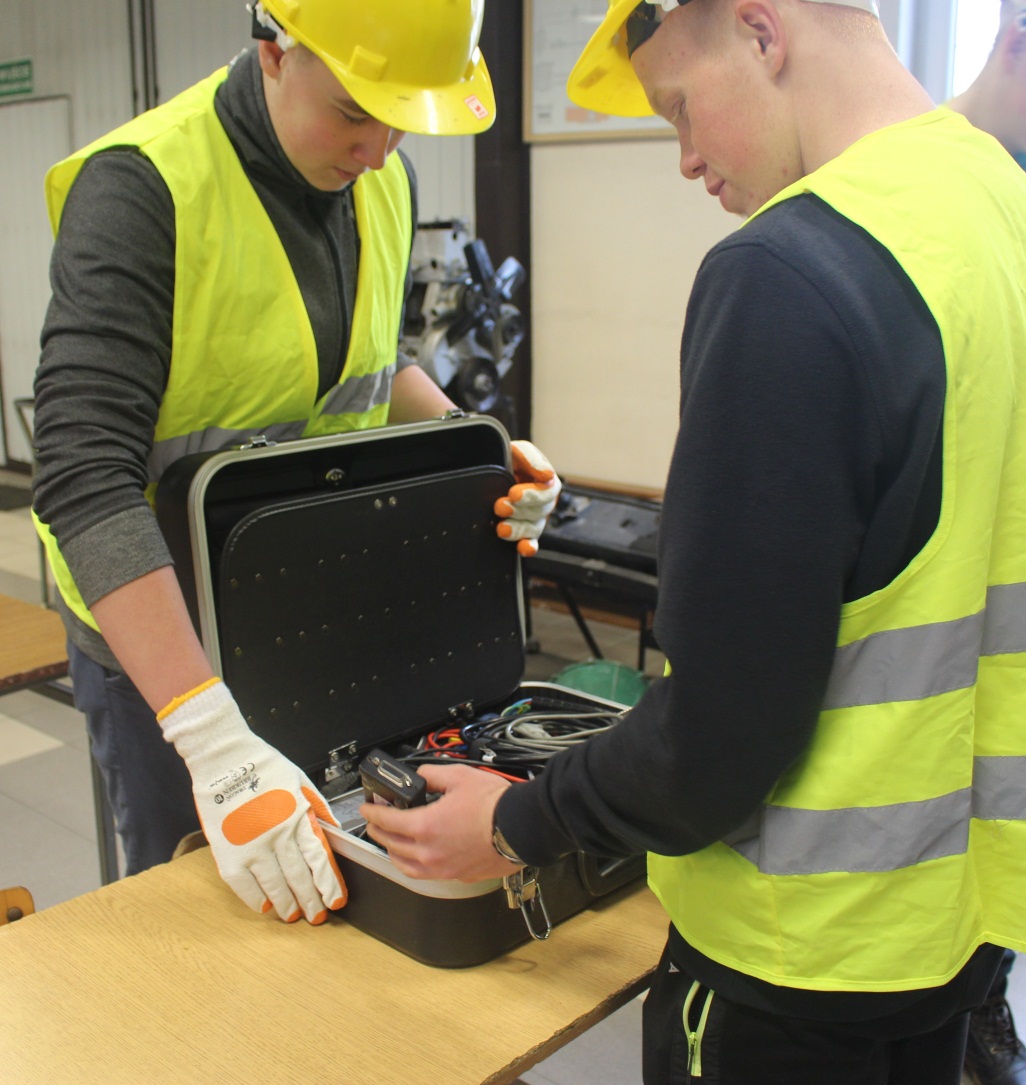 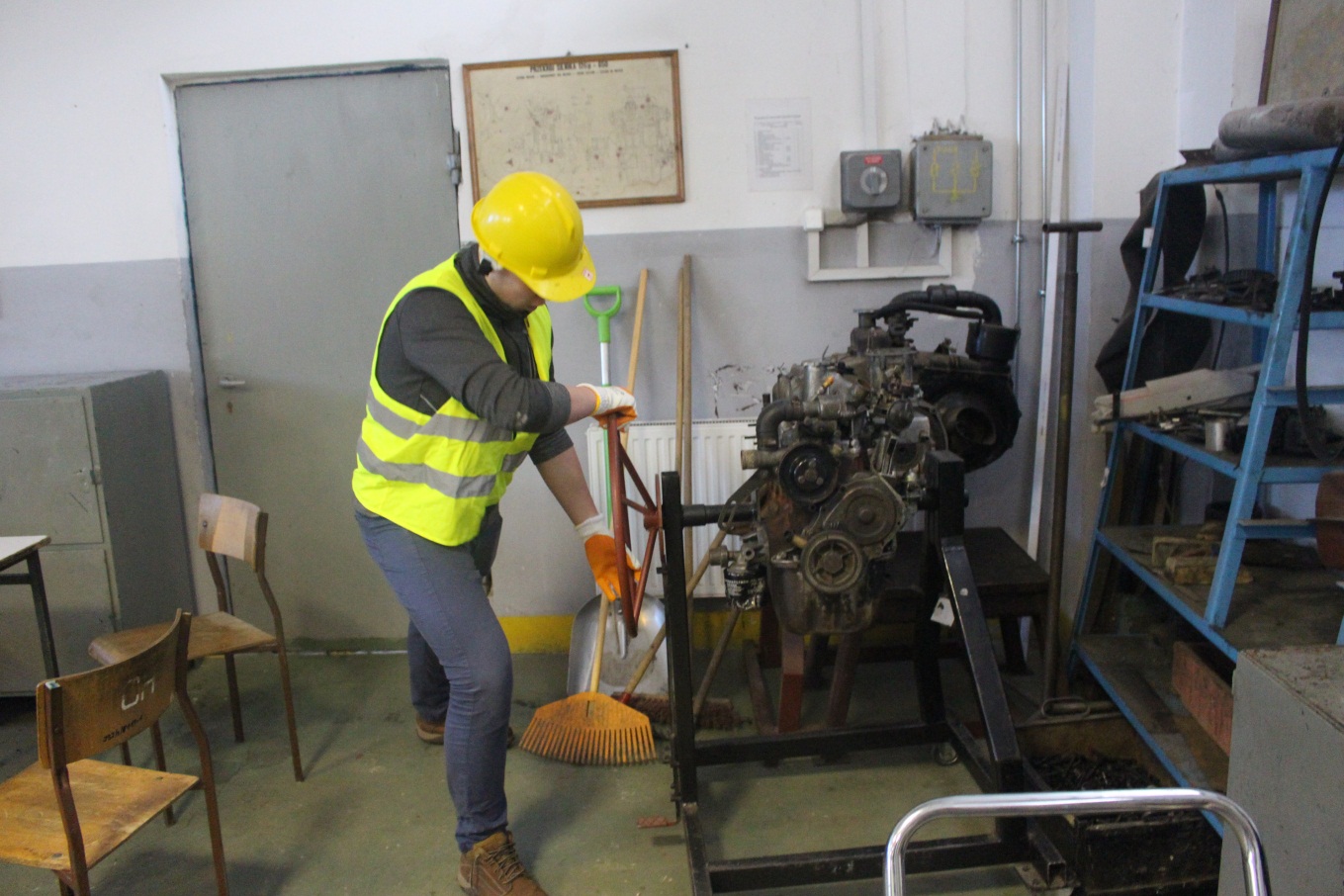 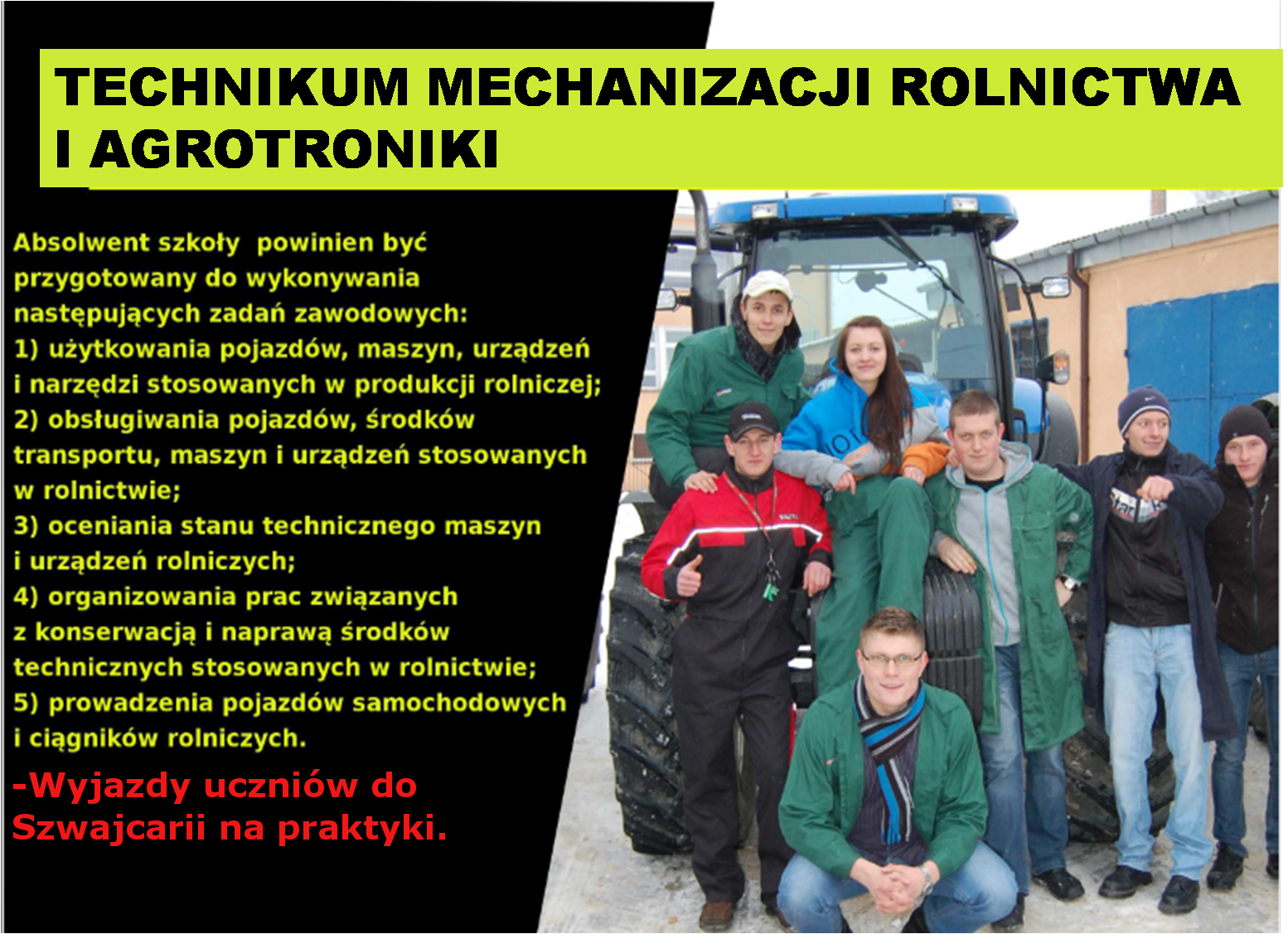 TECHNIKUM MECHANIZACJI ROLNICTWA I AGROTRONIKI
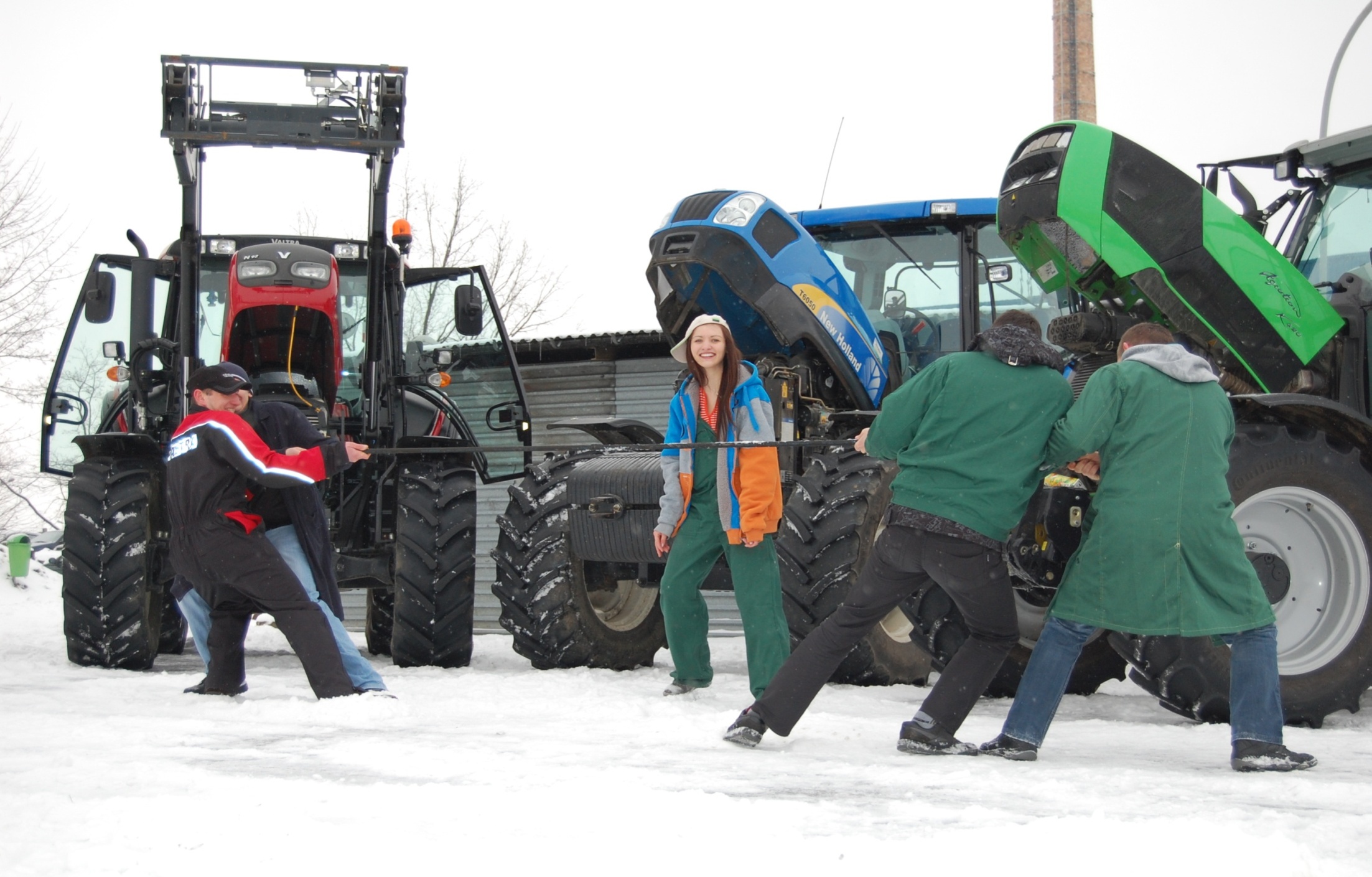 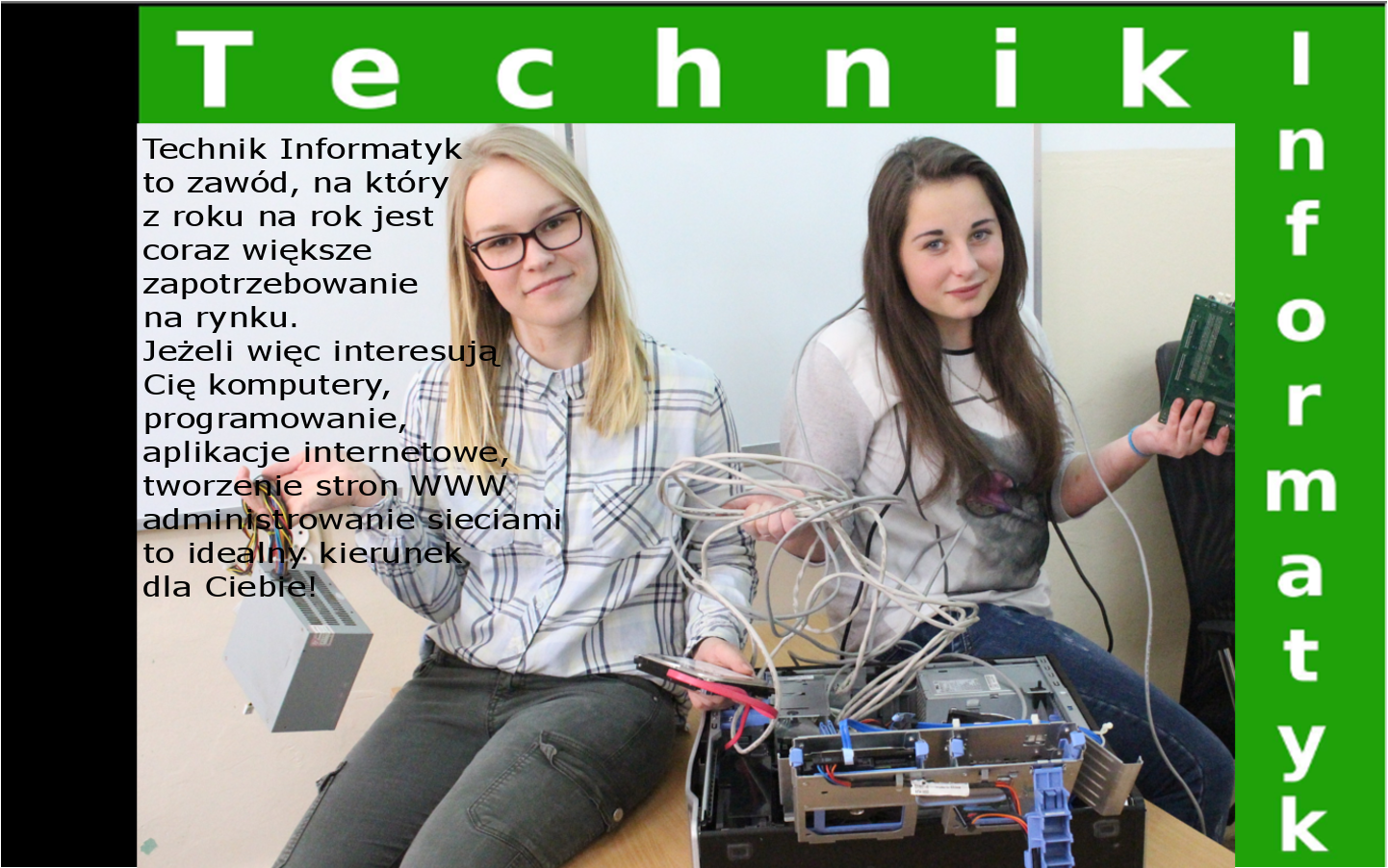 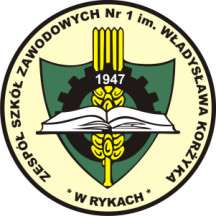 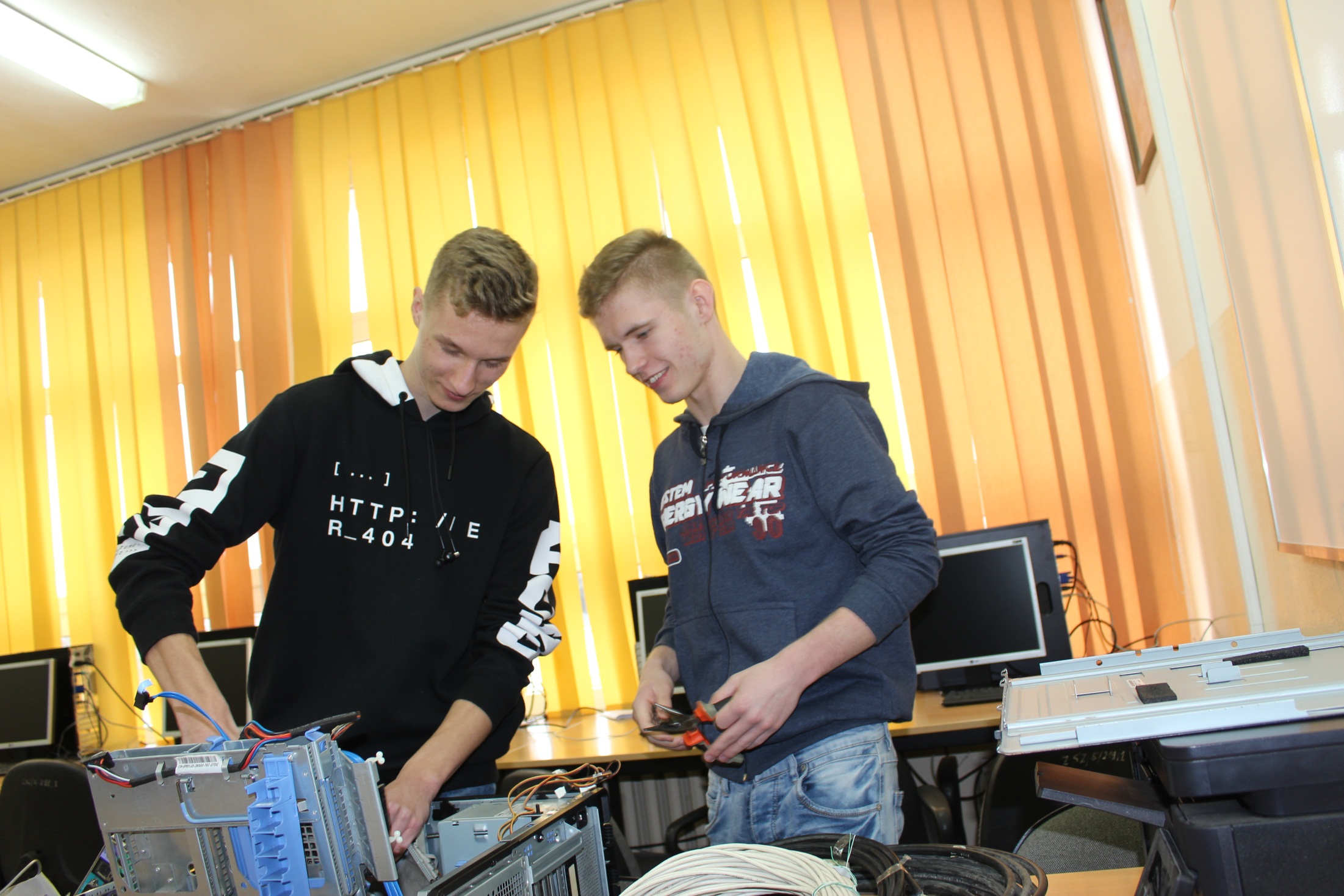 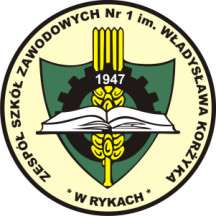 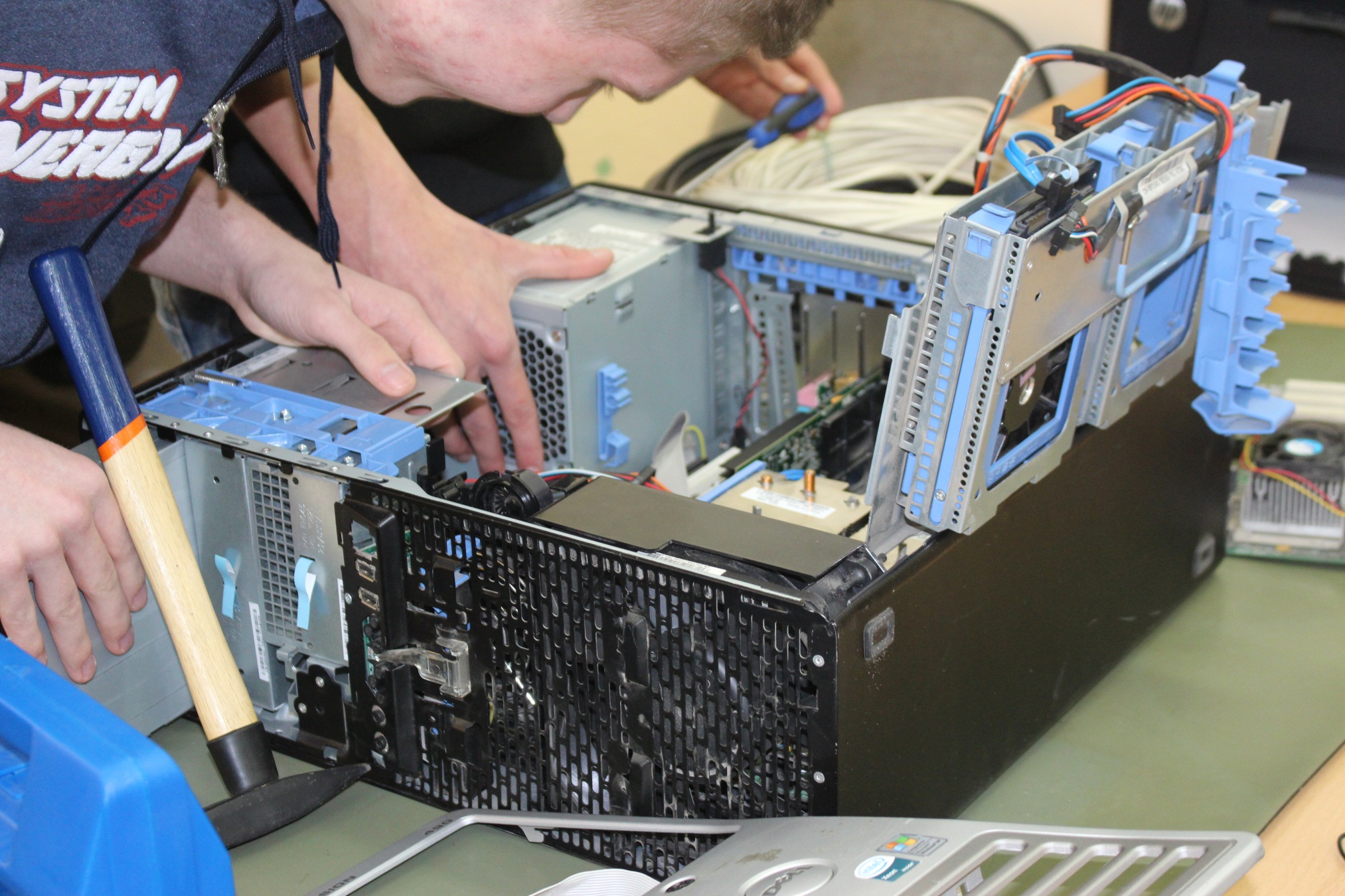 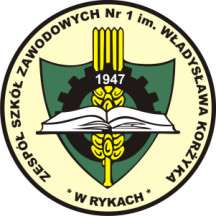 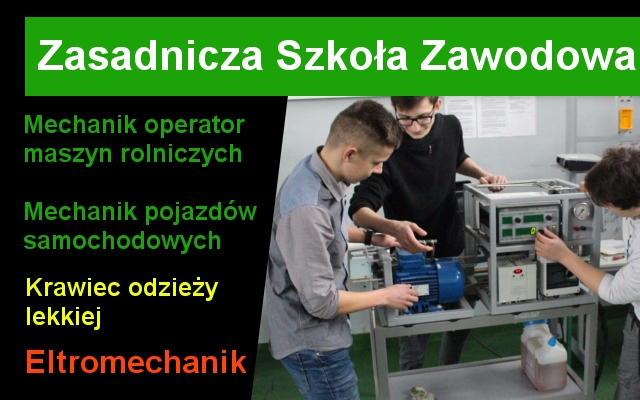 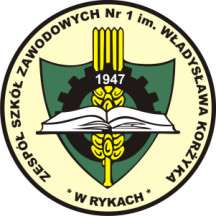 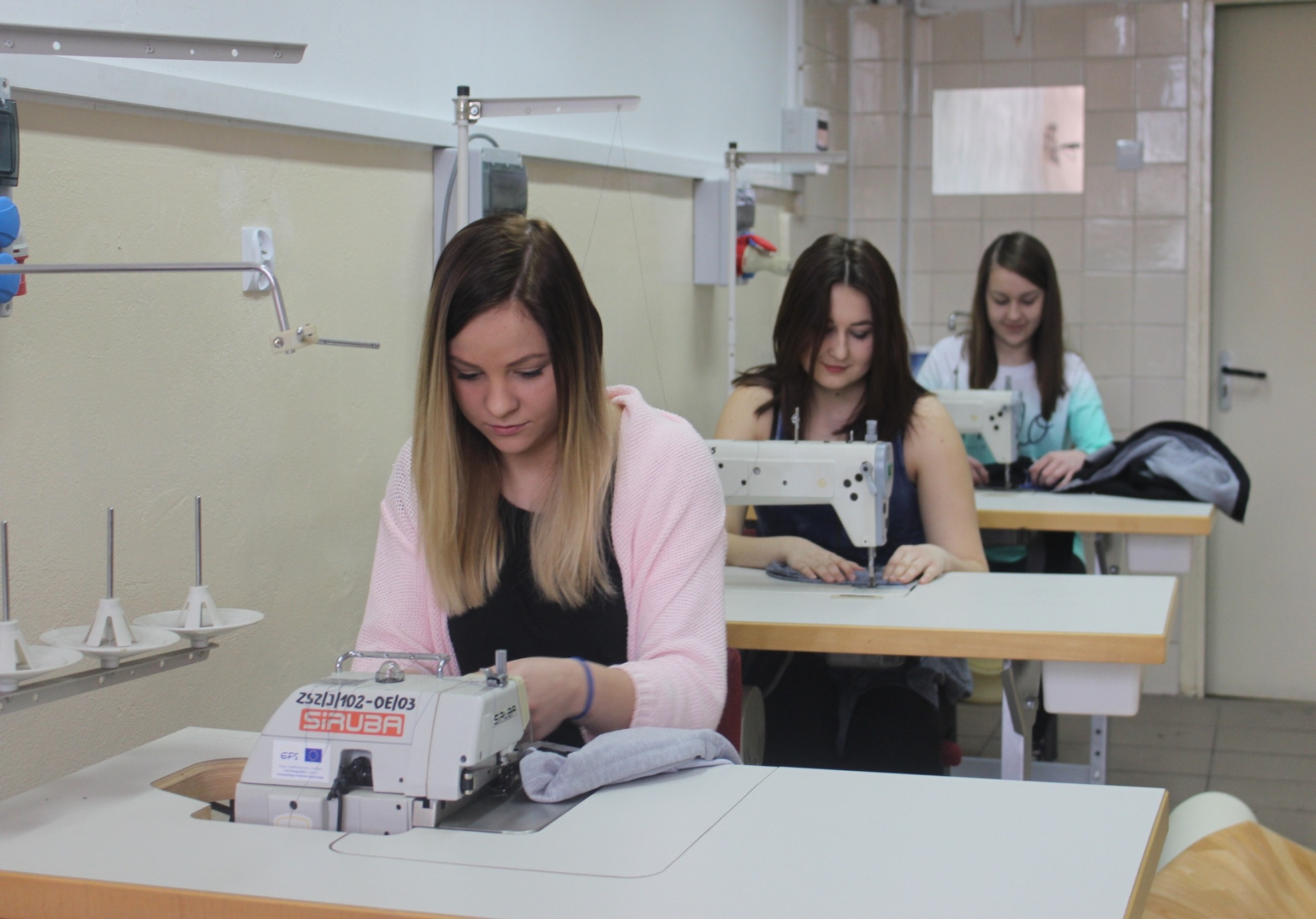 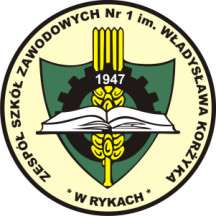 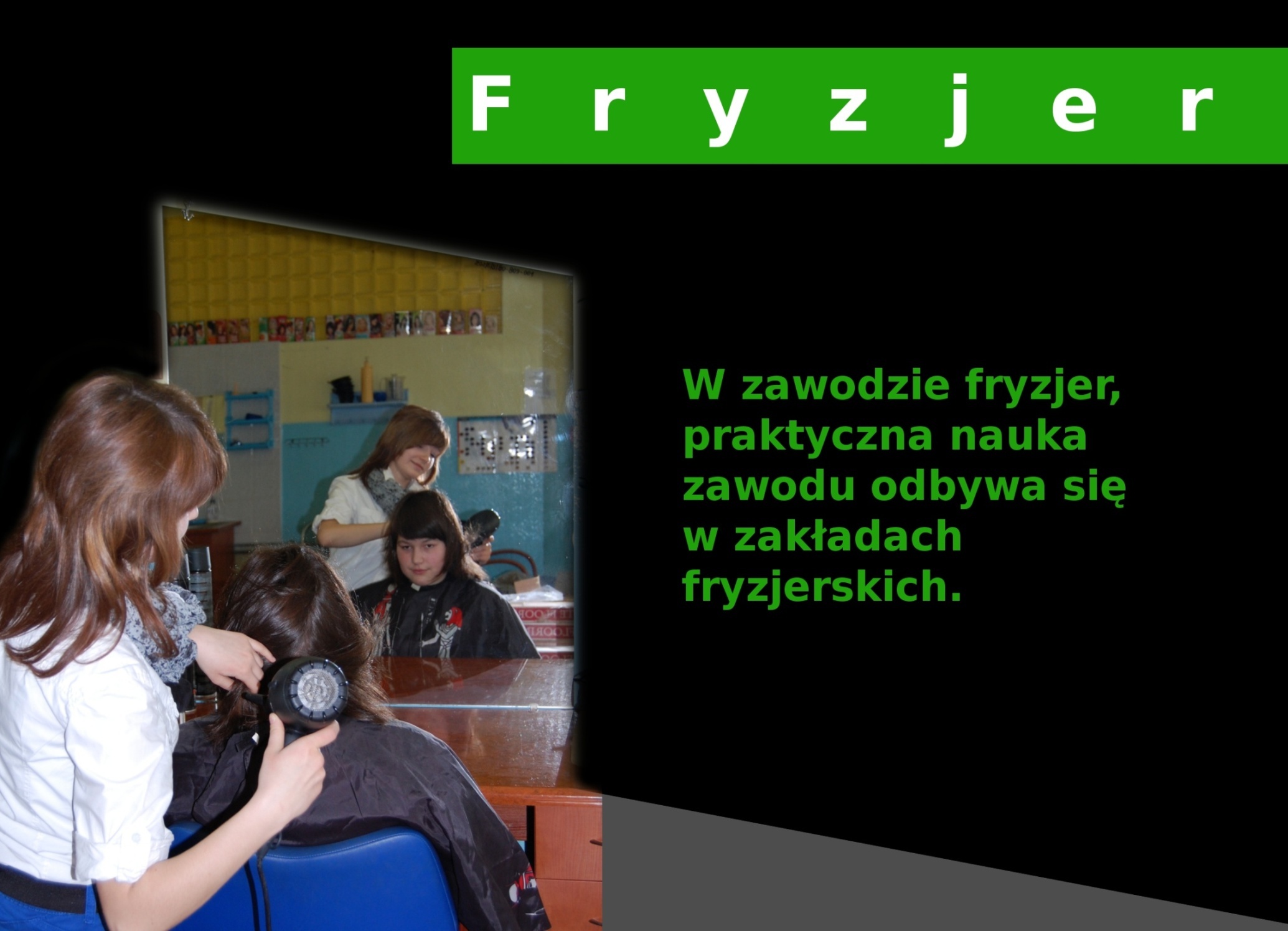 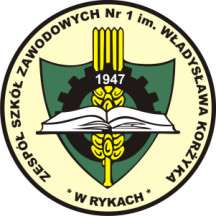 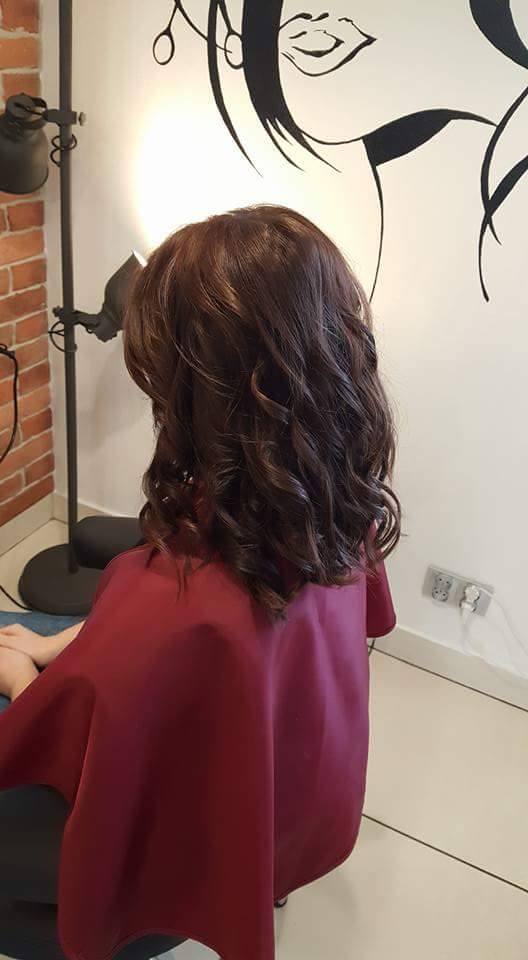 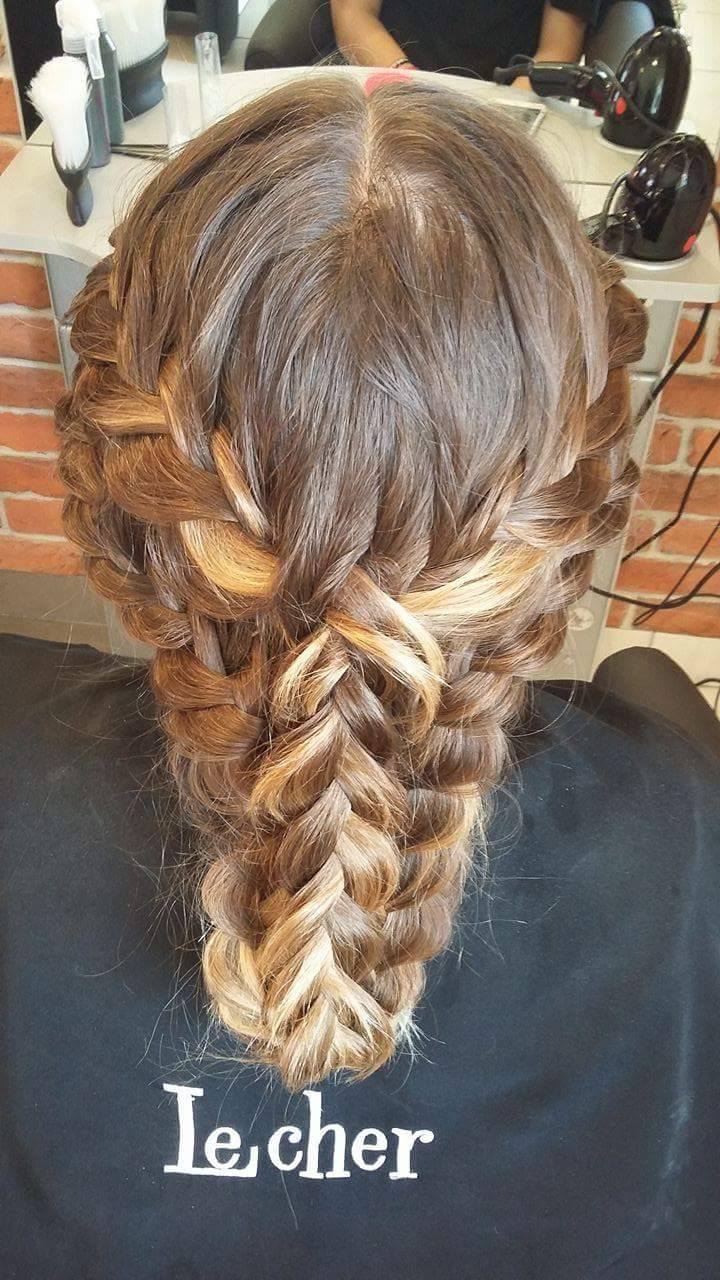 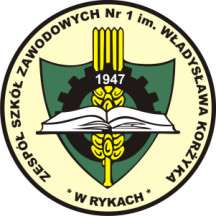 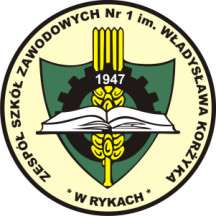 Mistrzostwa fryzjerstwa damskiego, Lublin
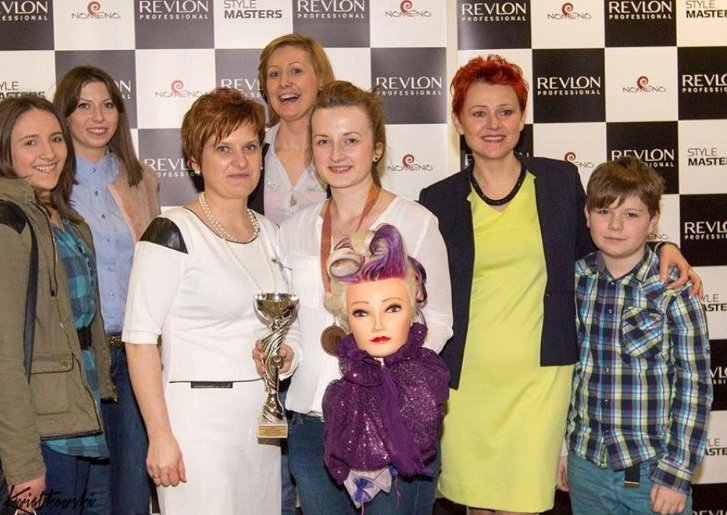 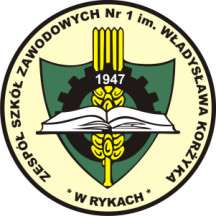 2. Kształcimy się, ale także rozwijamy nasze pasje
KONKURS NA MŁODZIEŻOWE INNOWACJE DOTYCZĄCE ROLNICTWA 
I ROZWOJU OBSZARÓW WIEJSKICH
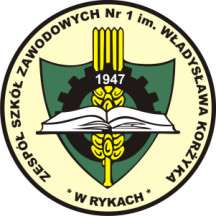 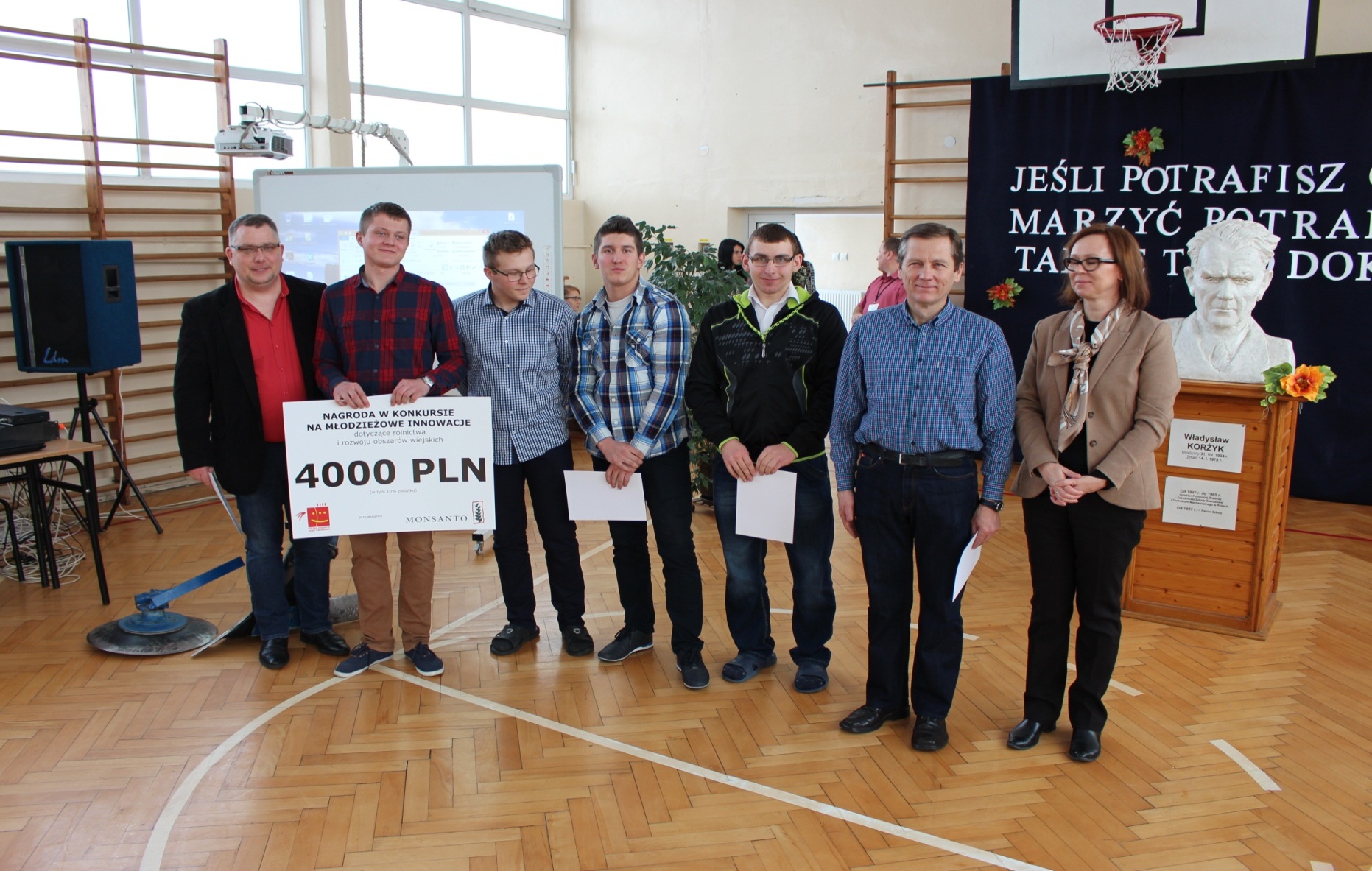 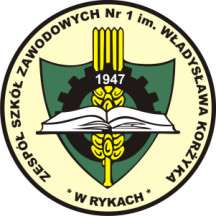 Konkurs motoryzacyjny
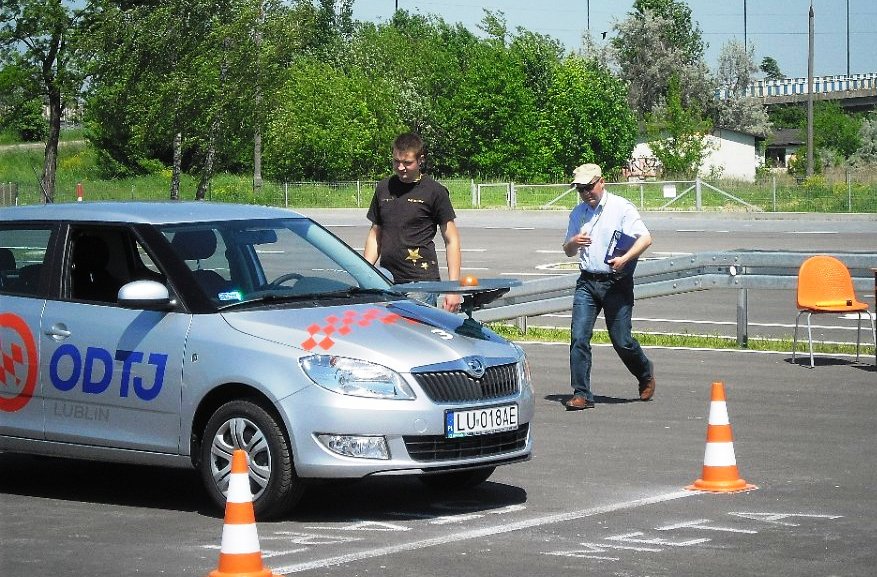 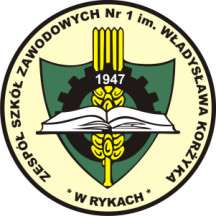 Międzynarodowy certyfikat CISCO
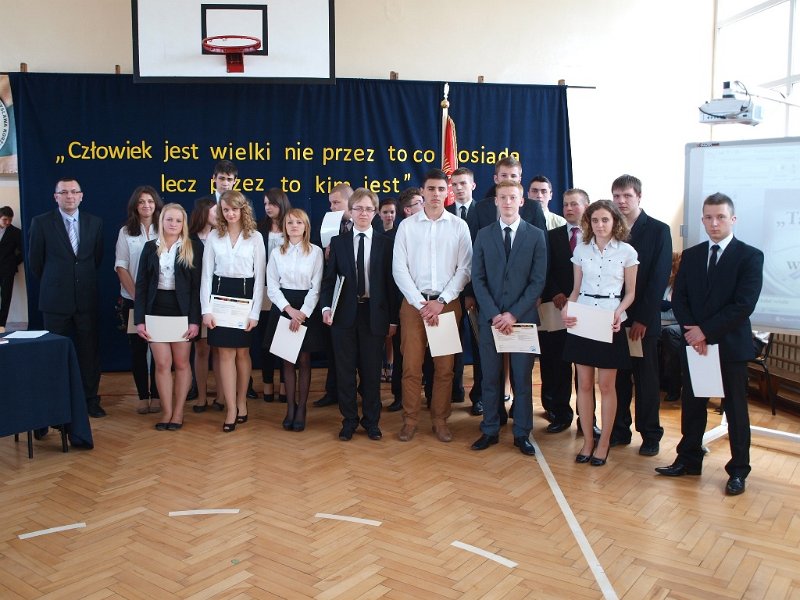 Przygotowujemy uczniów do uzyskania Certificate of Course Completion – IT Essentials: PC Hardware and Software Cisco Networking Academy oraz CCNN semestry 1-4( jako jedyni w powiecie ryckim).
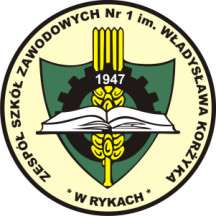 3. Zdobywamy dodatkowe kwalifikacje dzięki kursom
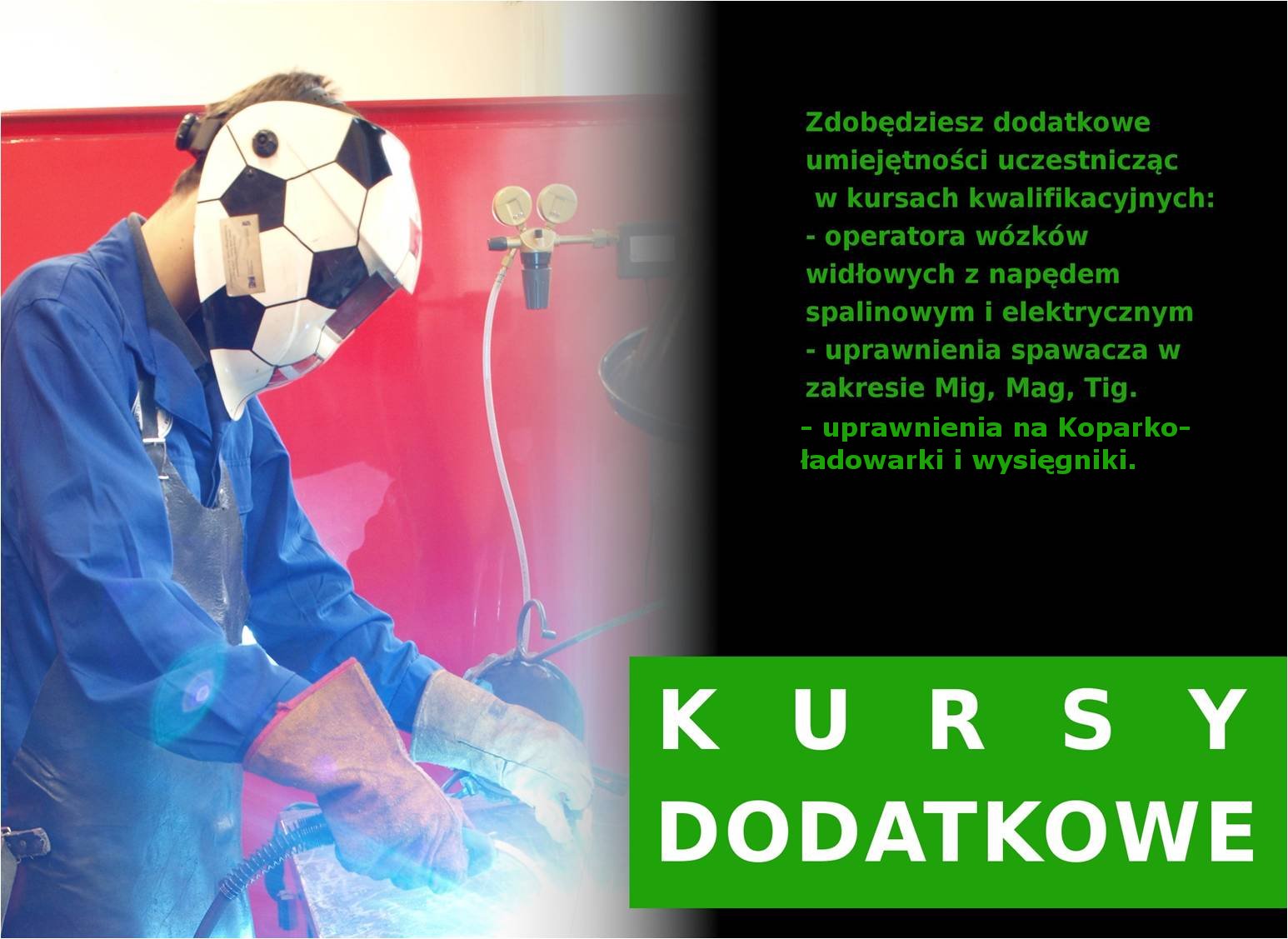 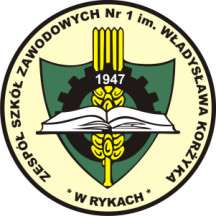 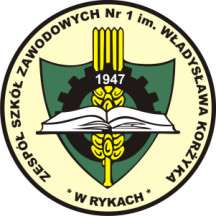 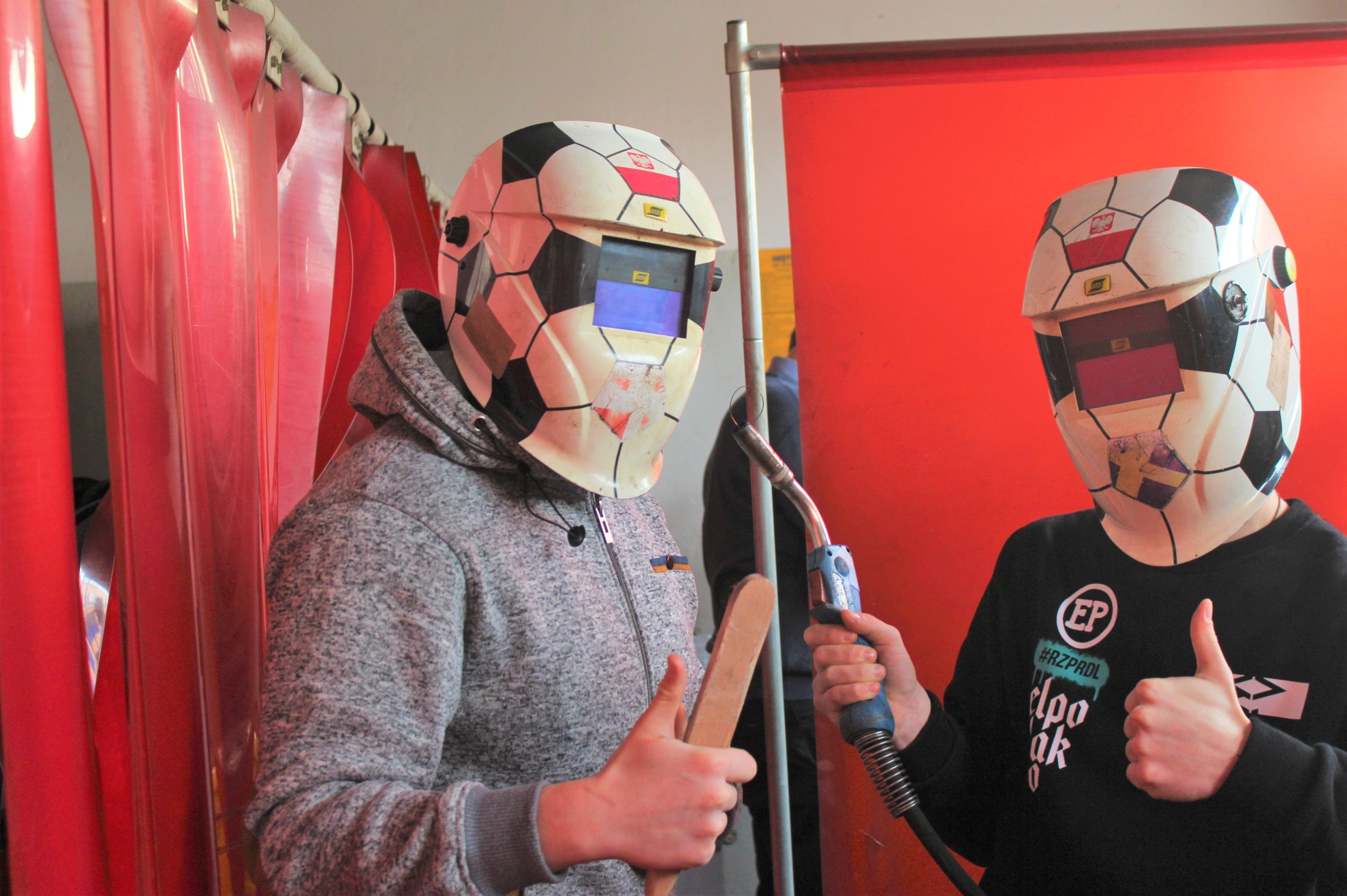 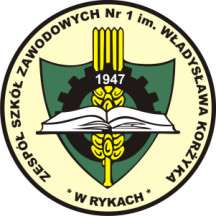 Szkolenia branżowe
Oferujemy zajęcia praktyczne w firmie „ARGA”
Uczniowie mają możliwość udziału w szkoleniach:
- Firma LUK – „Dwumasowe koło zamachowe”
- Castrol – „Oleje i płyny samochodowe”
- „ Świece i układy zapłonowe” 
- „Chemia samochodowa. Toksykalia w motoryzacji”
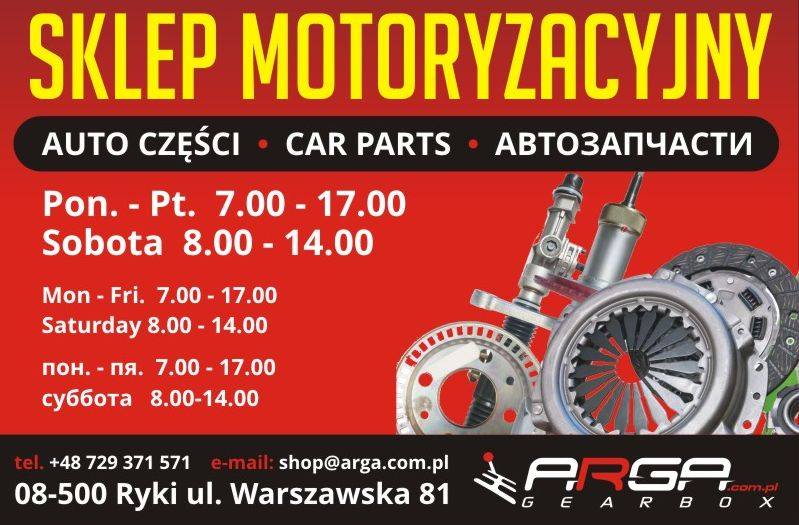 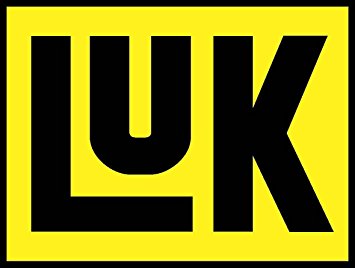 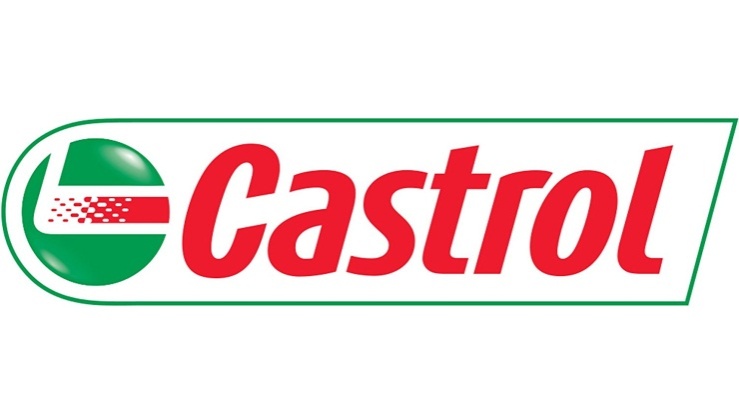 Współpraca z uczelniami :
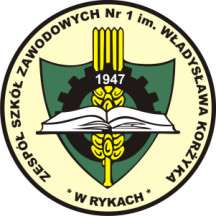 UMCS
POLITECHNIKA LUBELSKA
POLITECHNIKA WARSZAWSKA
WAT
WSEiI
UNIWERSYTET PRZYRODNICZY W LUBLINIE
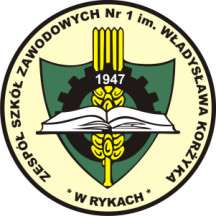 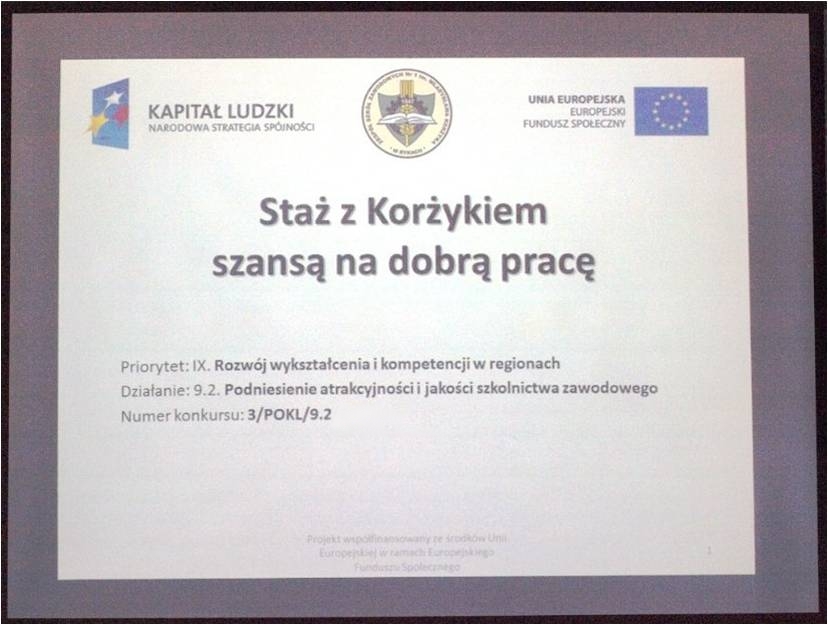 Projekty unijne
	
 Kurs stosowania środków ochrony roślin sprzętem naziemnym, 
Kurs spawania metodą MIG+MAG+TIG, 
Kurs operatorów wózków widłowych z napędem spalinowym i elektrycznym, 
Kurs operatorów koparko-ładowarki, 
Kurs programowania urządzeń sterowanych numerycznie CNC, 
Kurs kierowców w zakresie kat.C z kwalifikacją wstępną, 
Szkolenie - Pracownik usług kosmetycznych.
Programowanie witryn internetowych
Podstawy techniki światłowodowej
Inżynieria projektowania komputerowego 2D i 3D
Programowanie i obsługiwanie procesu druku 3D
Animacje 3D
Szkolenie on-line Access + SQL
Język angielski dla projektantów stron www
Naprawa wtryskiwaczy Common Rail
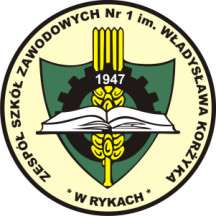 4. Posiadamy świetnie wyposażone pracownie
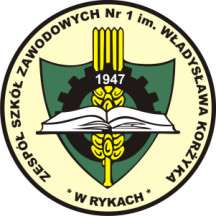 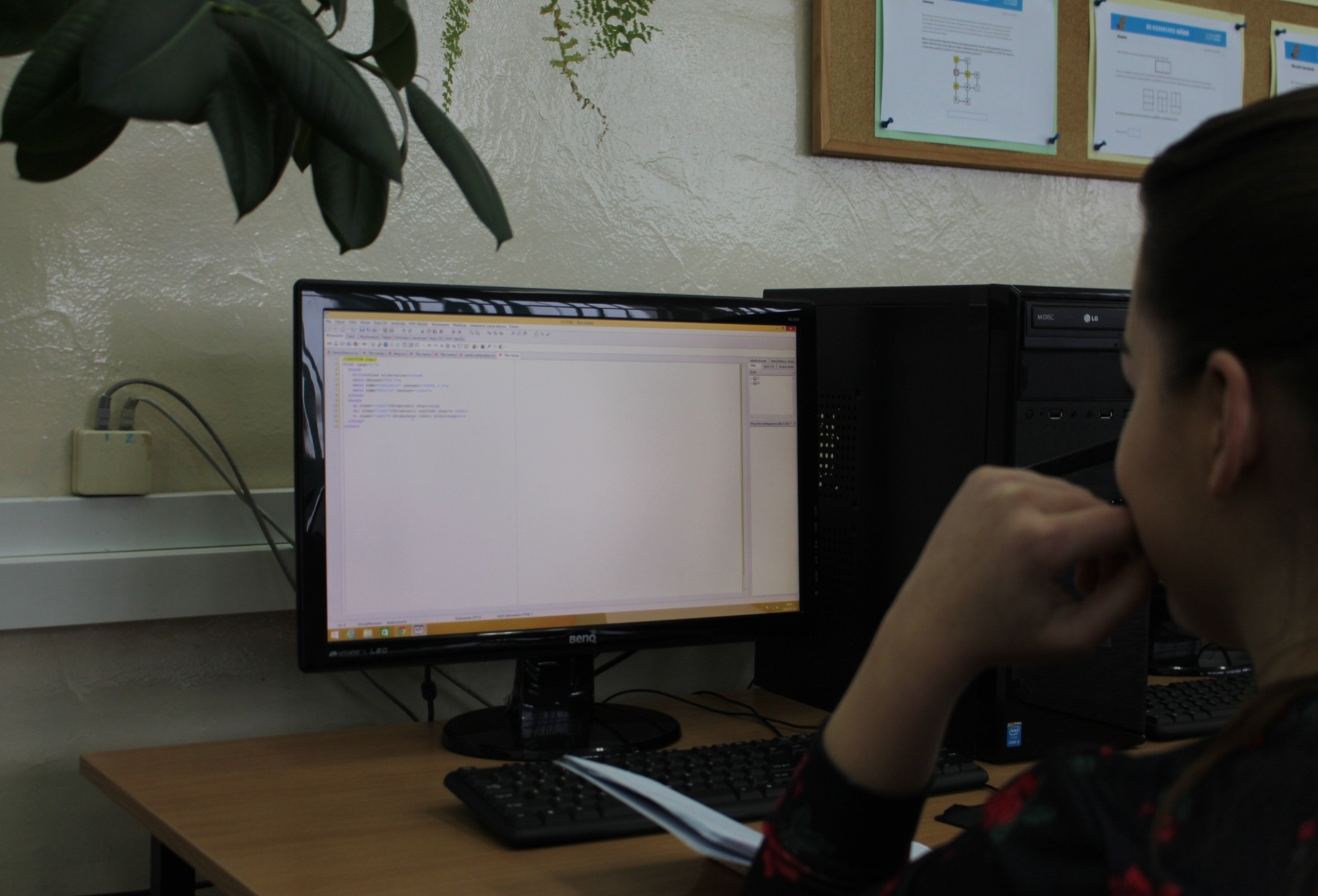 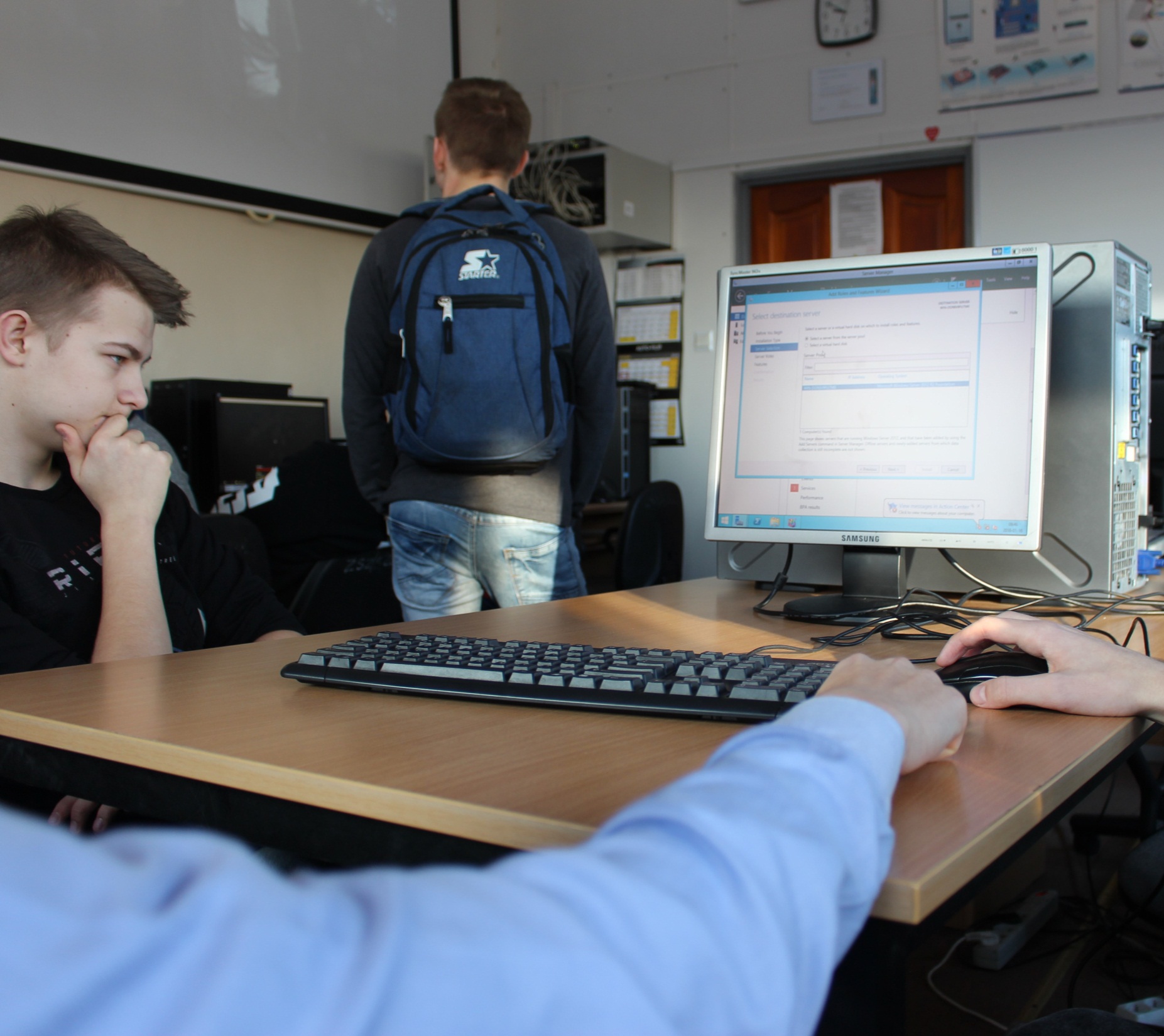 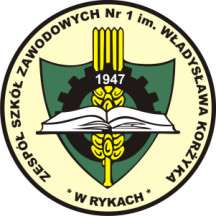 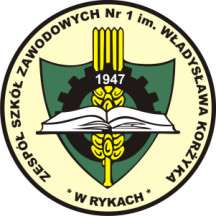 5. Nasi nauczyciele to świetnie wykształcona kadra …
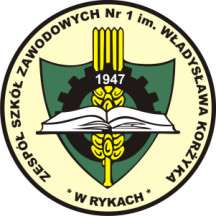 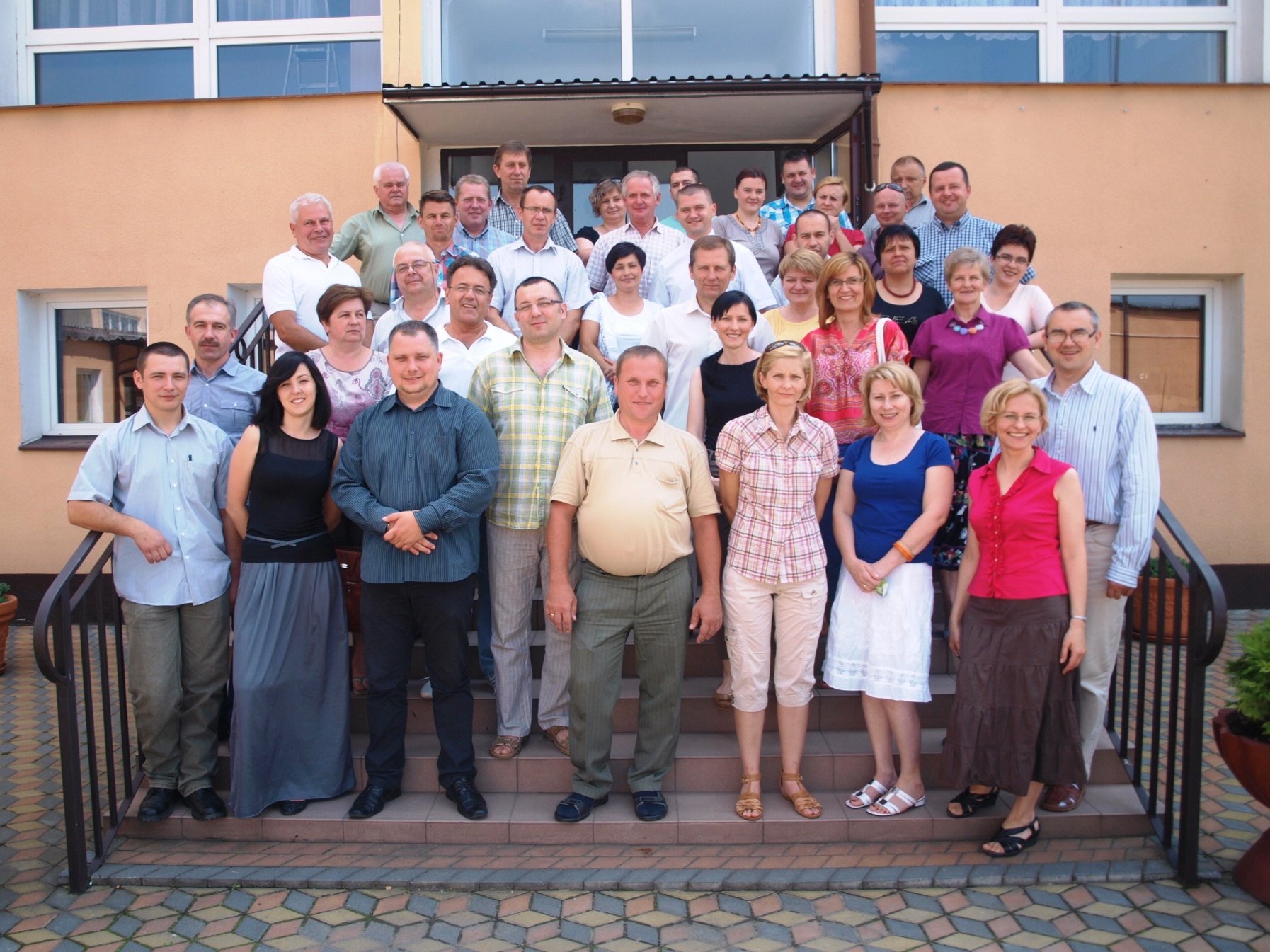 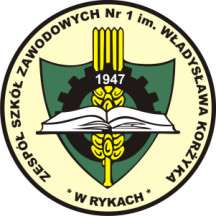 … ale to także bliscy nam ludzie, którzy wspierają nas
każdego dnia
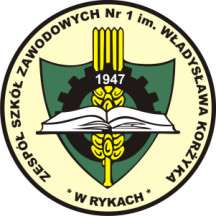 TYLKO  U NAS :
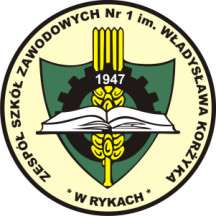 Tylko u nas zagrasz na gitarze z nauczycielem języka angielskiego
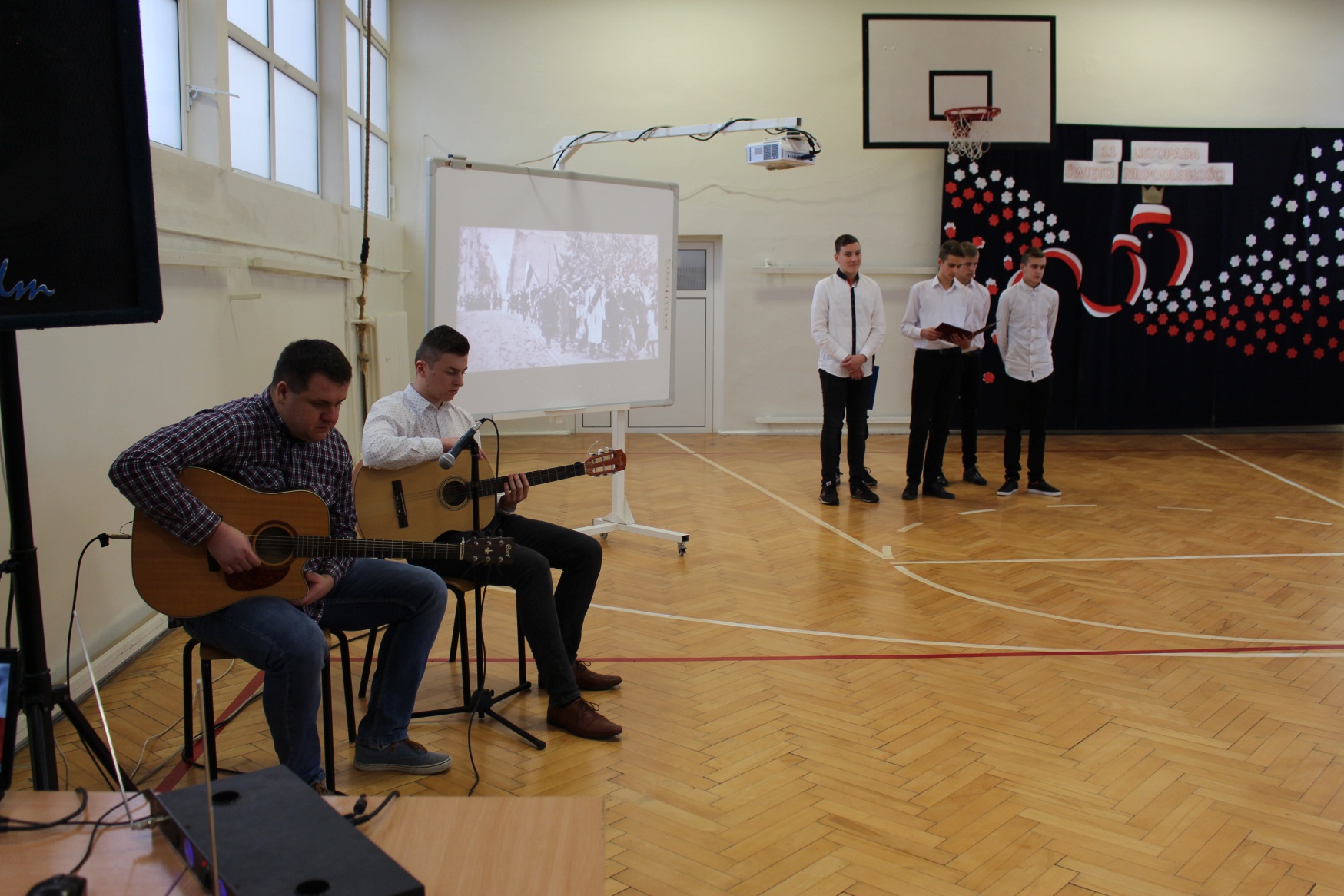 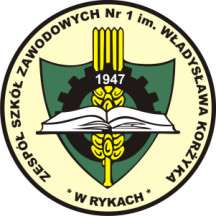 Spalisz trochę kalorii z gronem pedagogicznym:
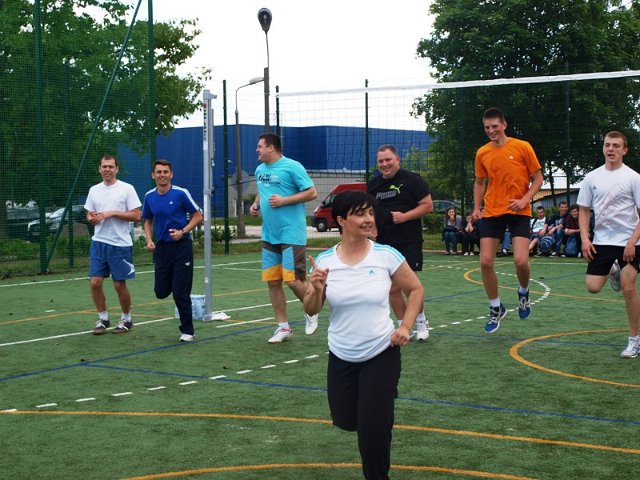 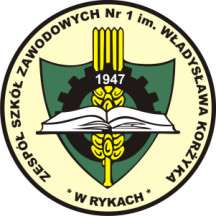 Nauczysz się jazdy ciągnikiem
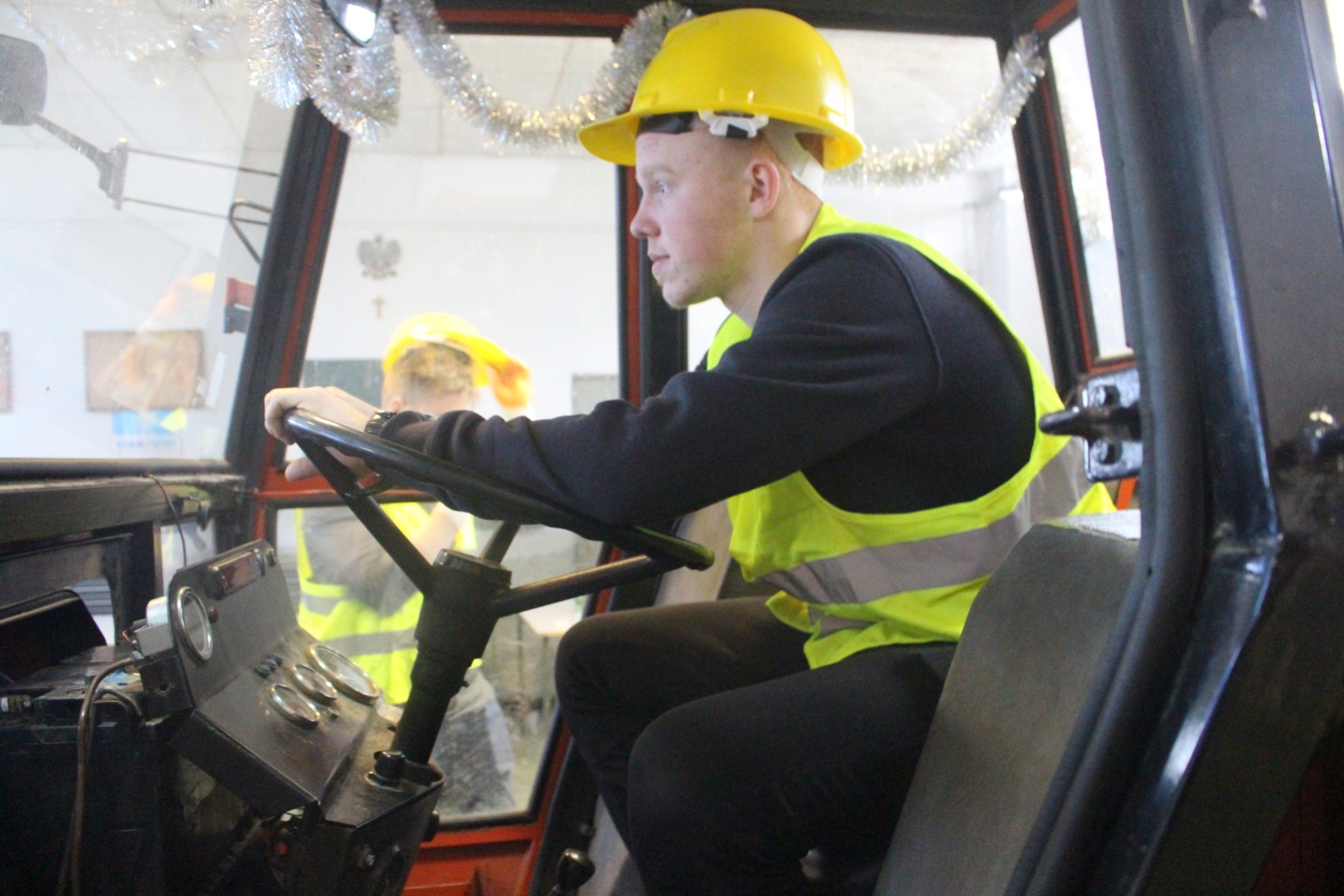 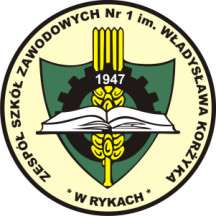 6. Zdobywamy wiedzę, ale także pracujemy nad kondycją fizyczną
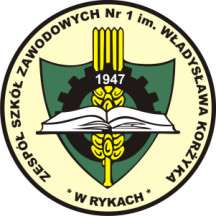 Drużyna   lekkoatletyczna
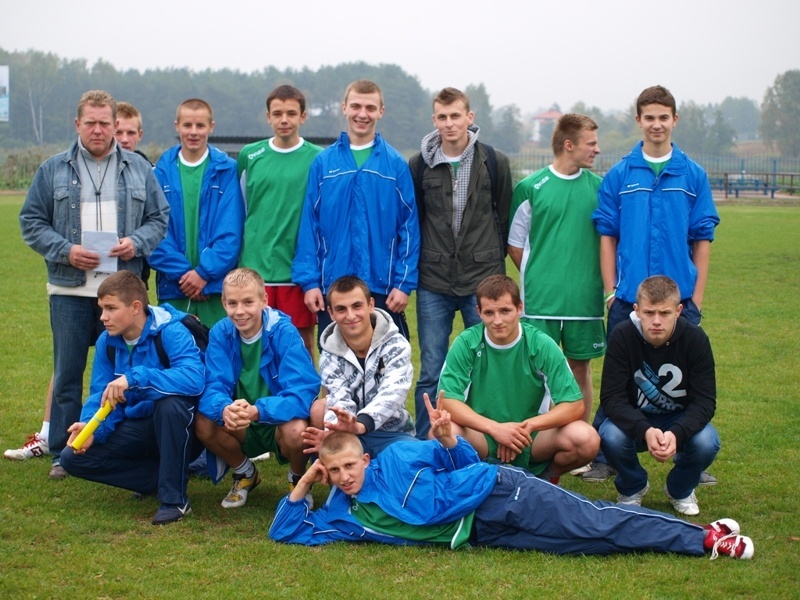 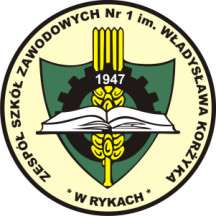 Drużyna  piłki siatkowej
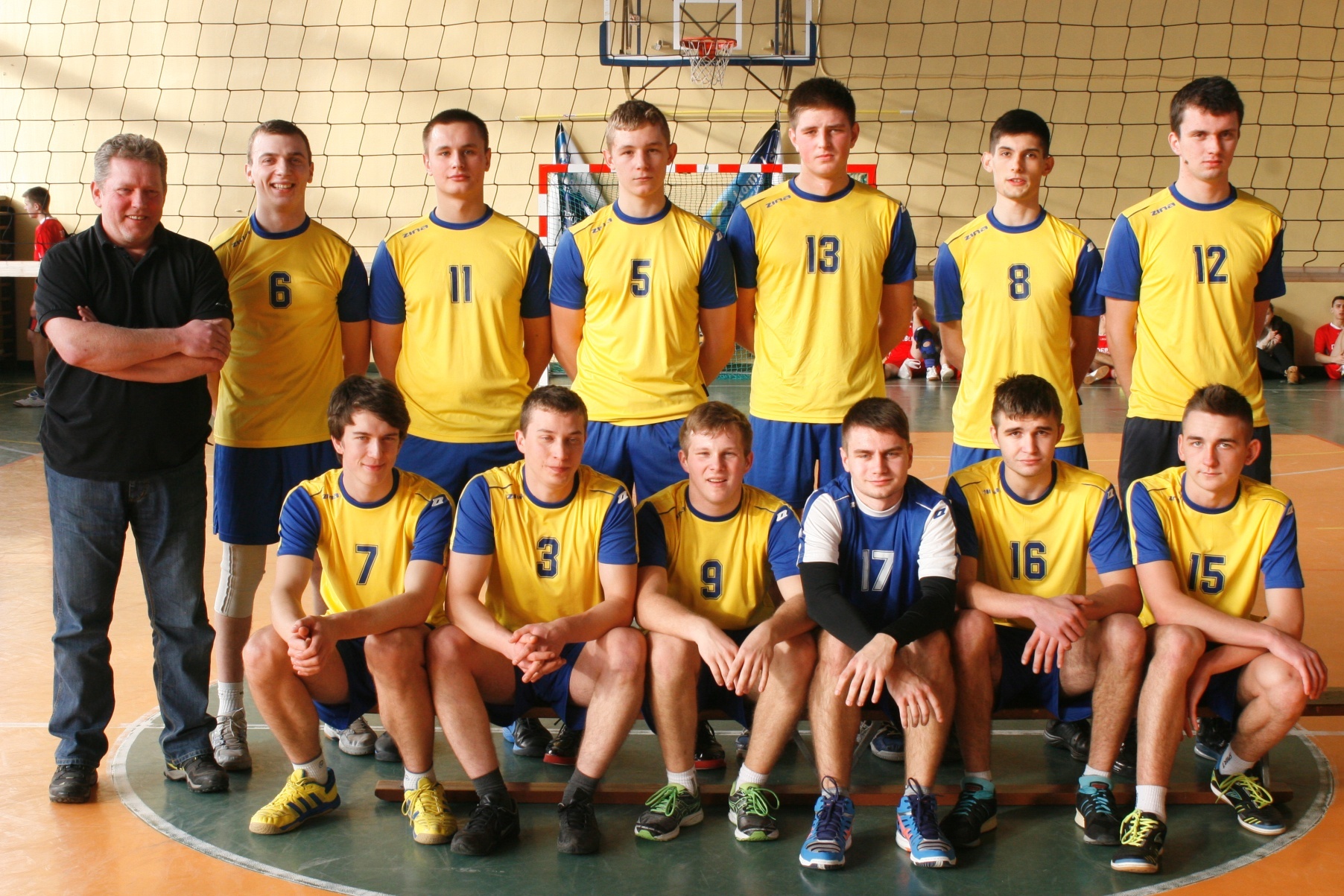 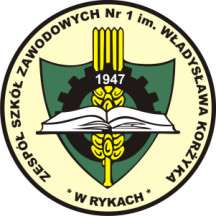 Drużyna piłki nożnej
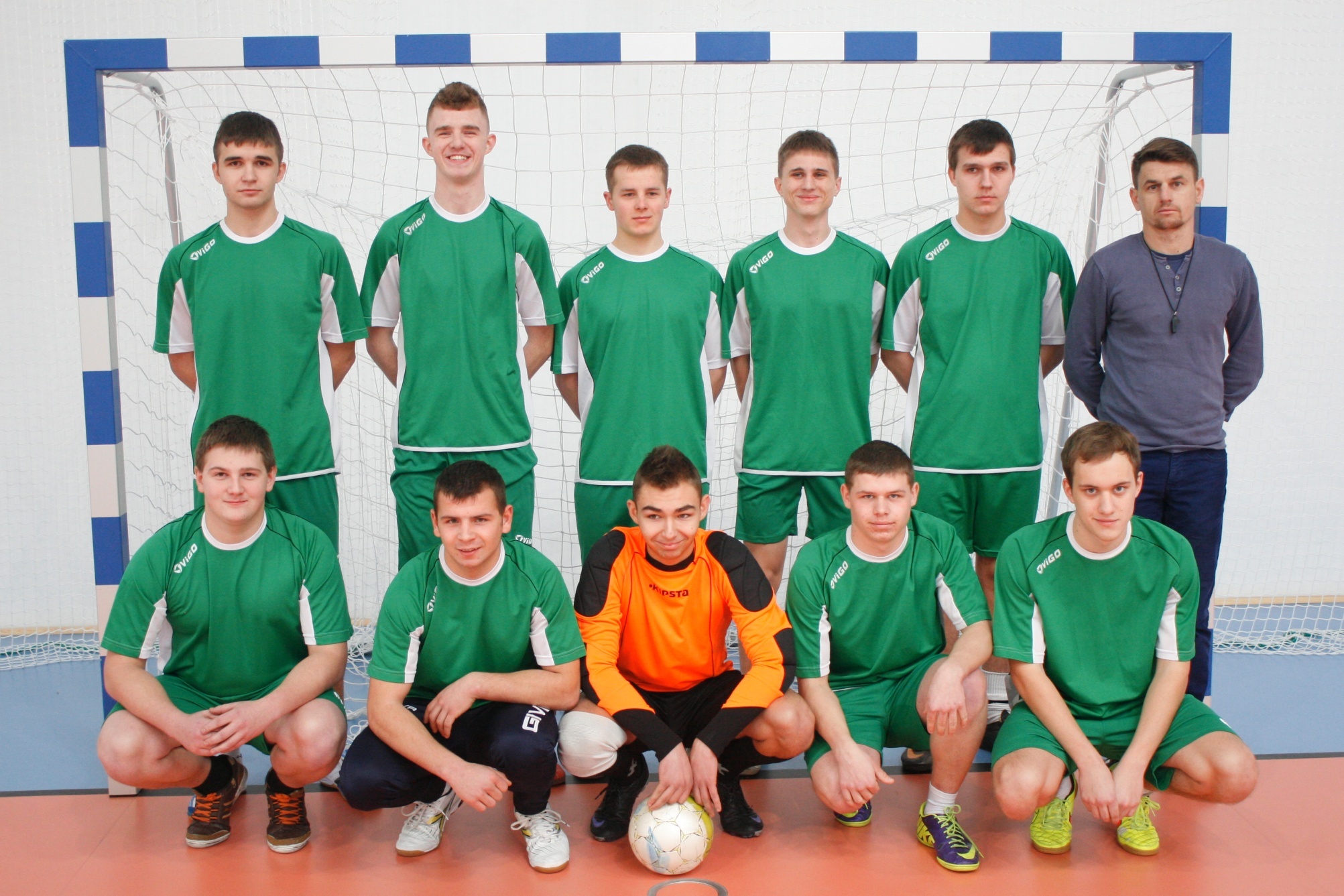 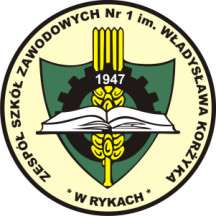 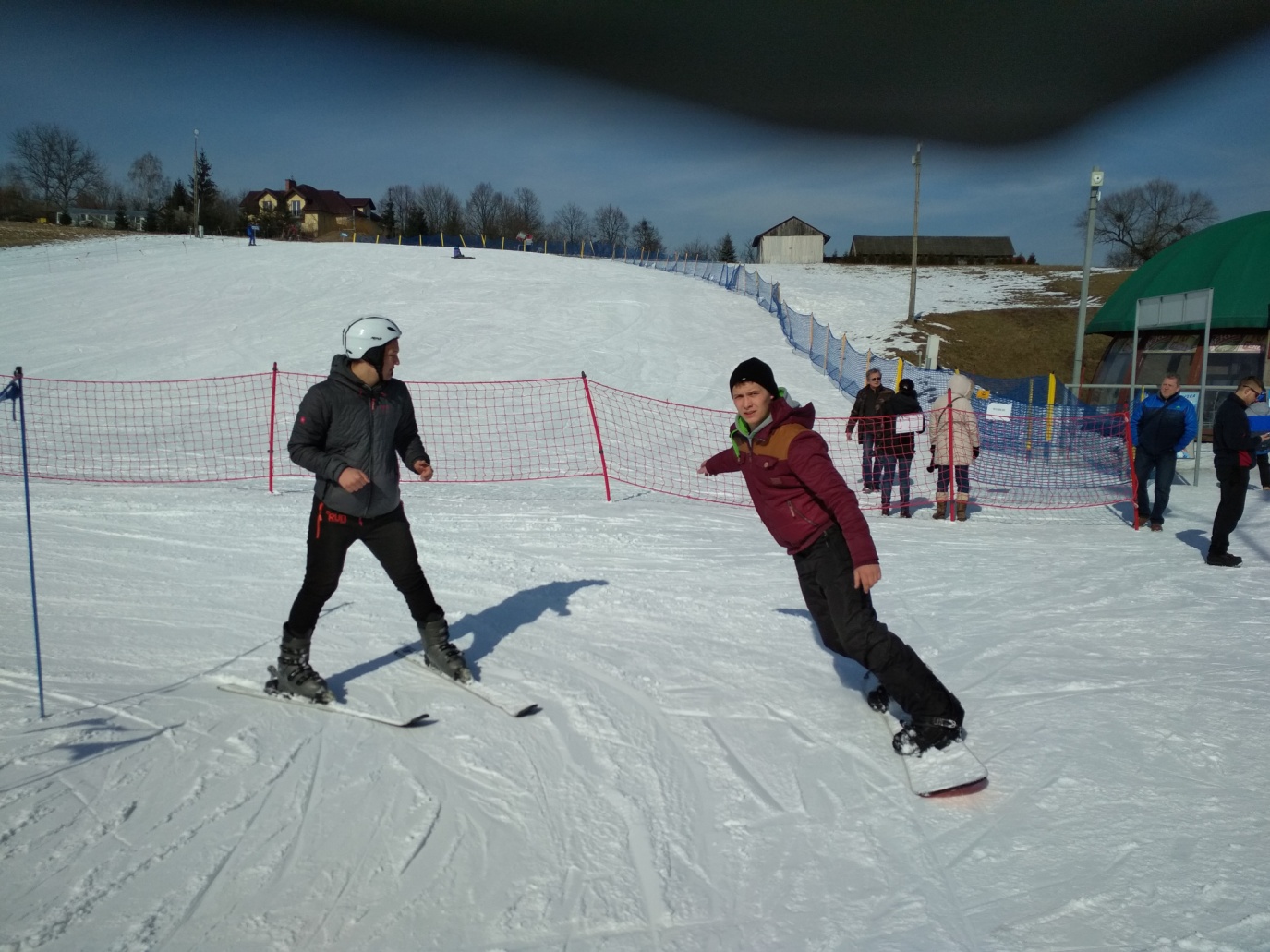 WYJAZDY
 SPORTOWE
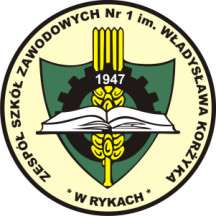 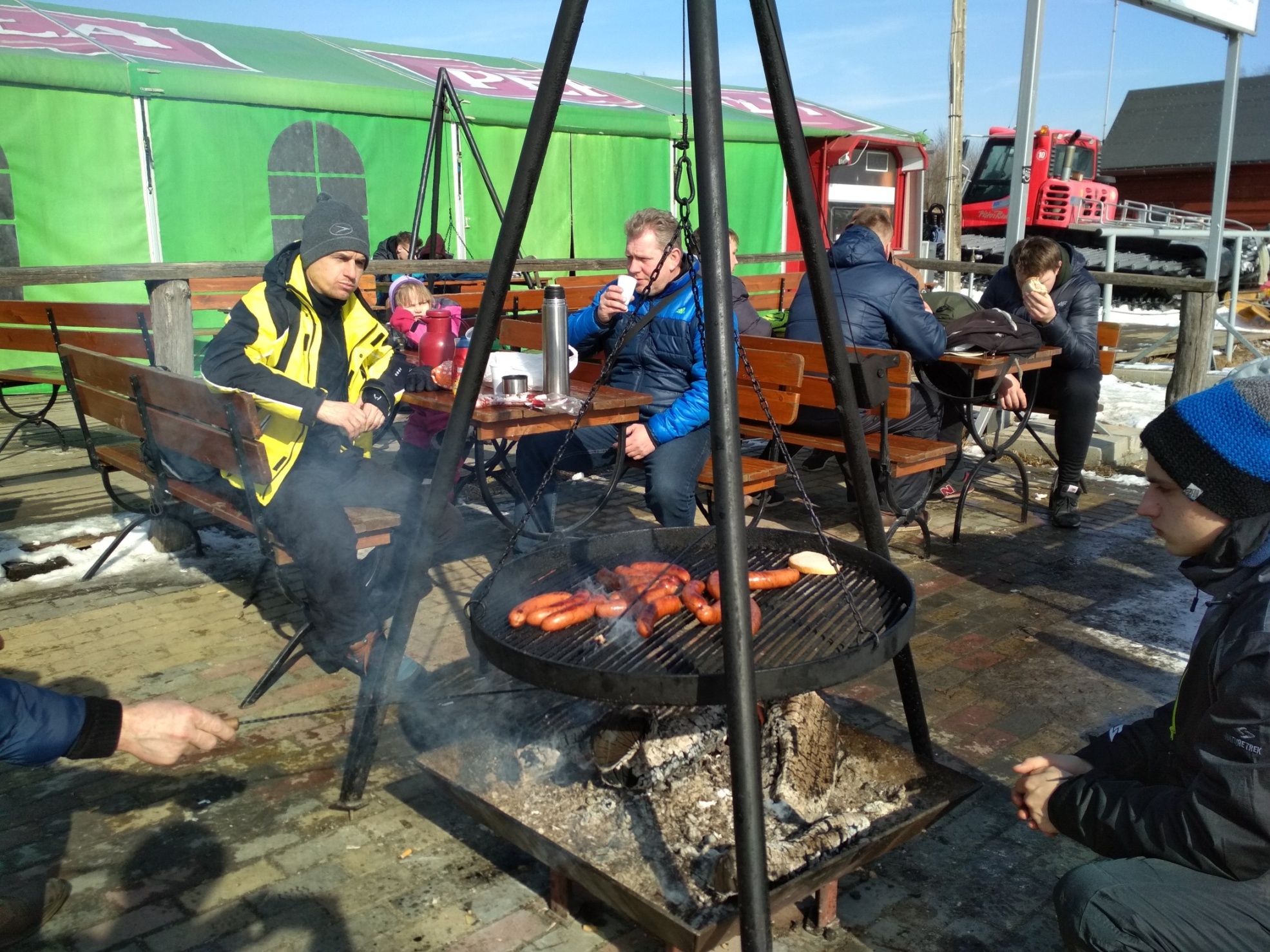 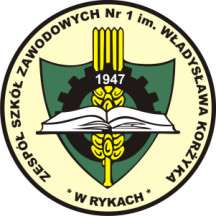 7. Bierzemy udział w wielu ciekawych wycieczkach
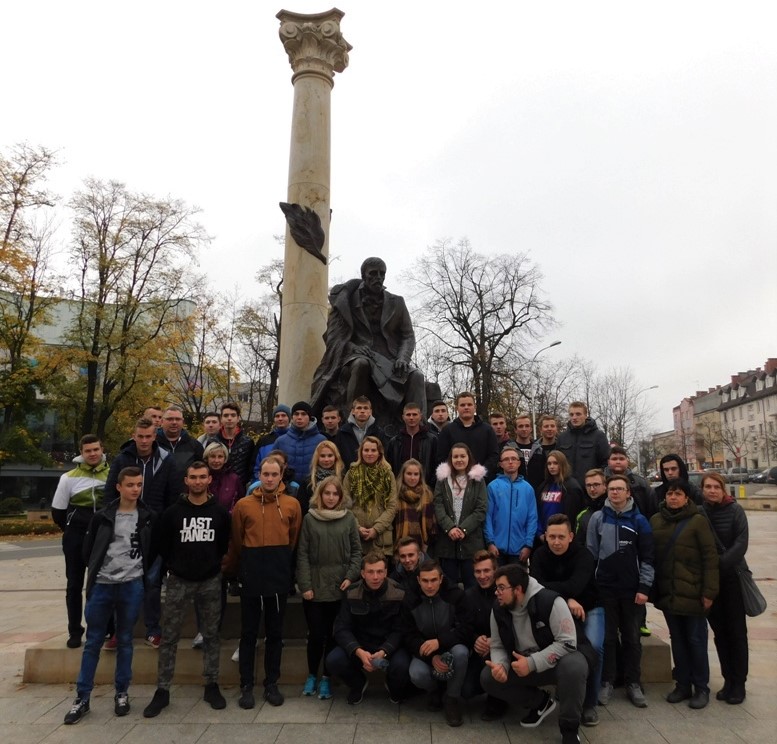 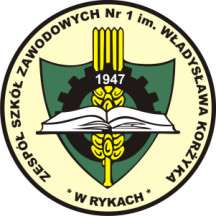 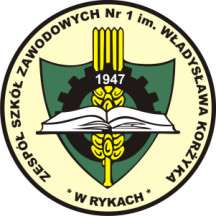 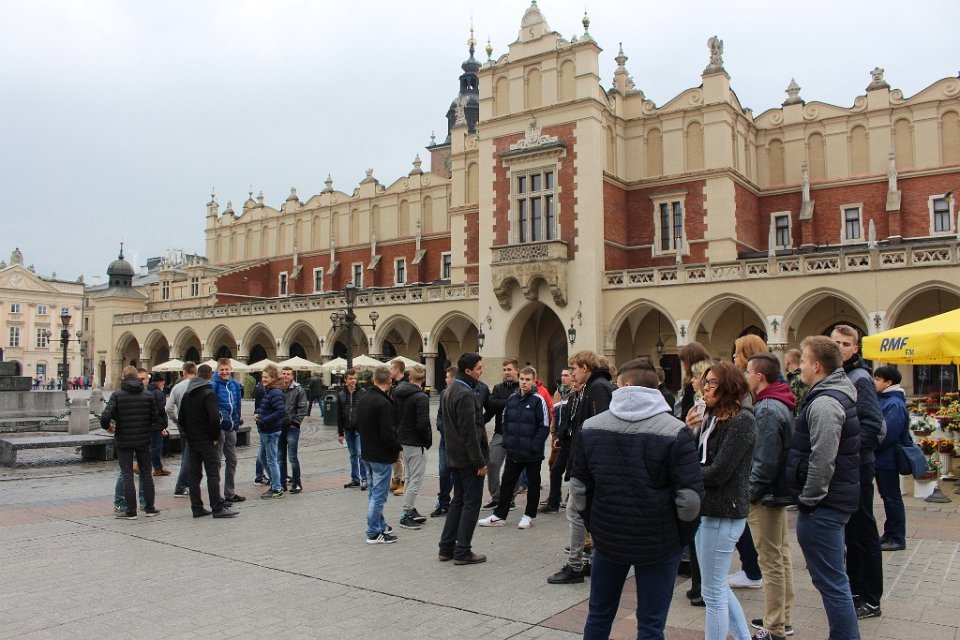 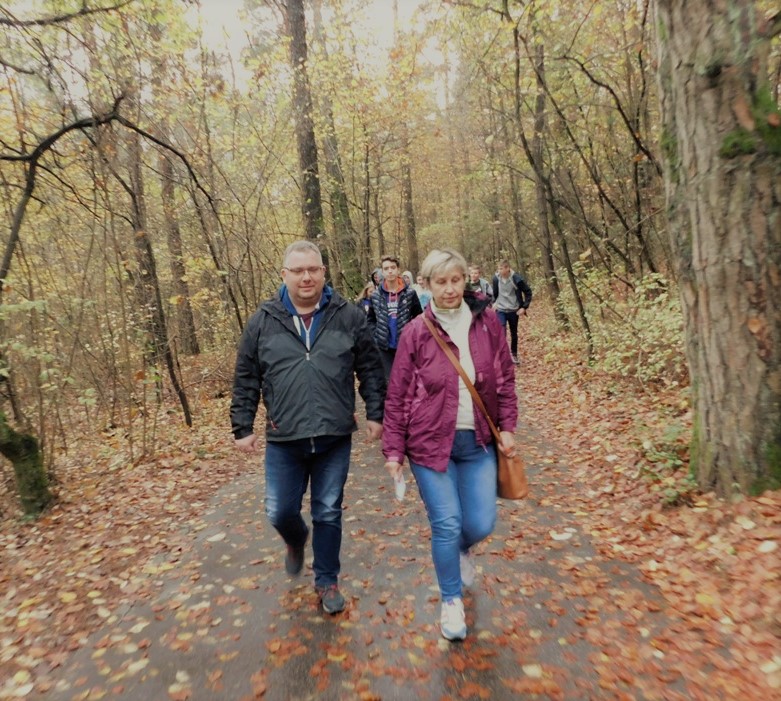 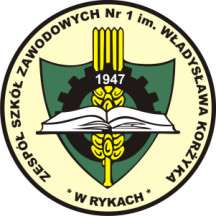 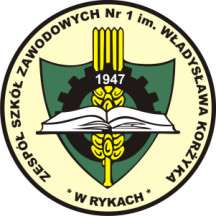 TARGI SPAWALNICZE, ROLNICZE, 
 MOTORYZACYJNE I INFORMATYCZNE
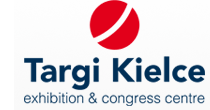 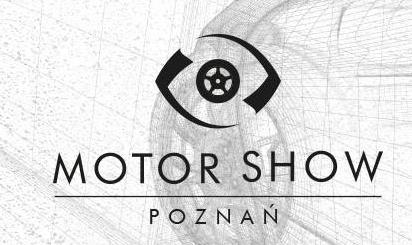 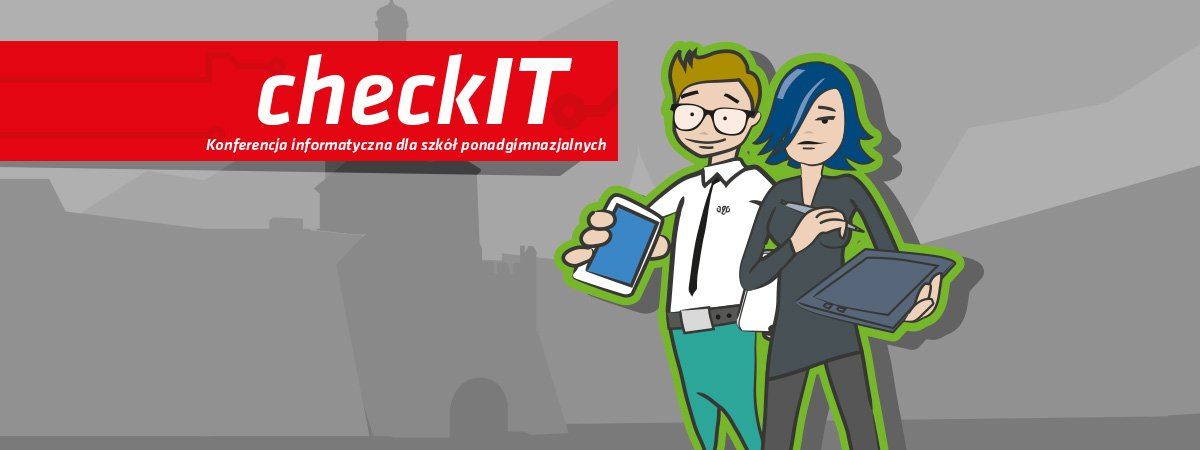 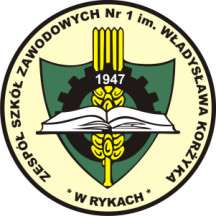 WARSAW MOTORCYCLE SHOW
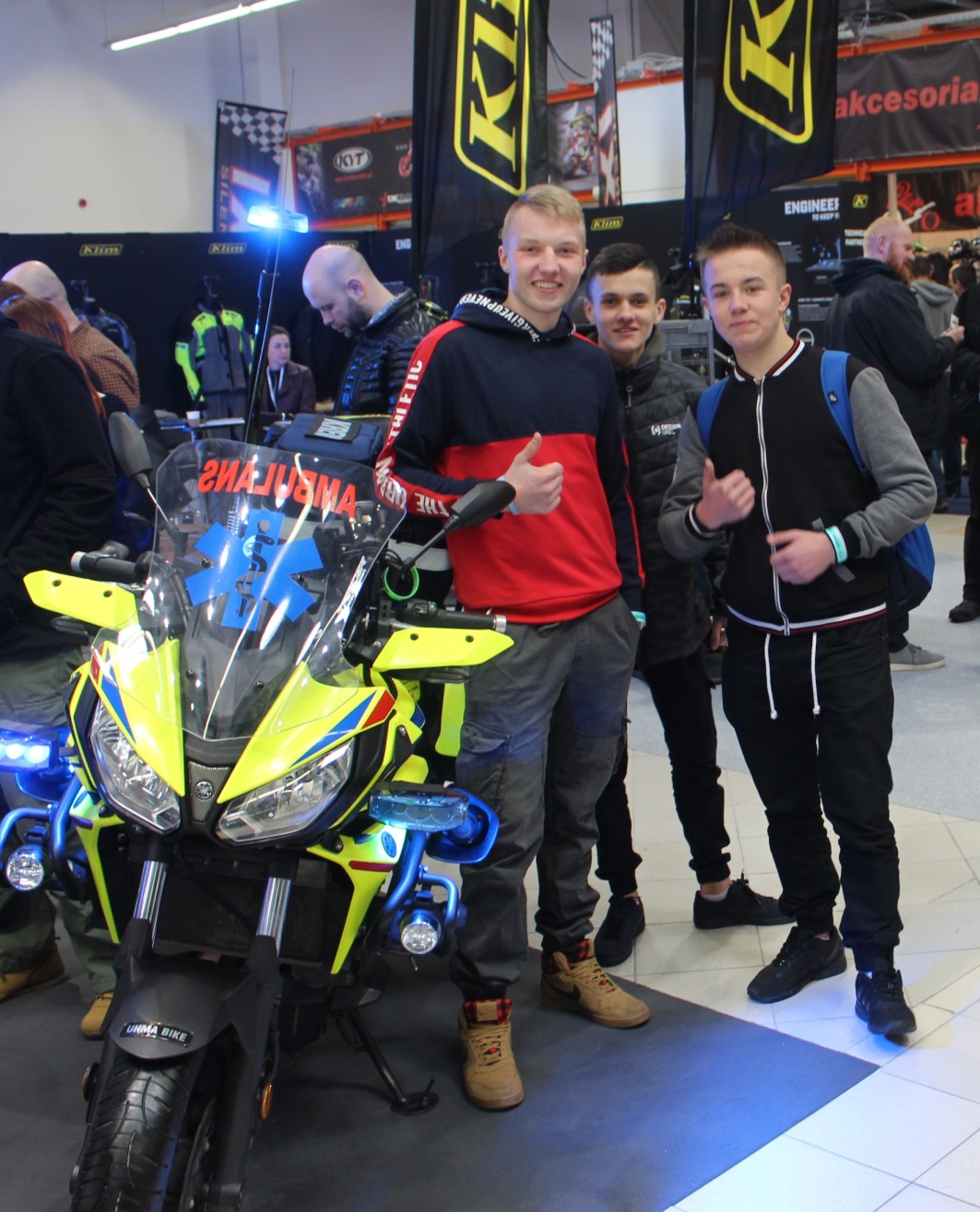 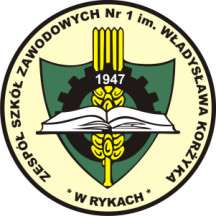 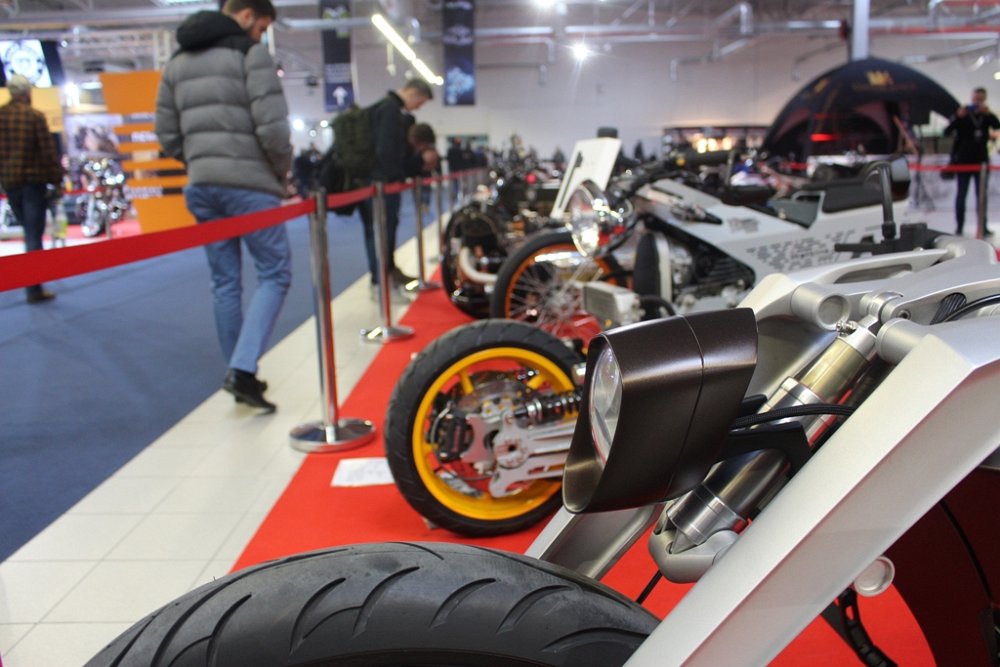 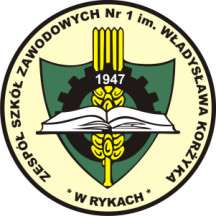 Centralne Targi Rolnicze w Nadarzynie
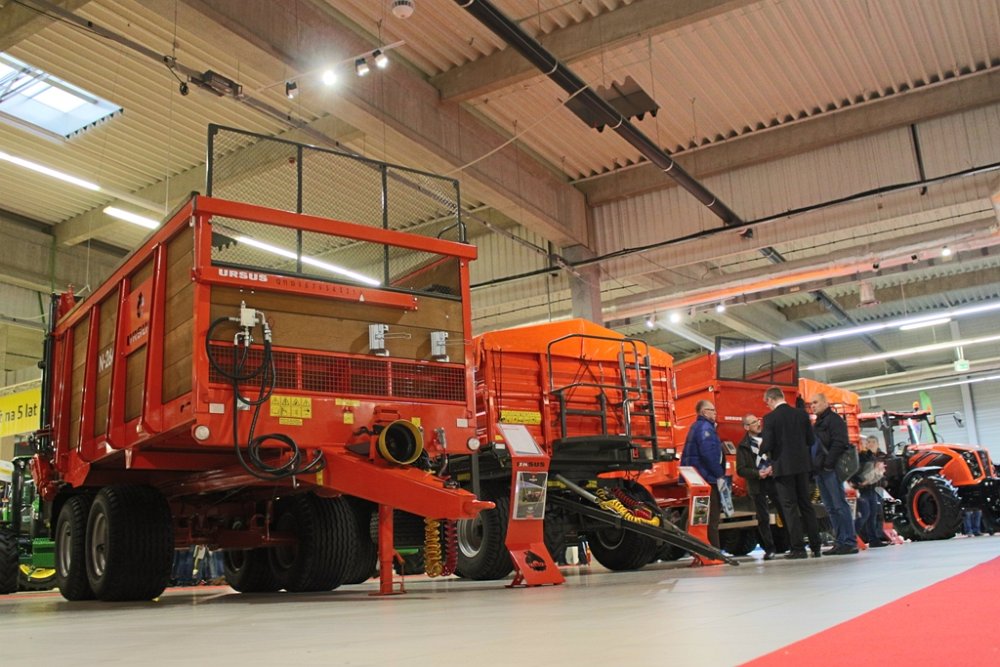 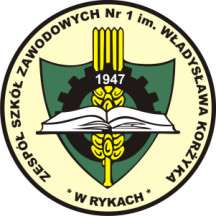 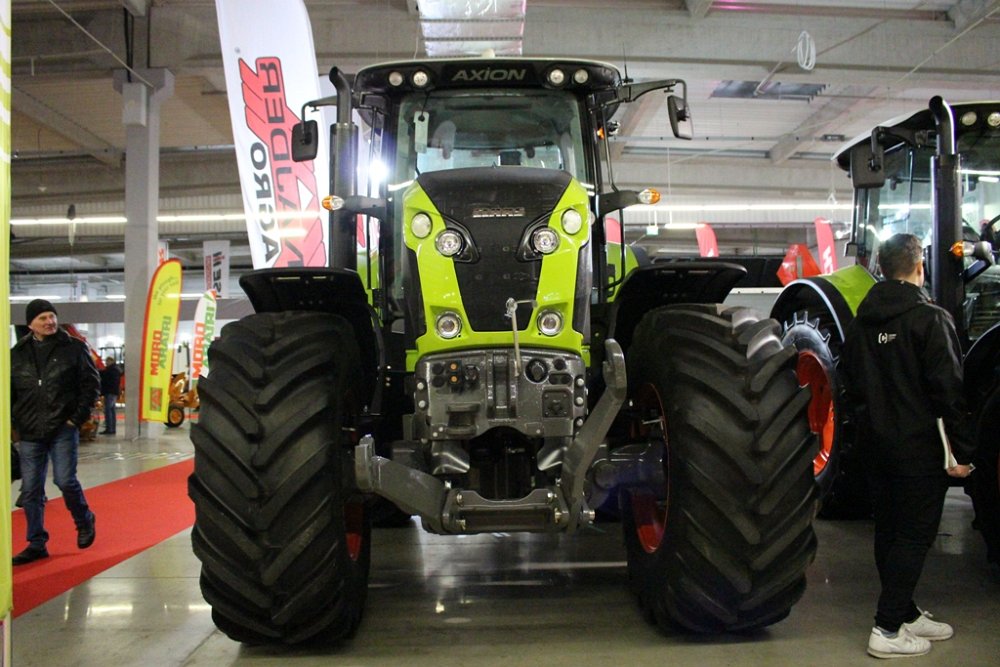 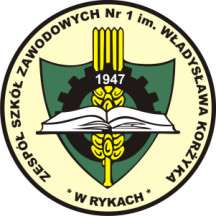 Warsaw Moto Show - Międzynarodowe Targi Motoryzacyjne
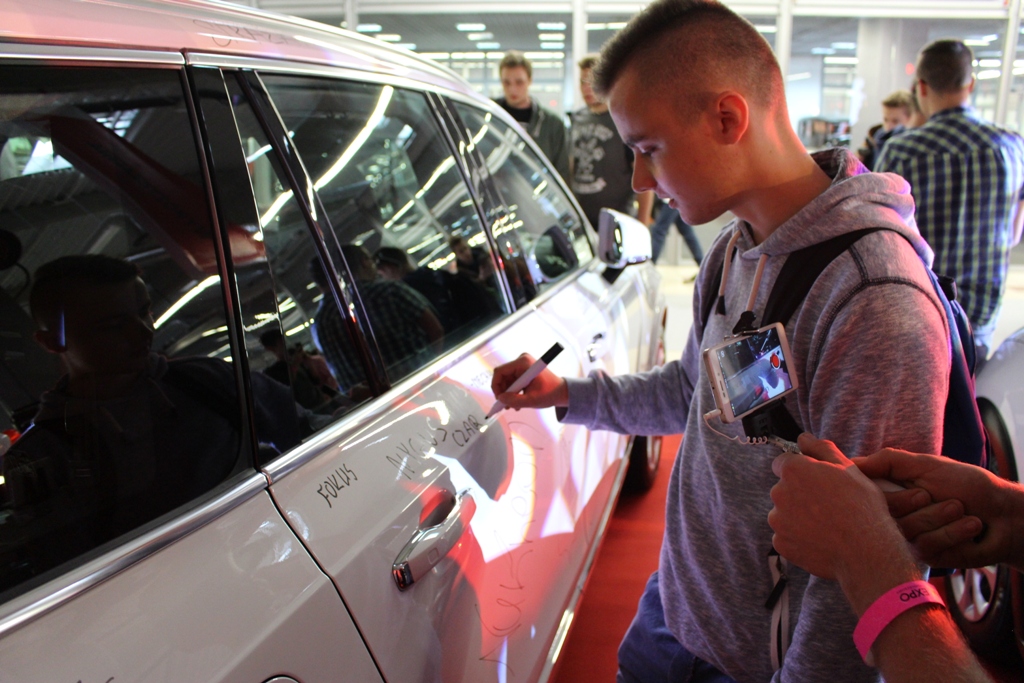 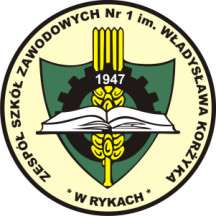 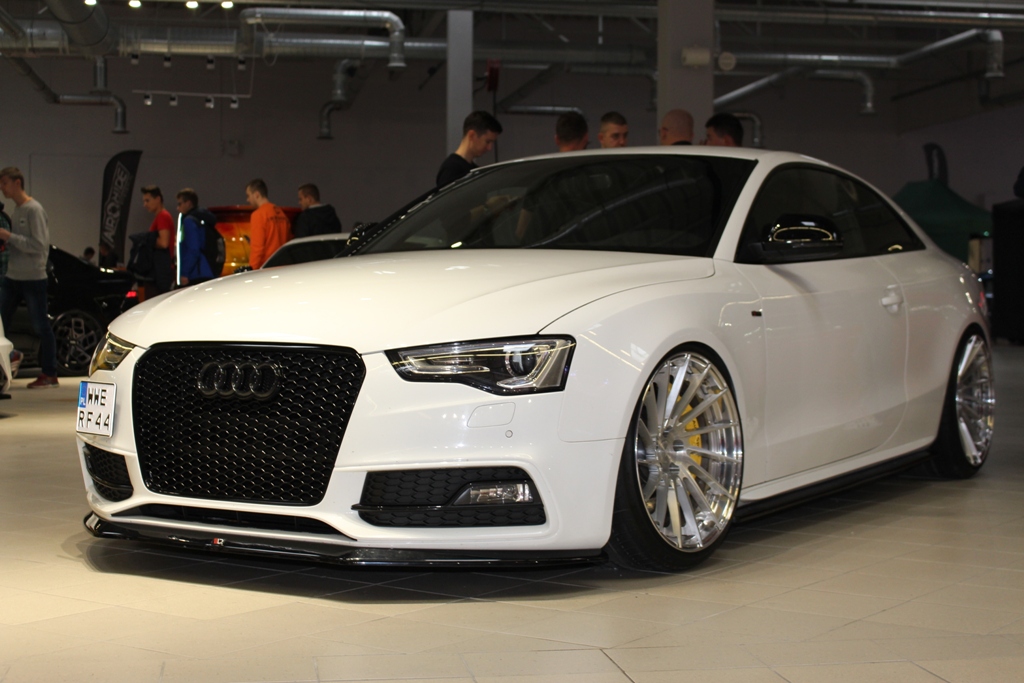 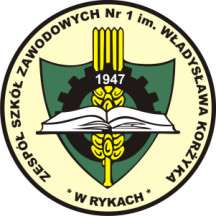 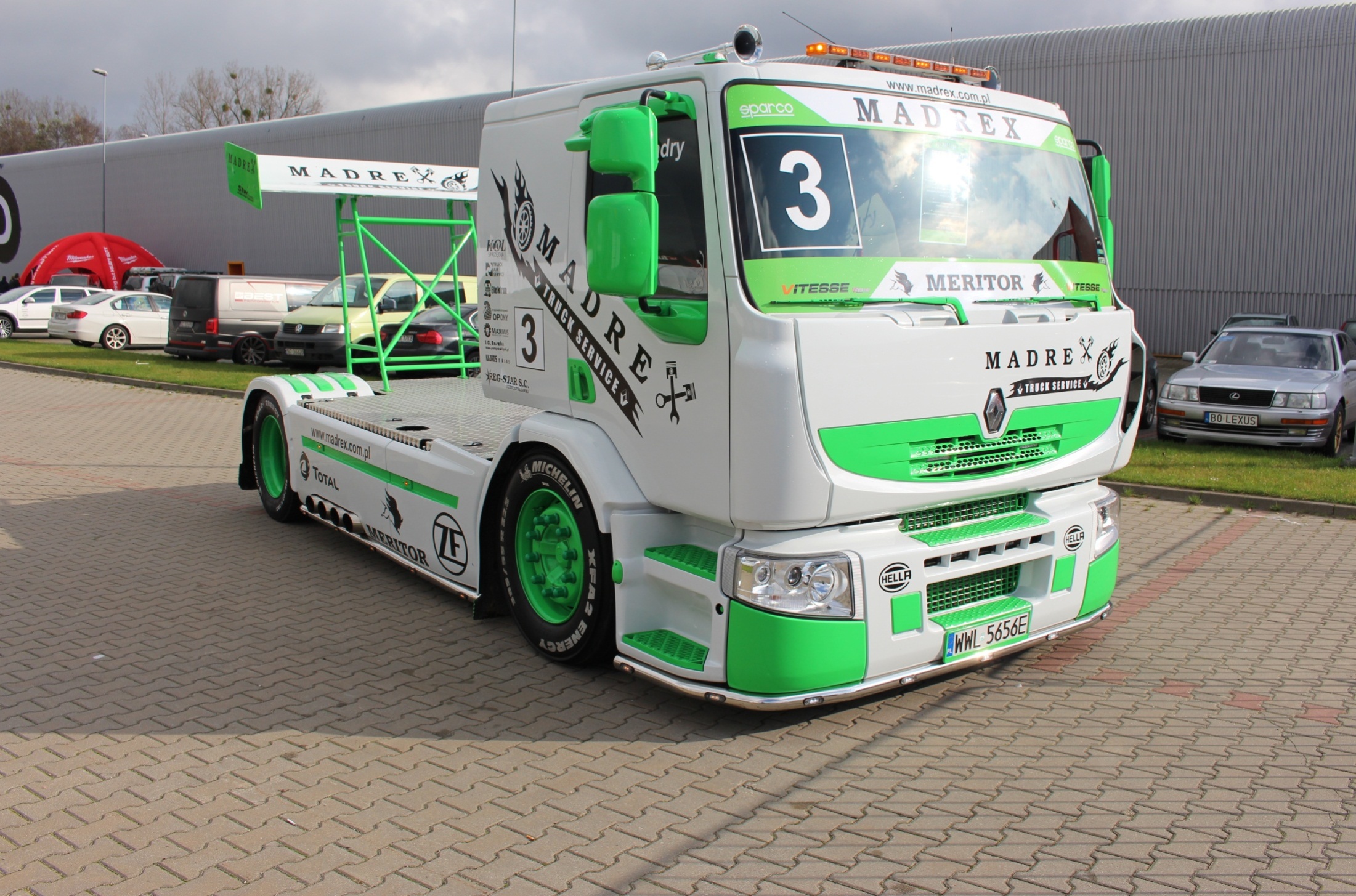 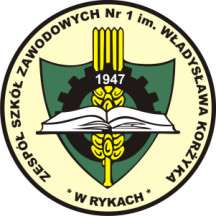 8. Rozwijamy nasze umiejętności na konkursach
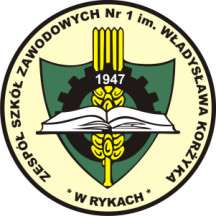 Konkurs "Matematyka w Technice dla Technika"
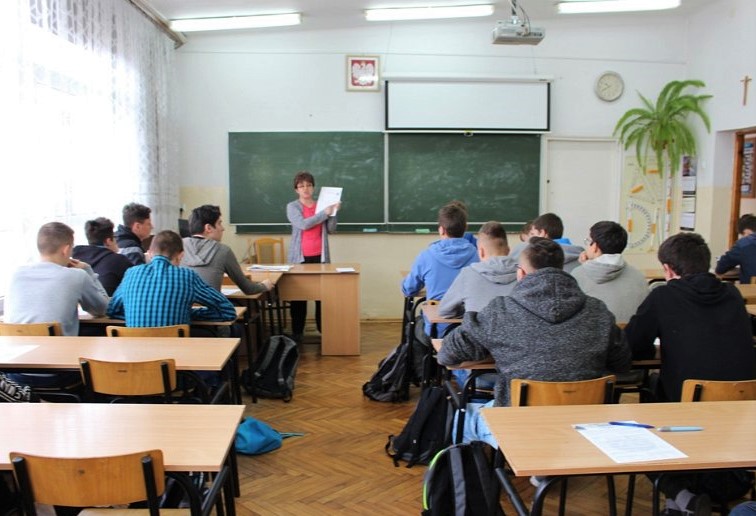 Szkolny konkurs „Pięknego czytania”
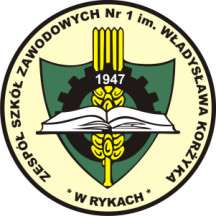 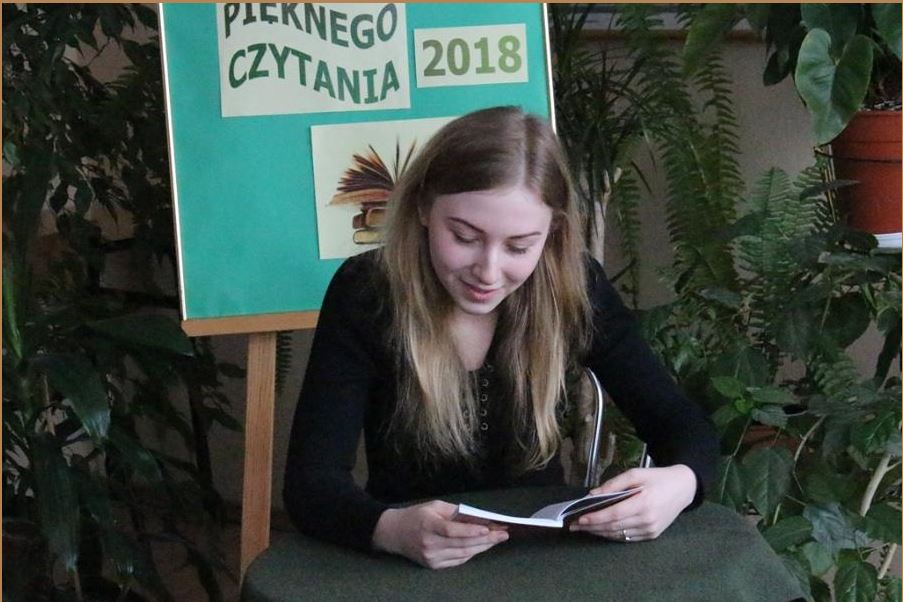 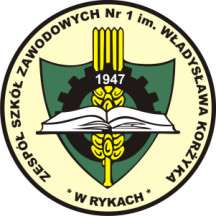 Wojewódzki Konkurs Fotograficzny "Grzyby - skarby natury"
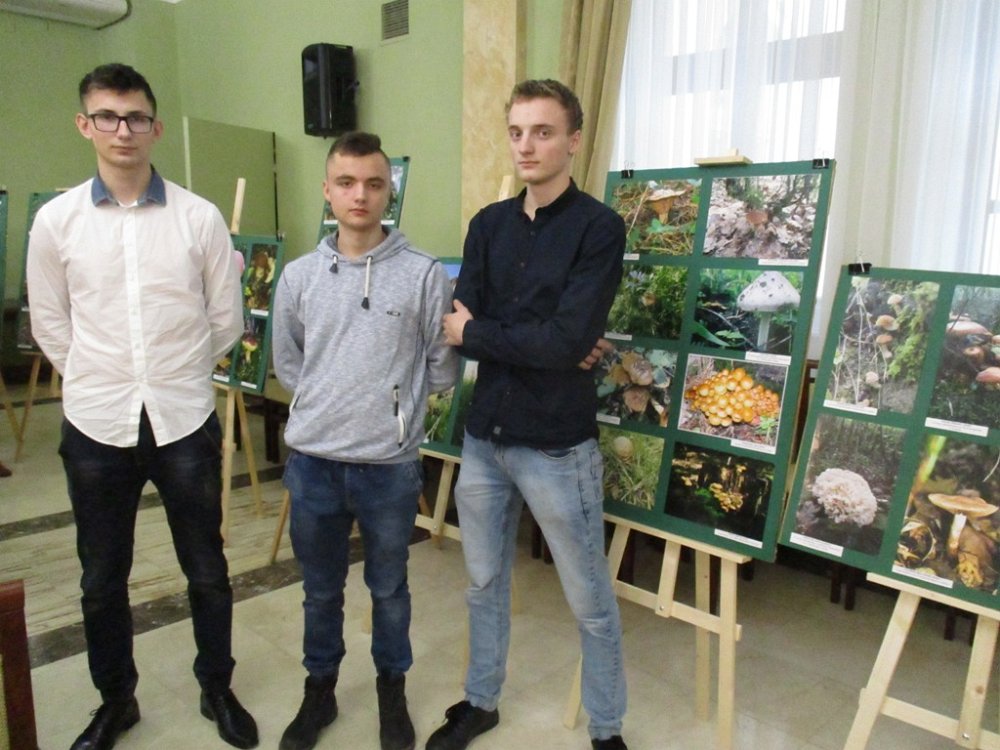 Powiatowe mistrzostwa strzeleckie
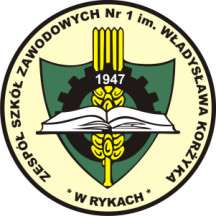 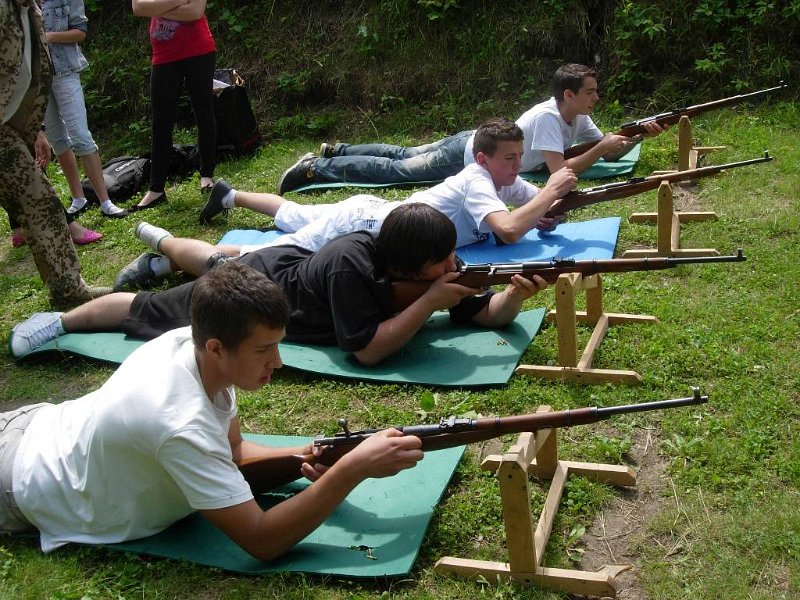 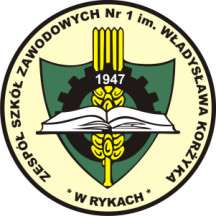 Konkurs Wiedzy o historii Diecezji Siedleckiej
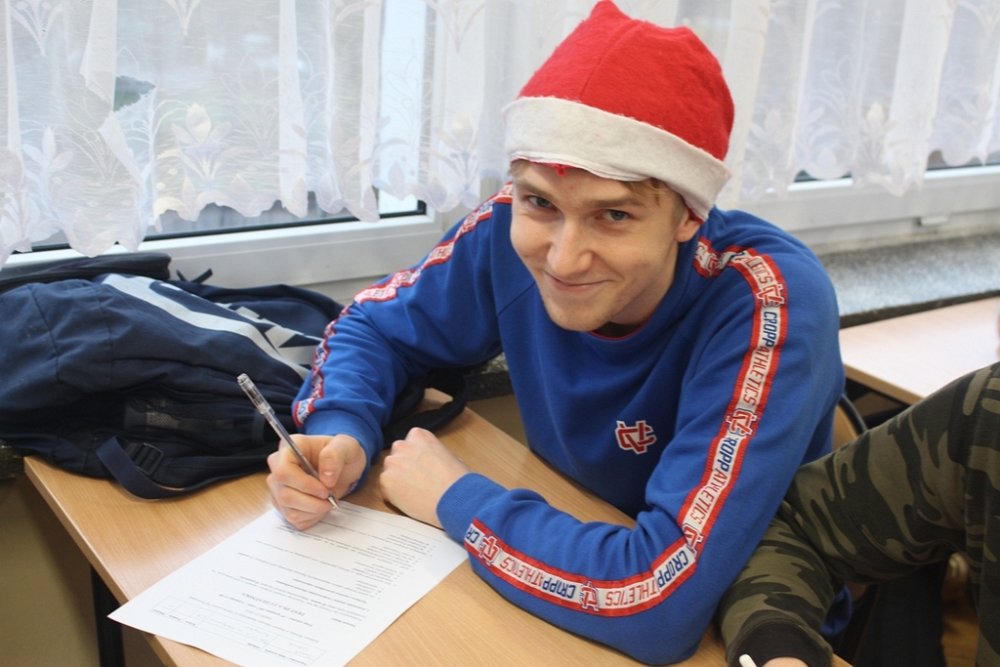 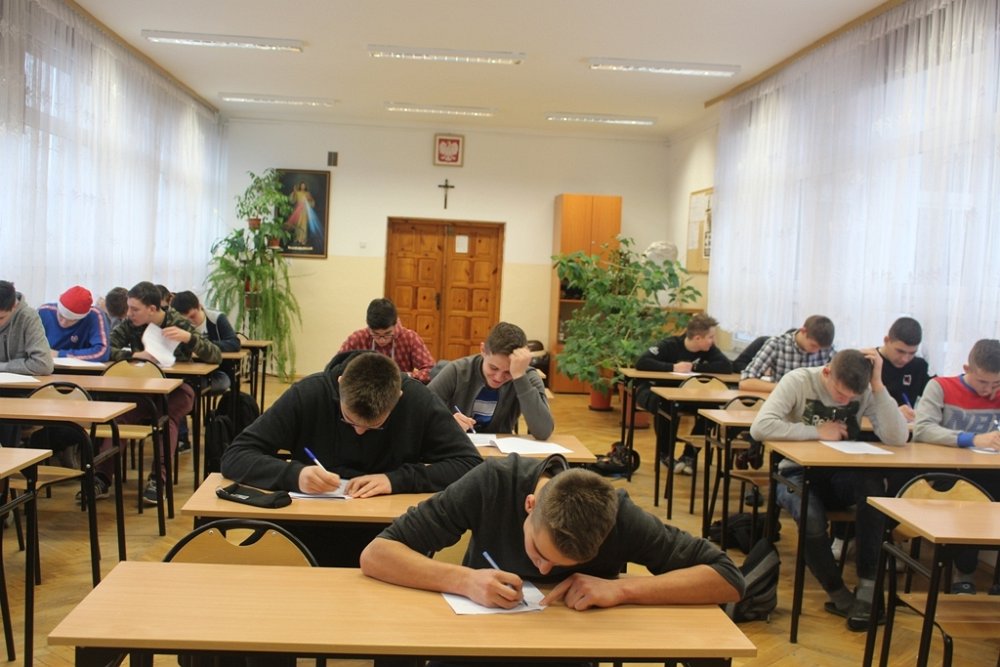 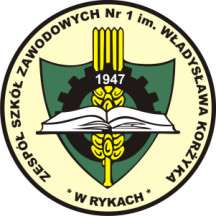 Europejski konkurs tłumaczeniowy
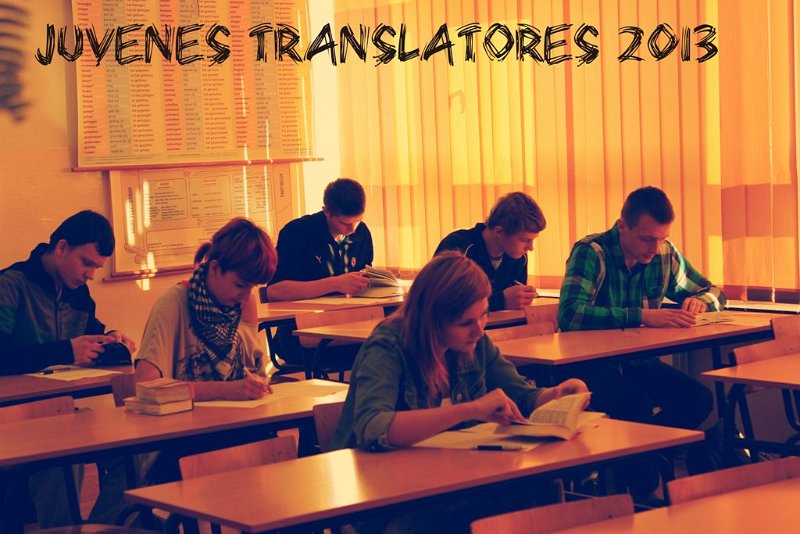 XIV Powiatowy Konkurs Wiedzy o AIDS
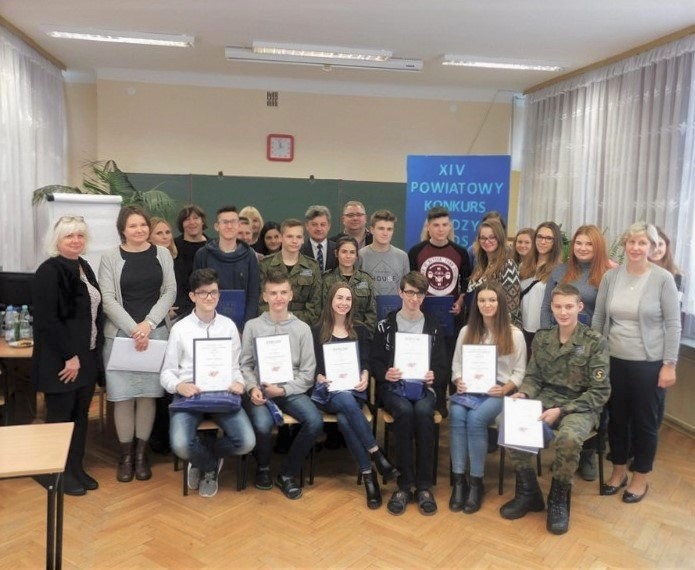 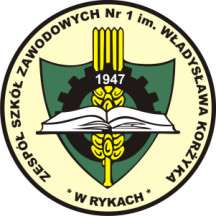 9. Pomagamy
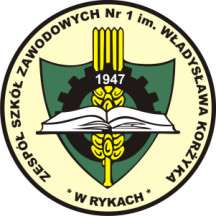 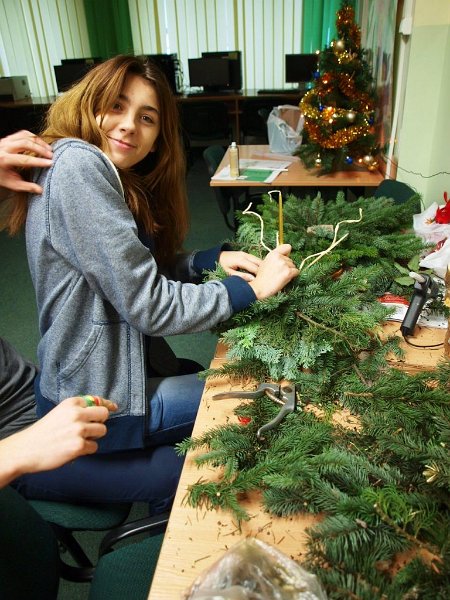 Stroiki Świąteczne
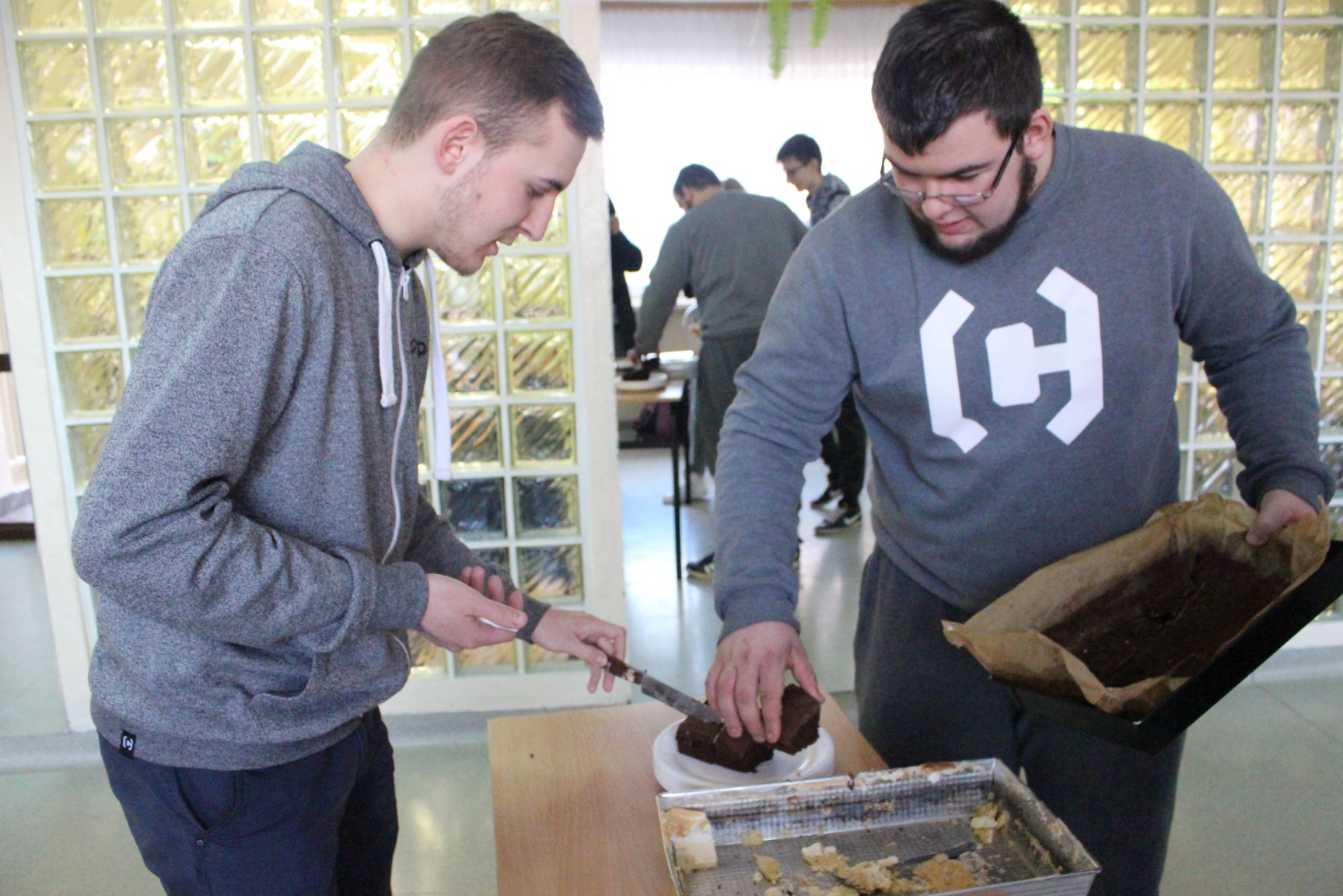 Kiermasz ciast
Szkolny wolontariat
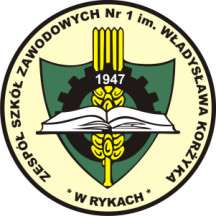 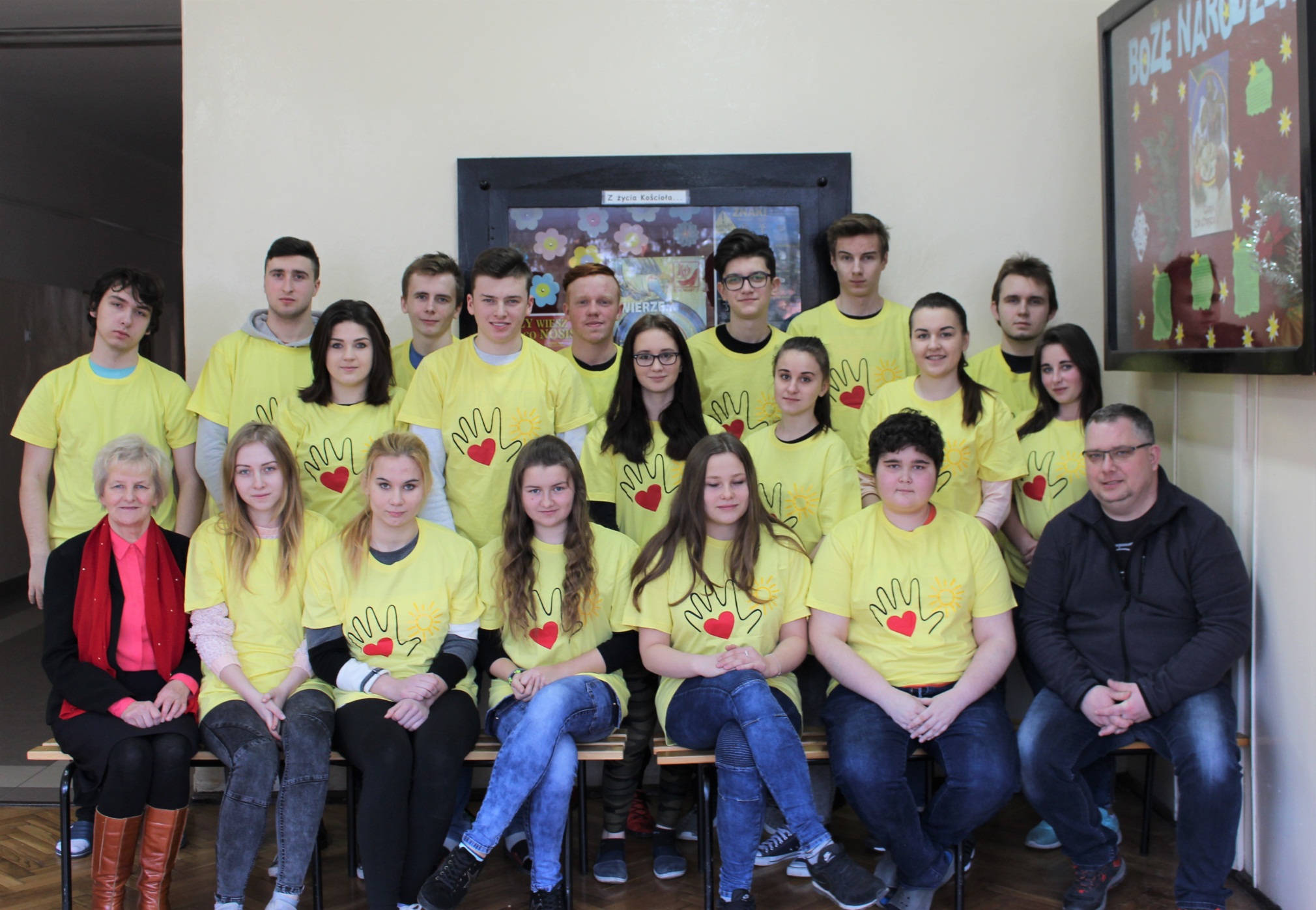 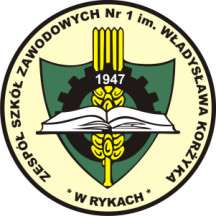 SPRZĄTANIE  ŚWIATA
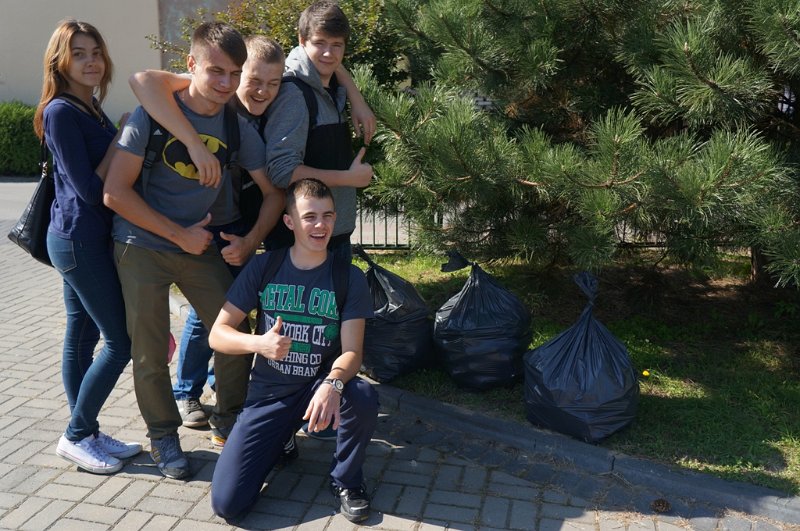 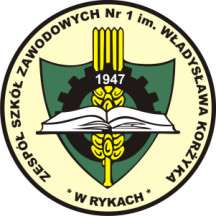 Kartka dla Oliwki
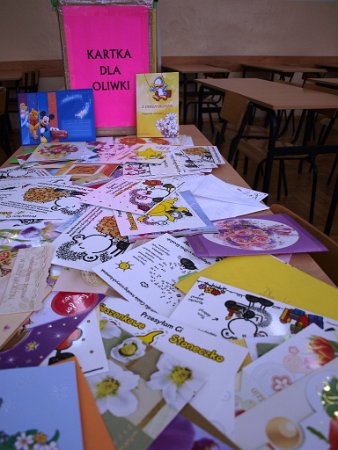 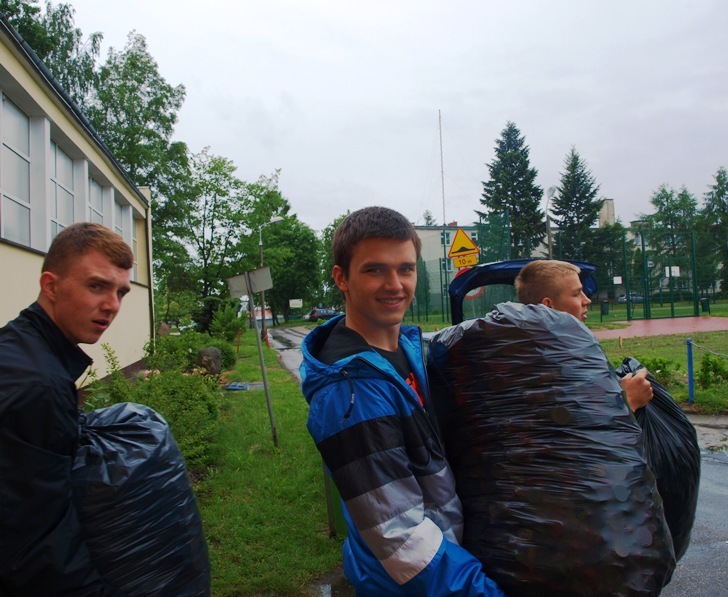 Akcja Korek
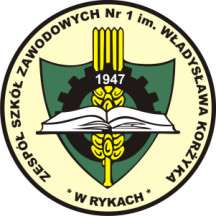 Krwiodawstwo
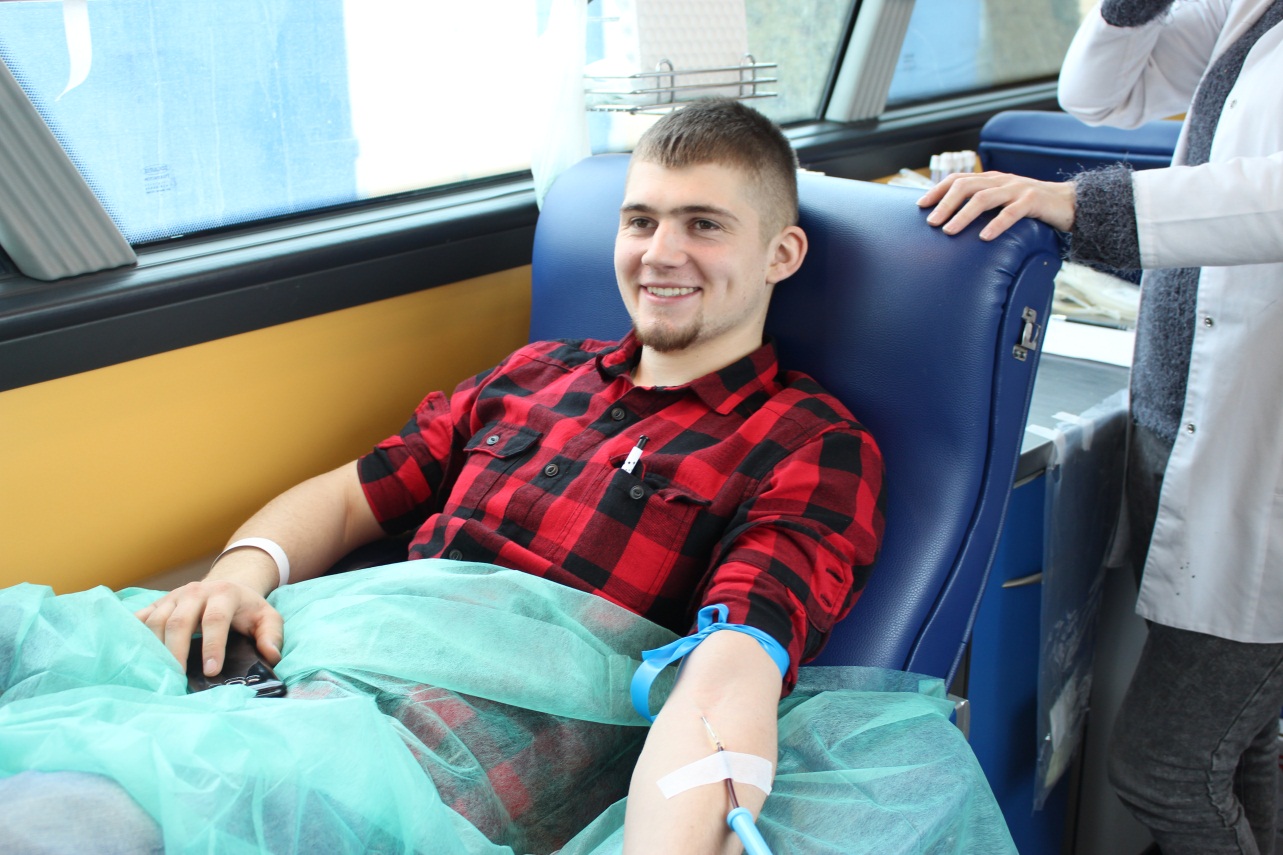 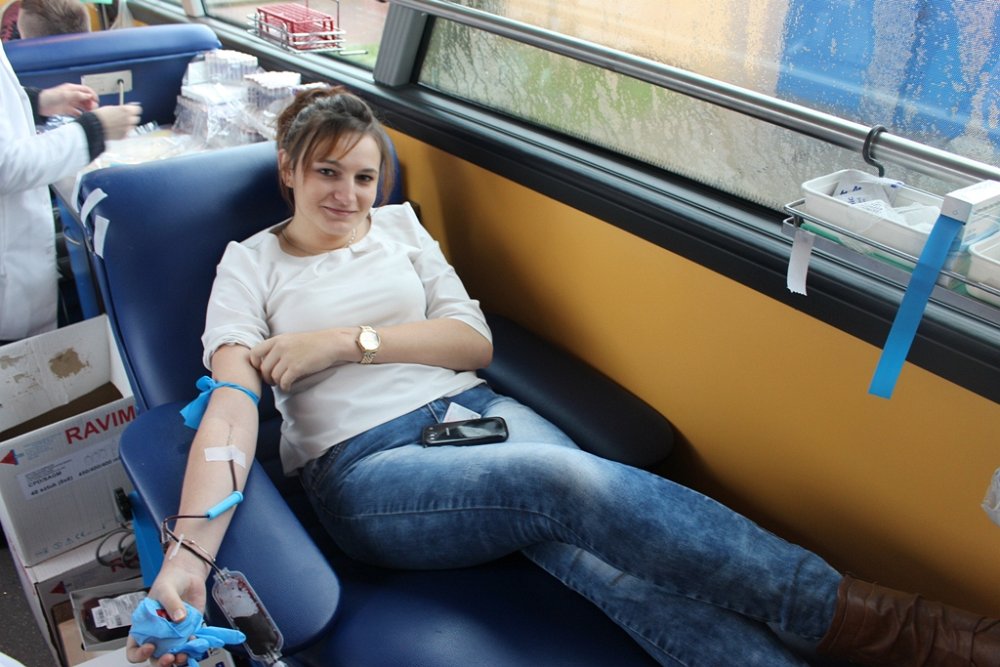 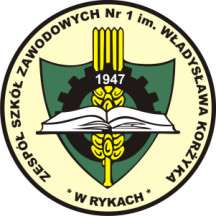 Happening Antynikotynowy
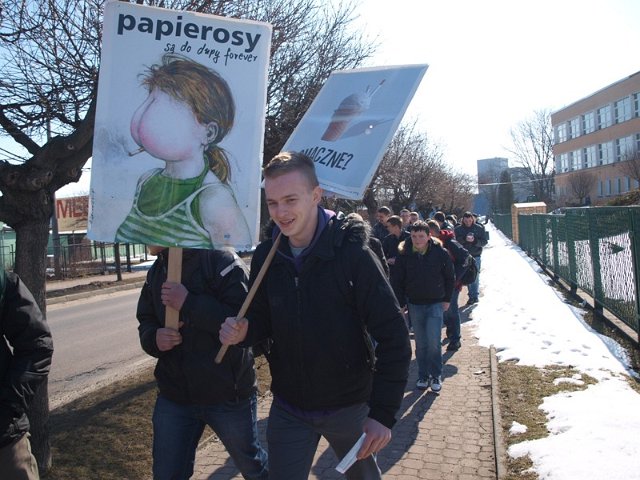 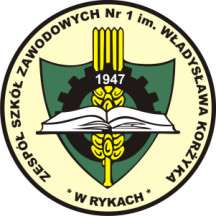 10. Rozwijamy się uczestnicząc 
w kółkach zainteresowań
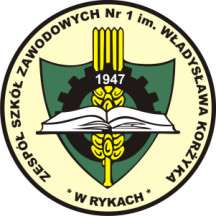 Kółko poetyckie
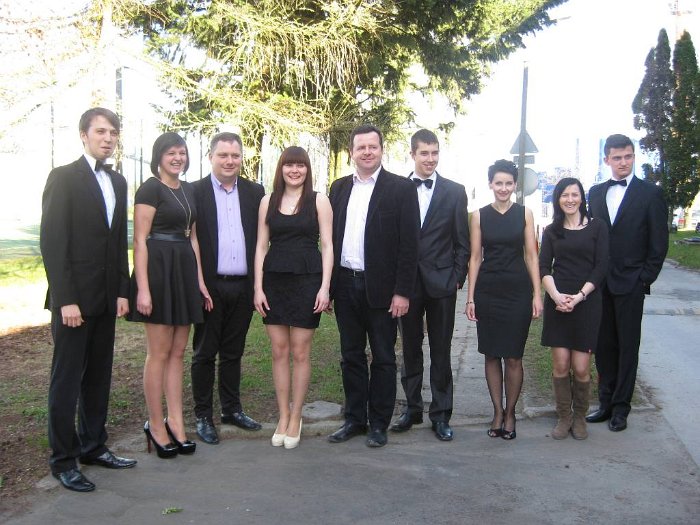 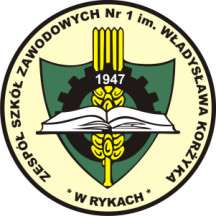 Sekcja muzyczna
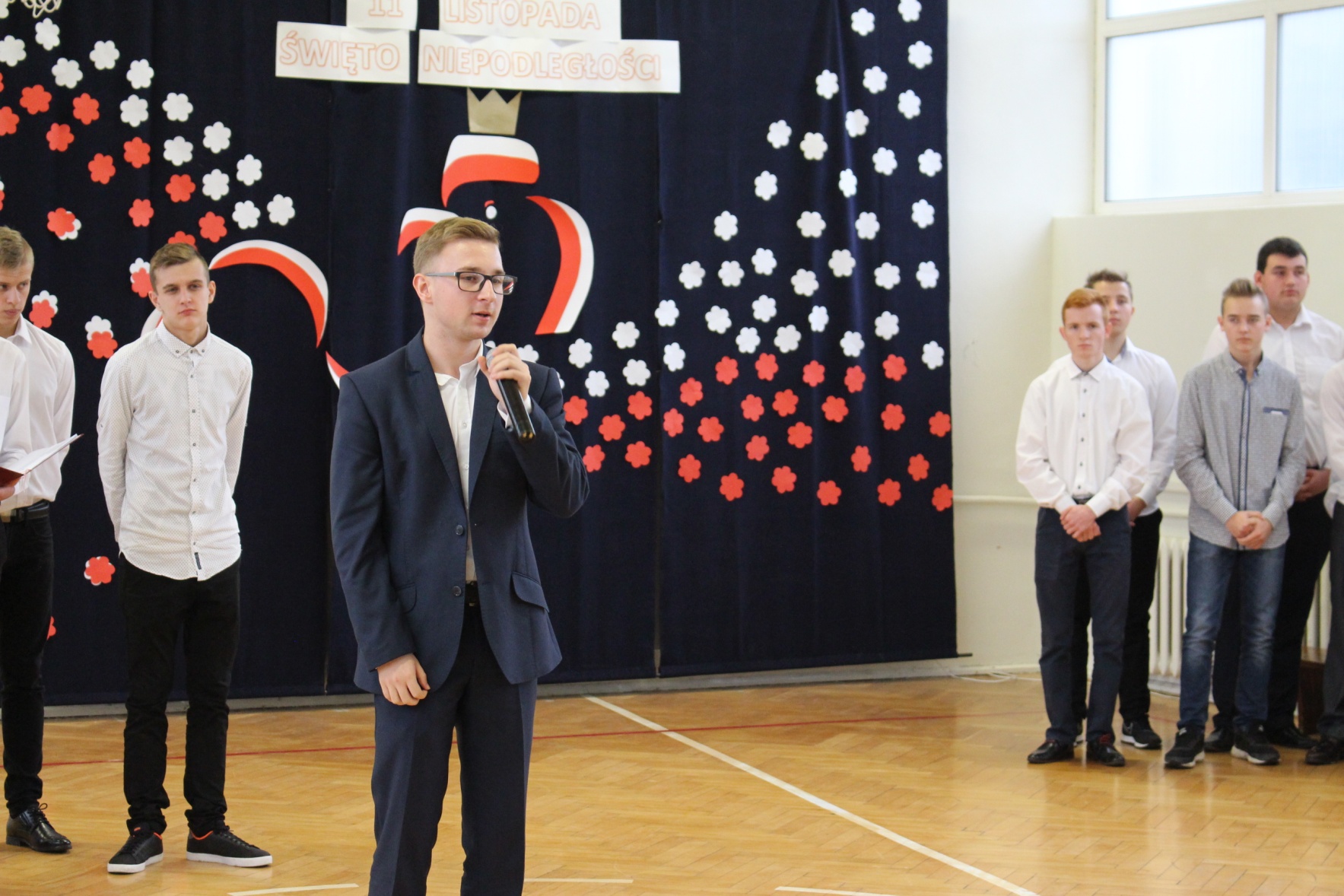 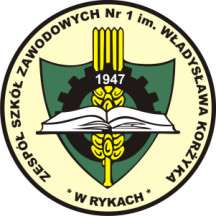 Sekcja fotograficzne
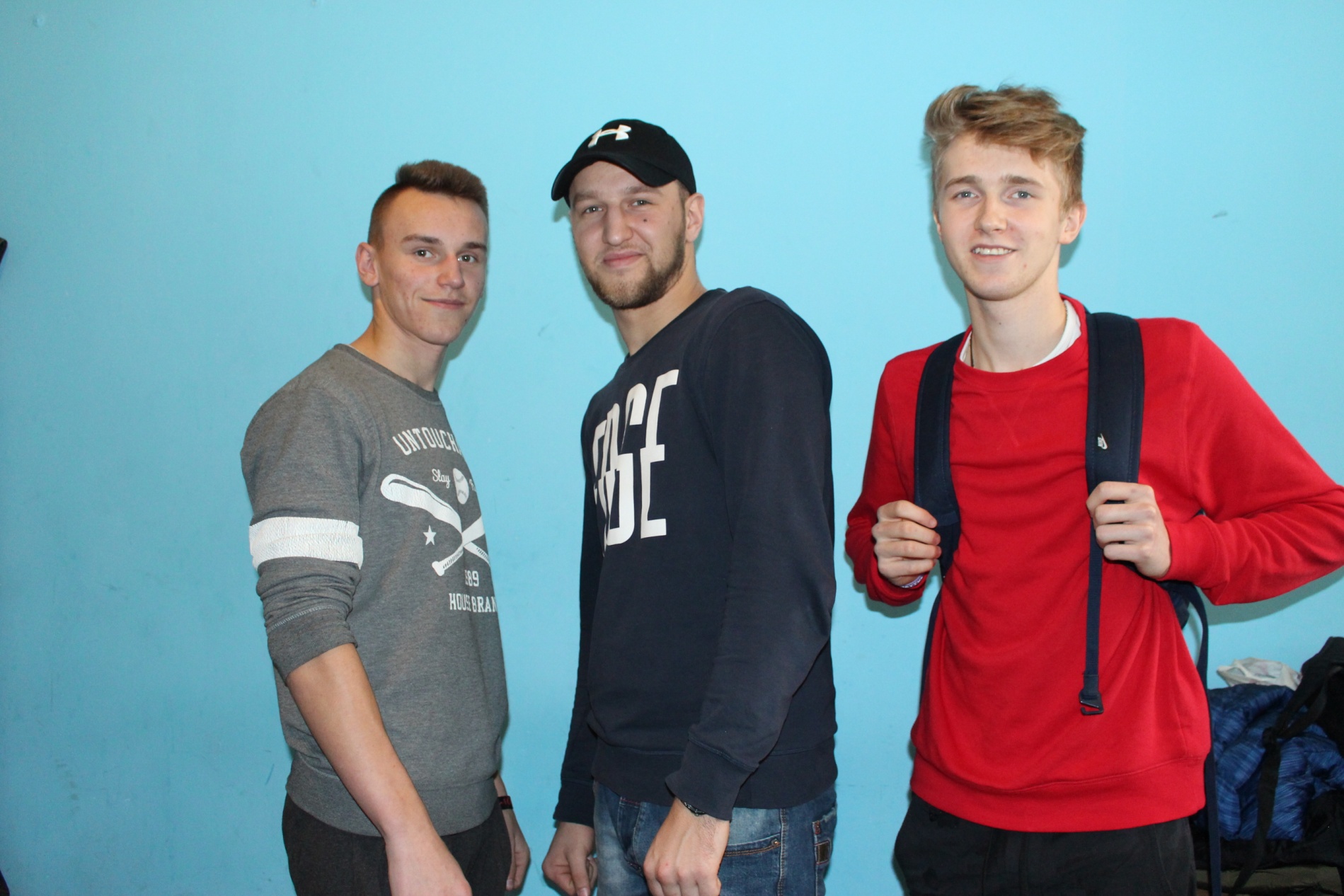 Sekcja filmowa
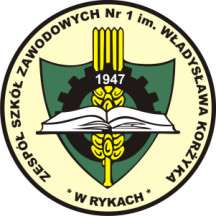 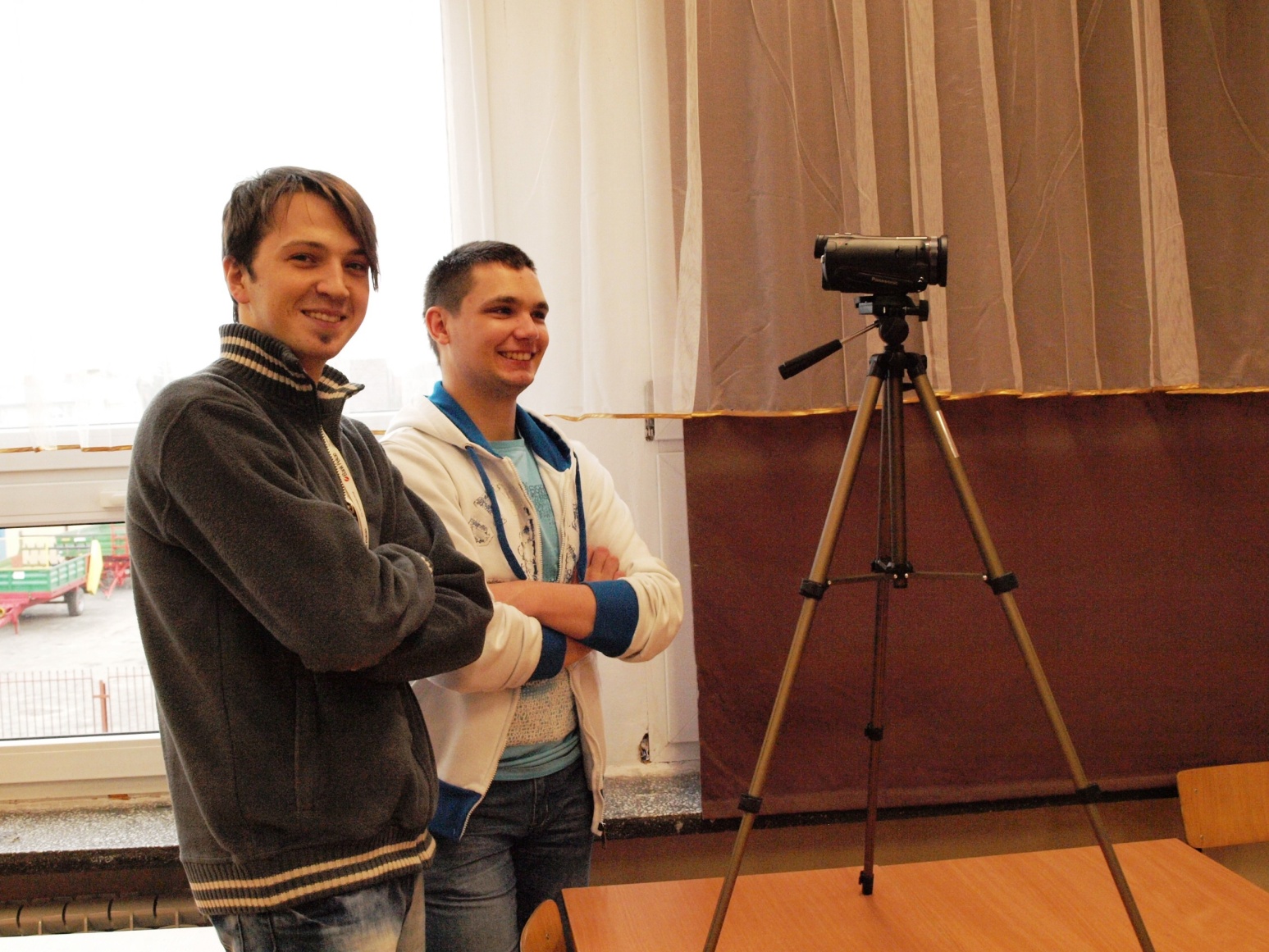 Koło modelarstwa sylwetkowego
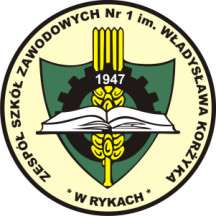 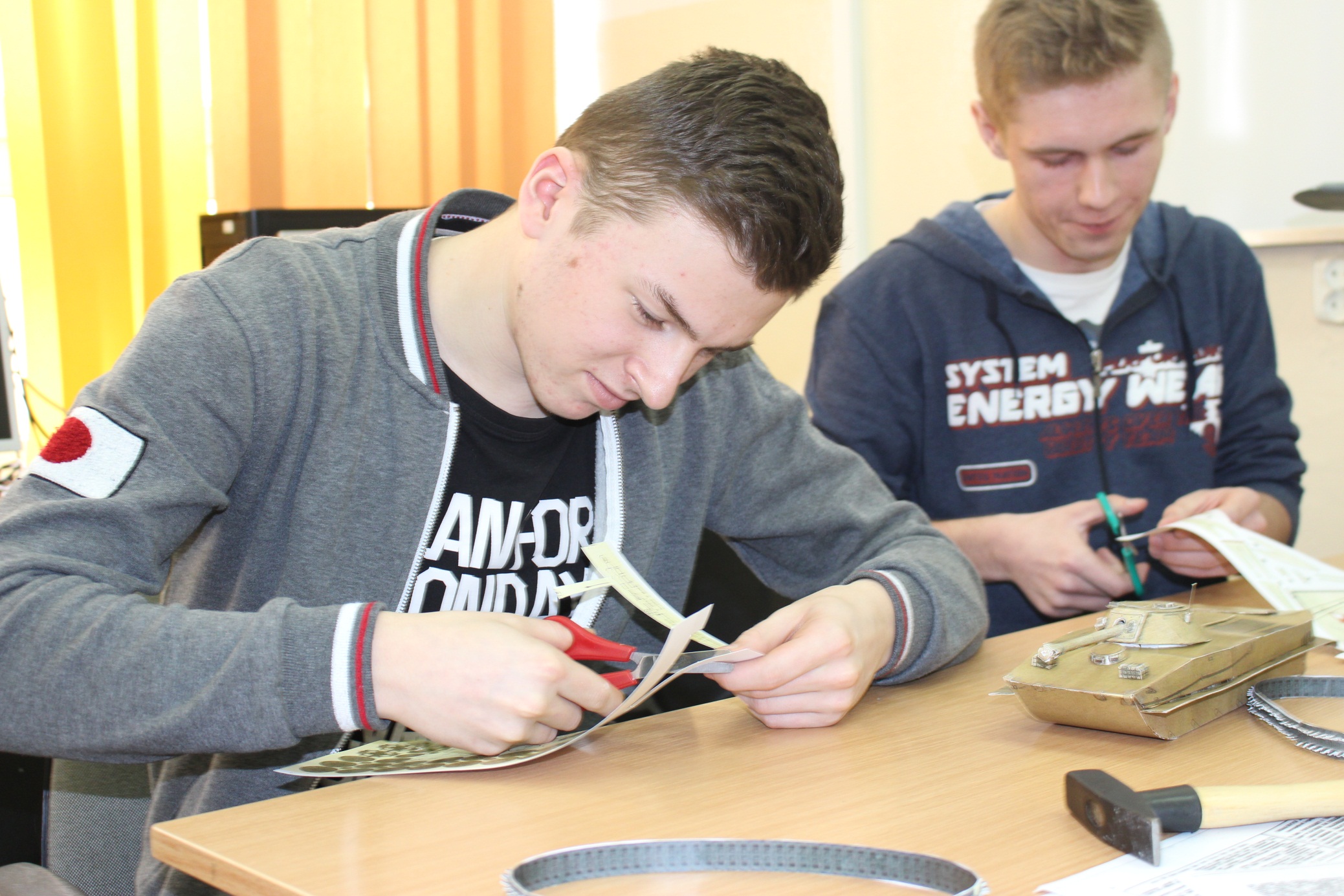 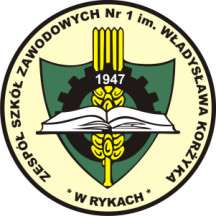 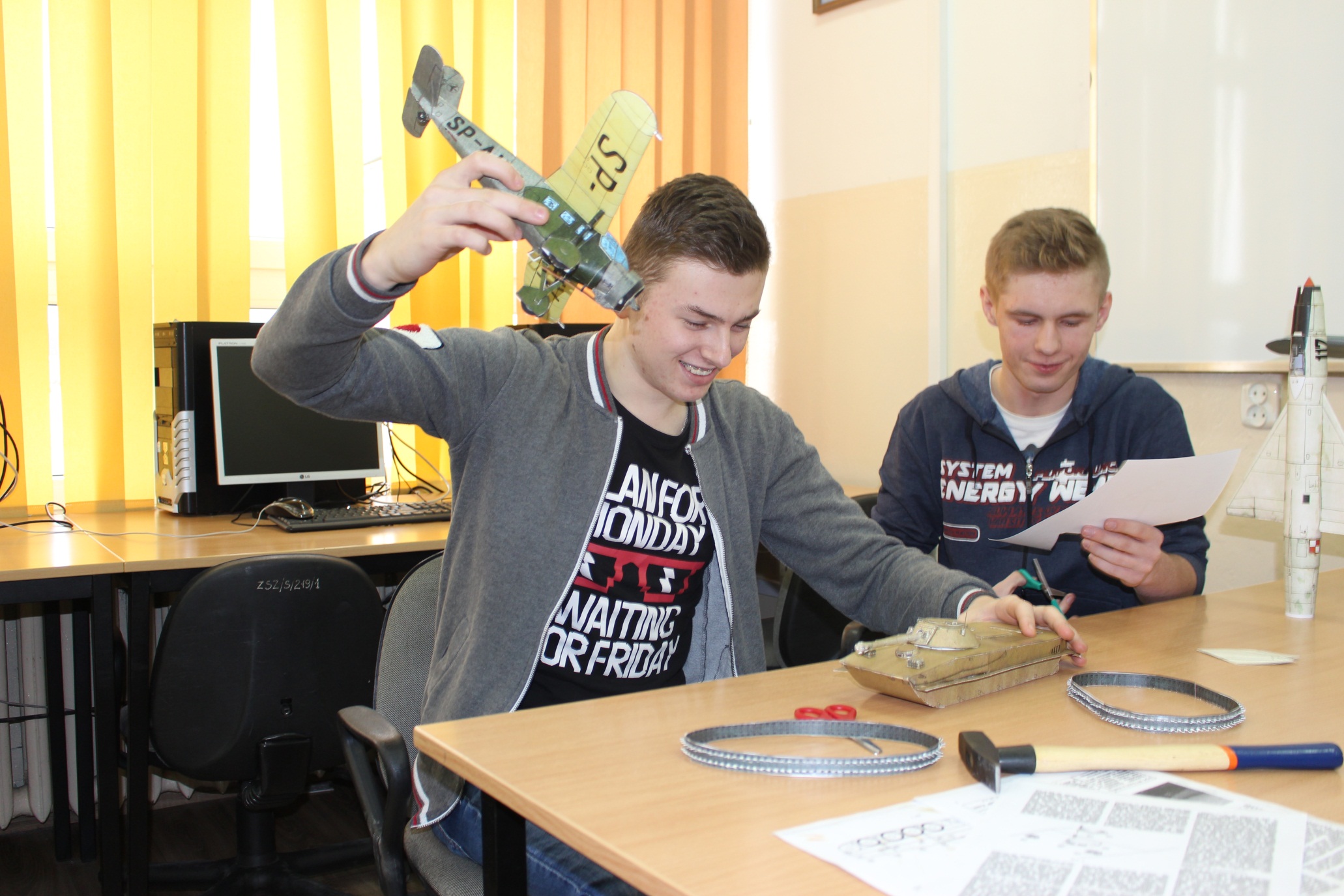 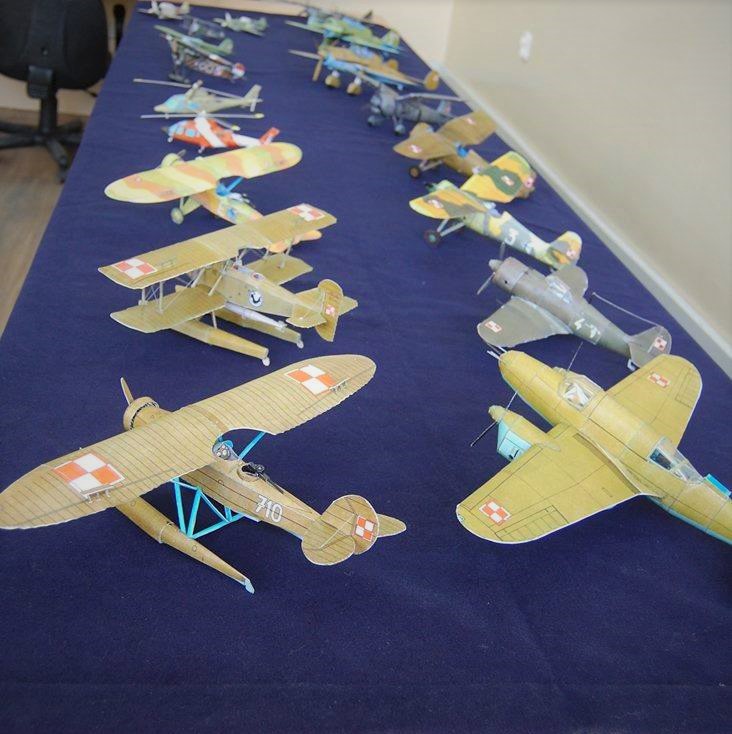 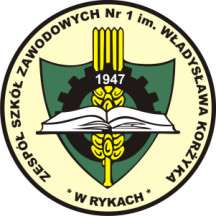 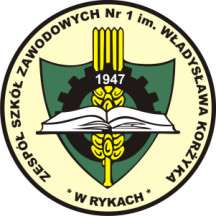 W szkole funkcjonuje także koło rowerowe
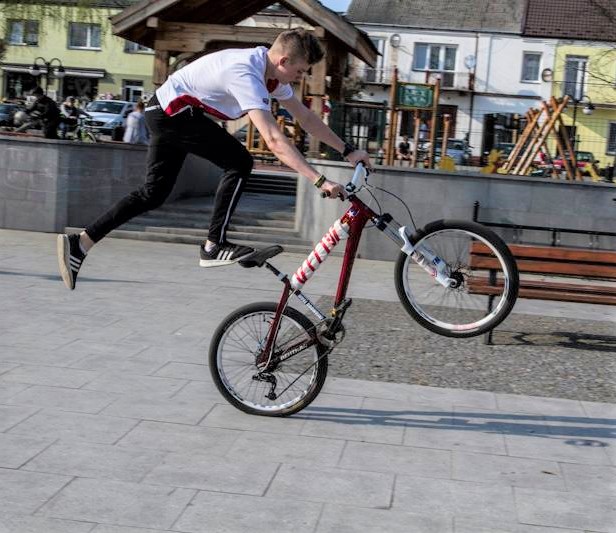 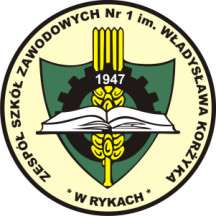 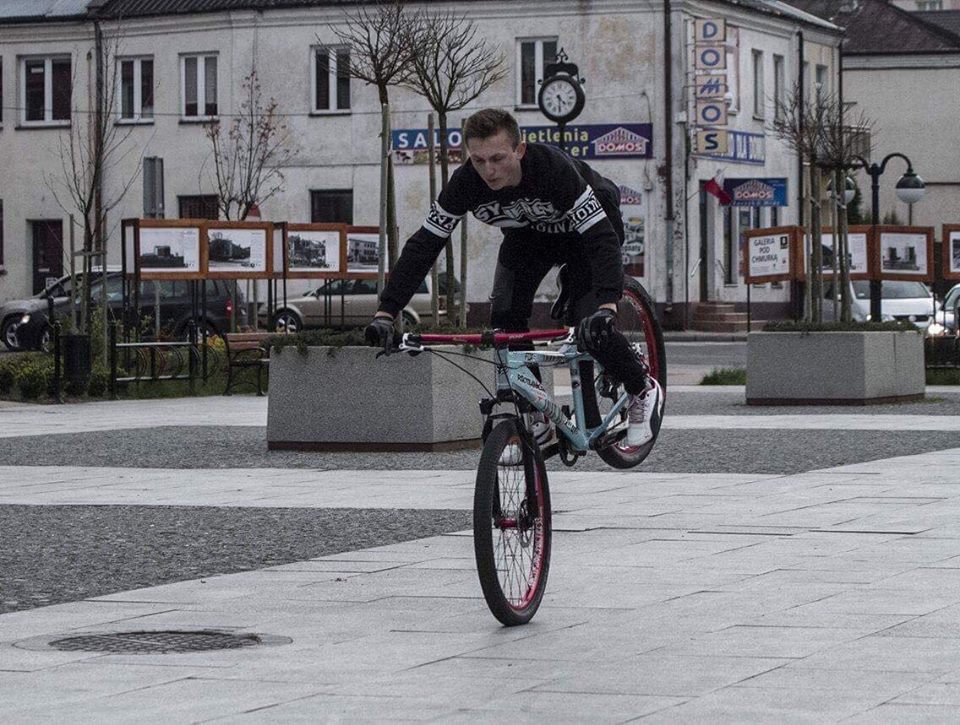 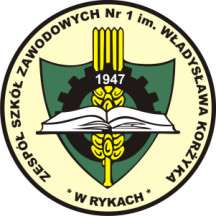 TYLKO  U  NAS:
Samorząd Uczniowski
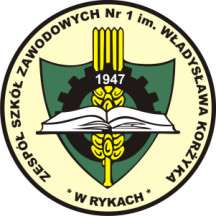 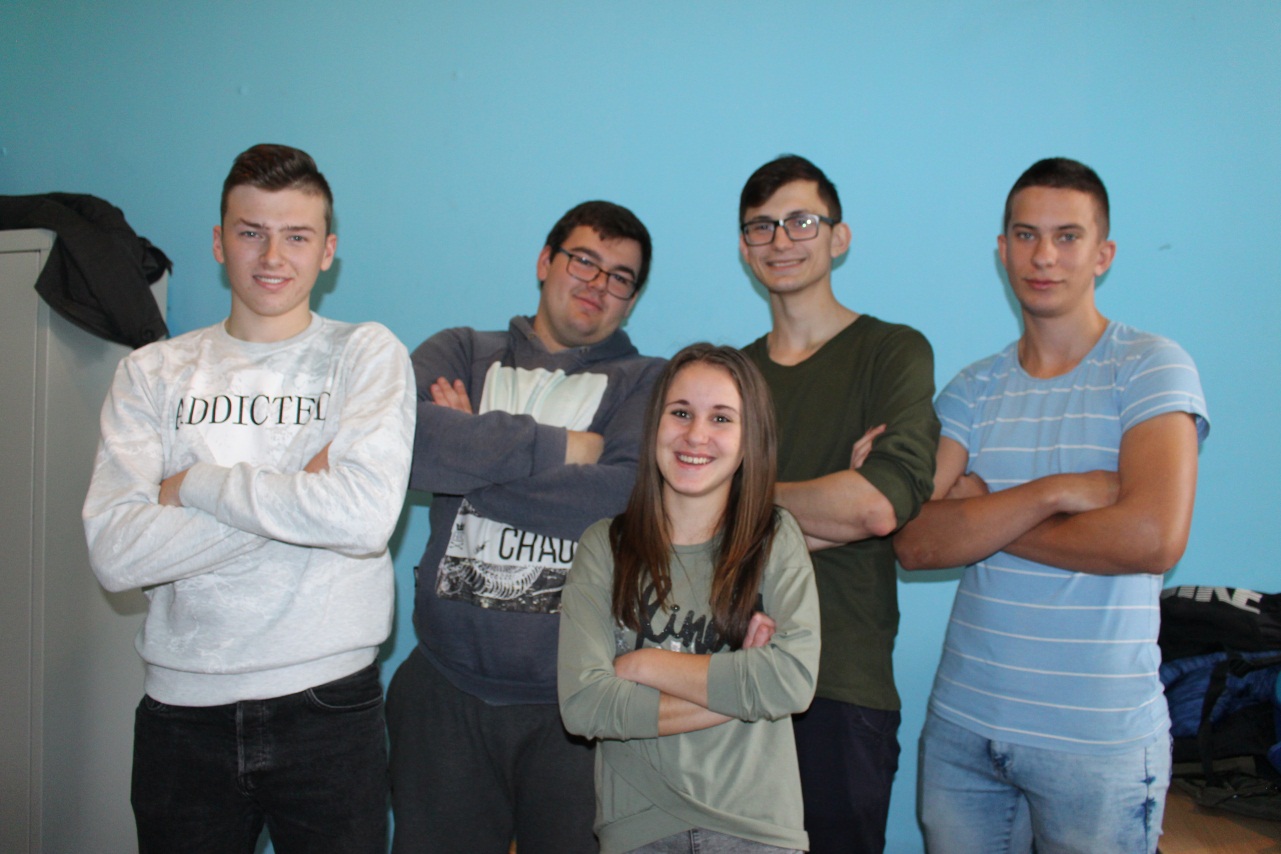 Ulubiona muzyka na przerwach
Twój szczęśliwy numerek
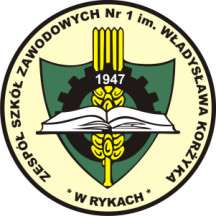 Bawisz się na najlepszej studniówce!
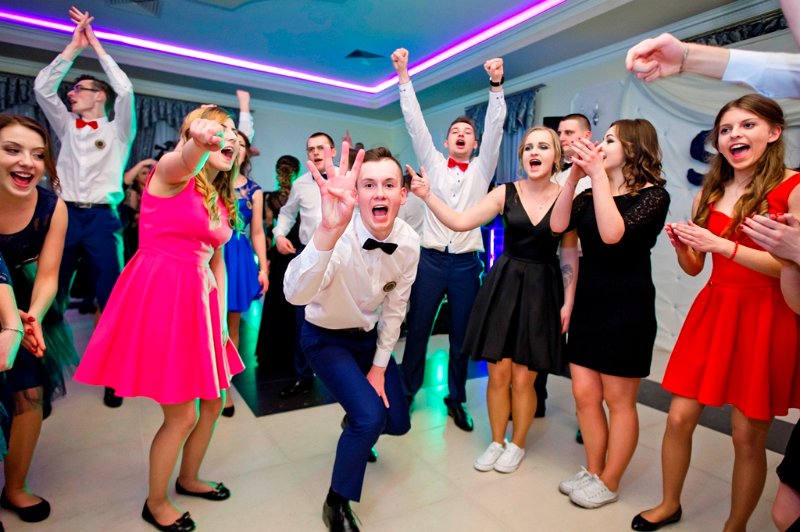 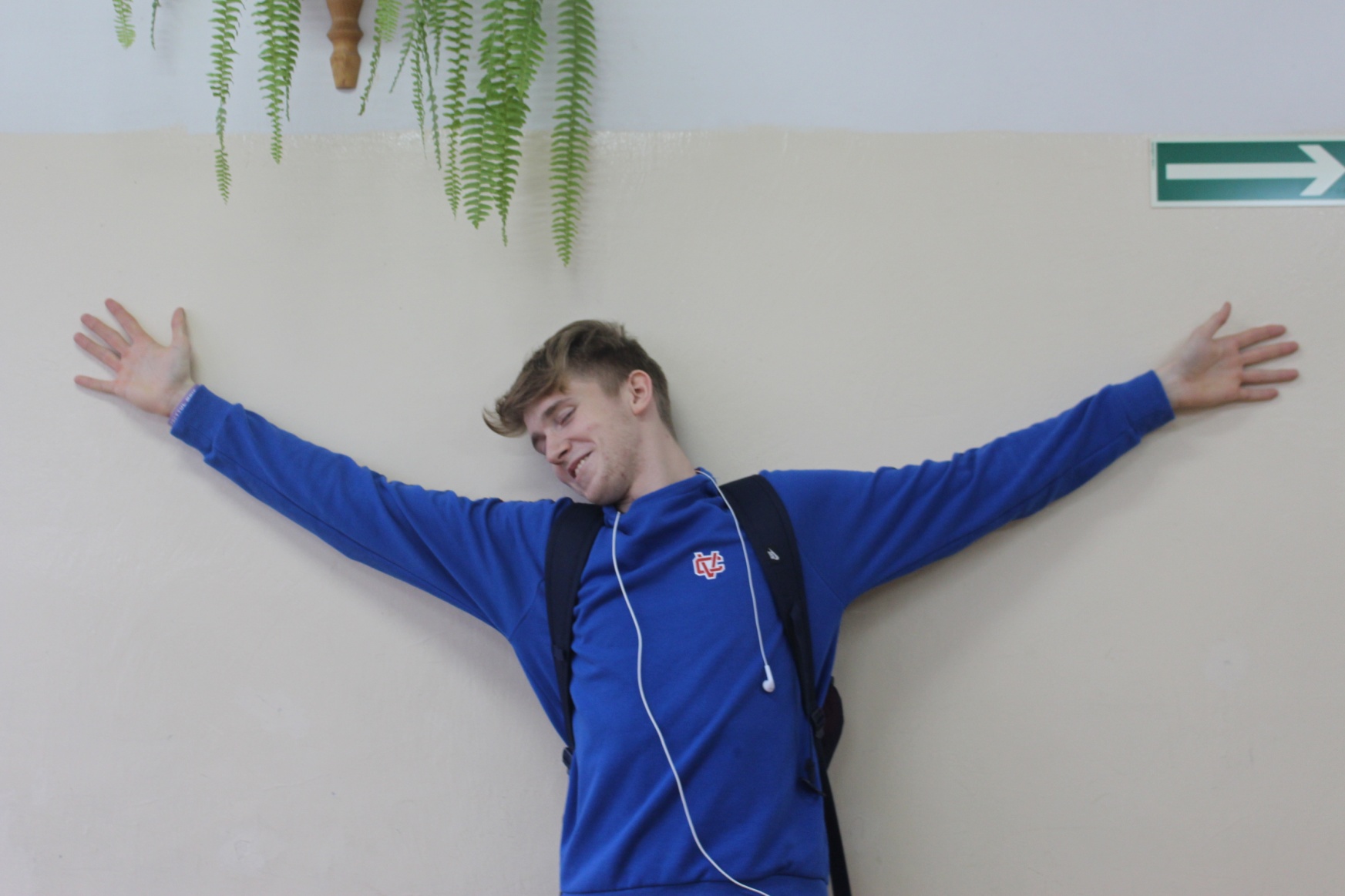 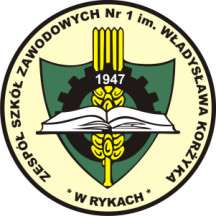 Spotkasz super kolegów
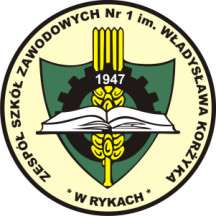 DNI PROFILAKTYKI I 
PROMOCJI ZDROWIA
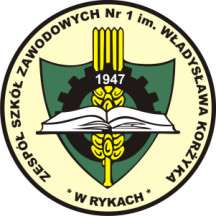 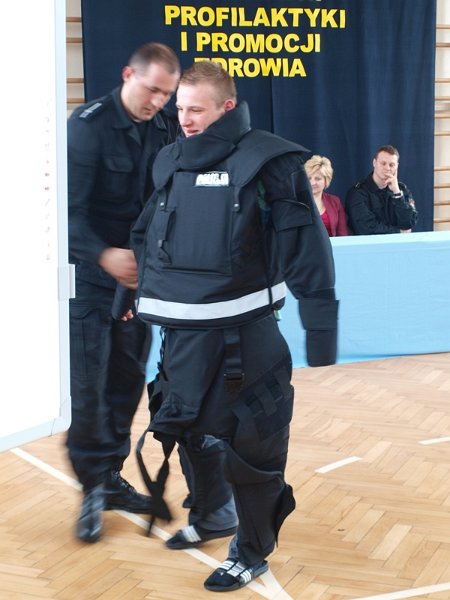 W trakcie Tygodnia Profilaktyki na chwilę staniesz się policjantem…
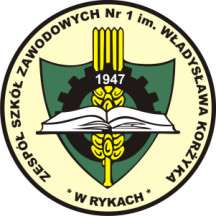 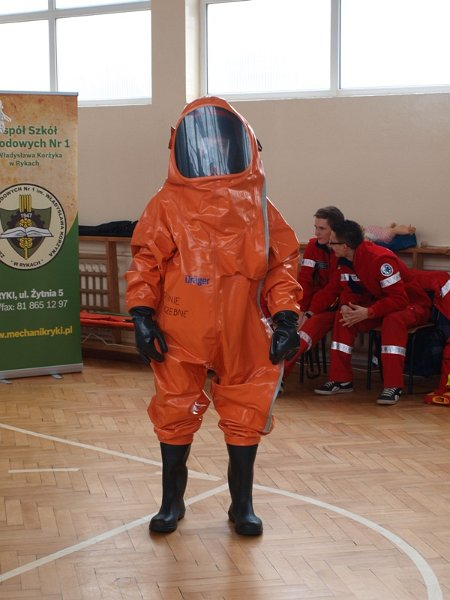 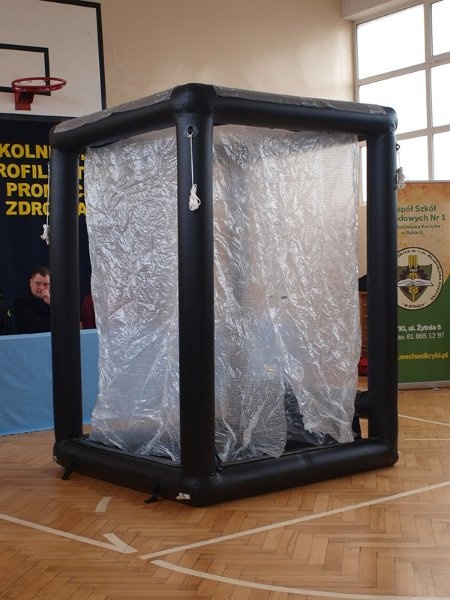 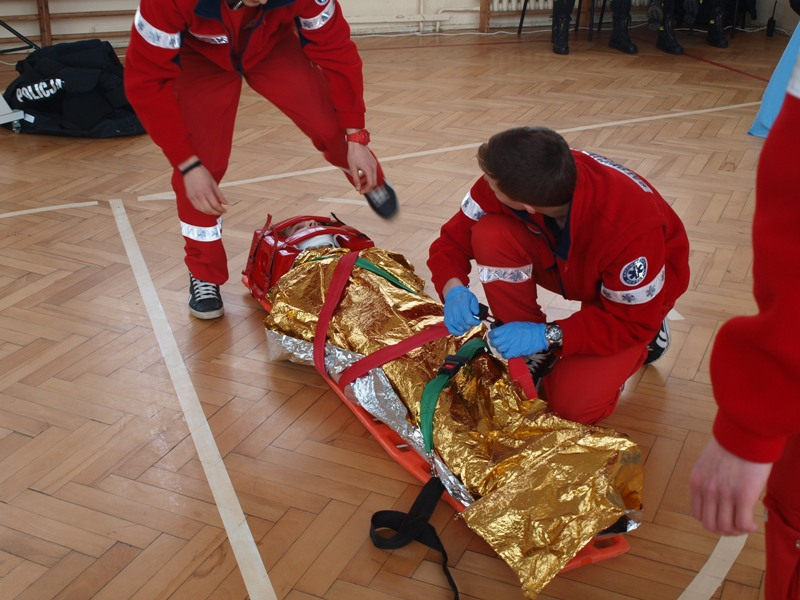 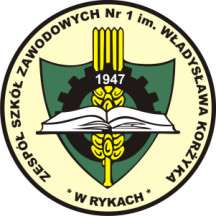 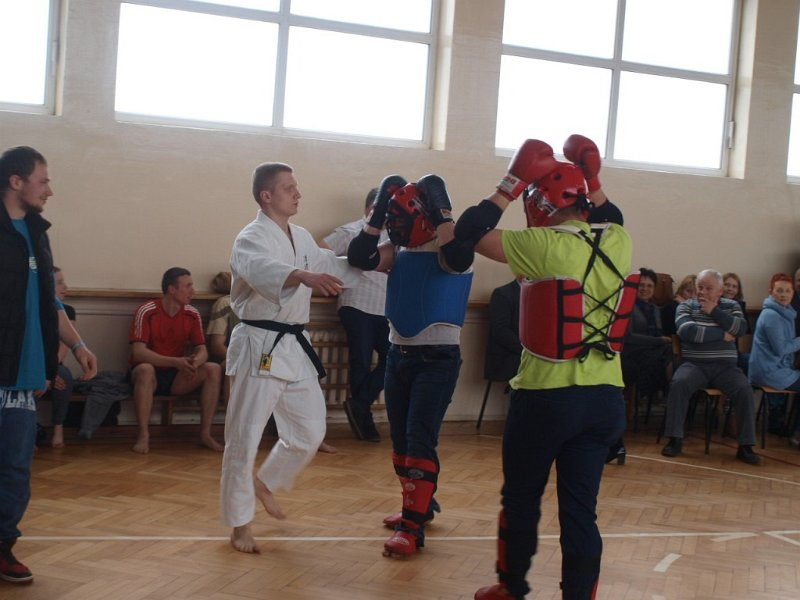 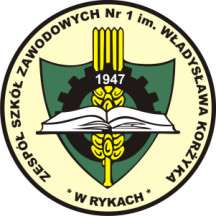 ORGANIZOWANY JEST COROCZNY KIERMASZ 
UŻYWANYCH PODRĘCZNIKÓW
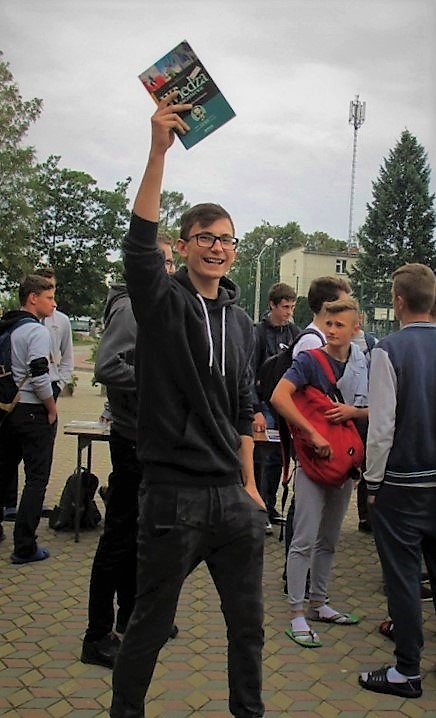 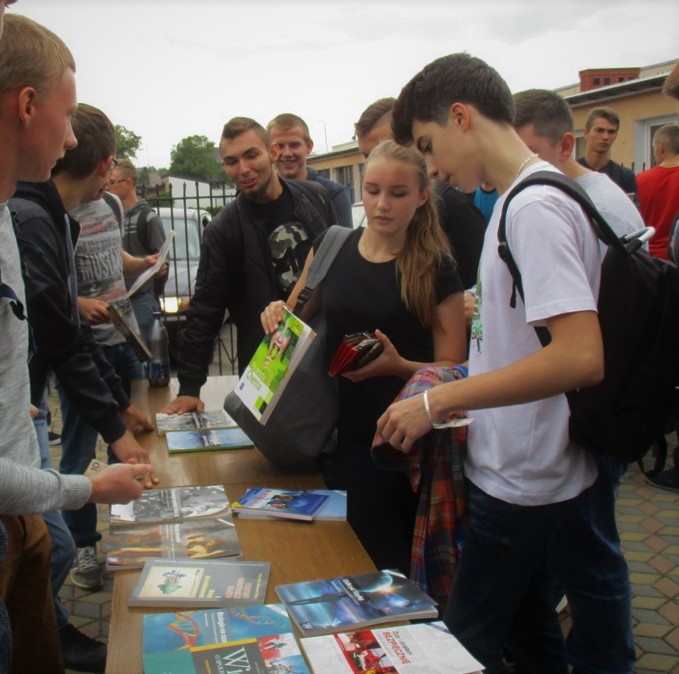 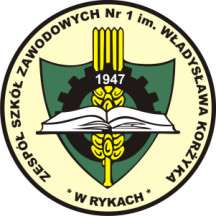 Biblioteka
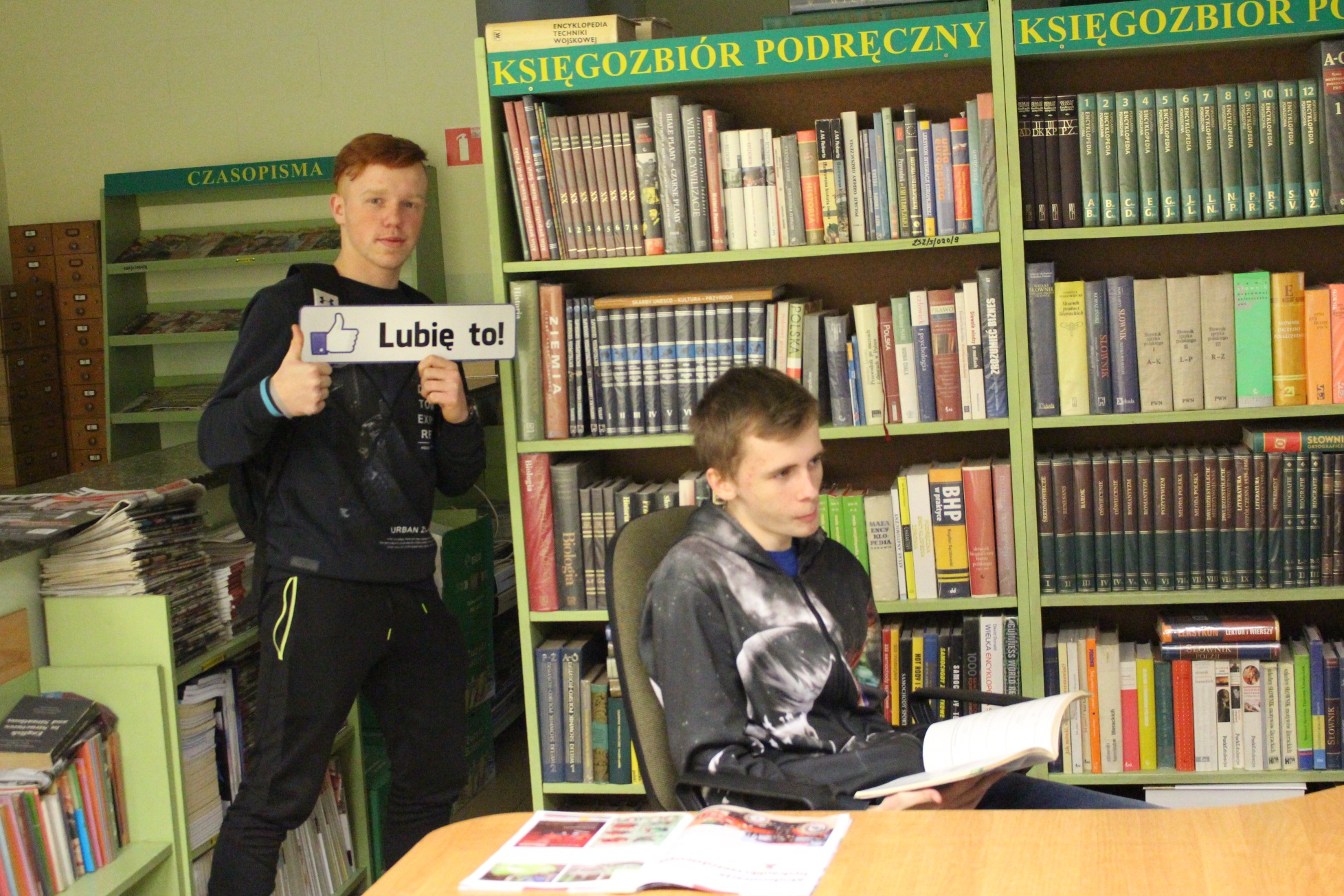 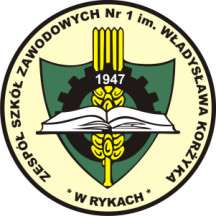 POSIADAMY 
ZMODERNIZOWANE BOISKO
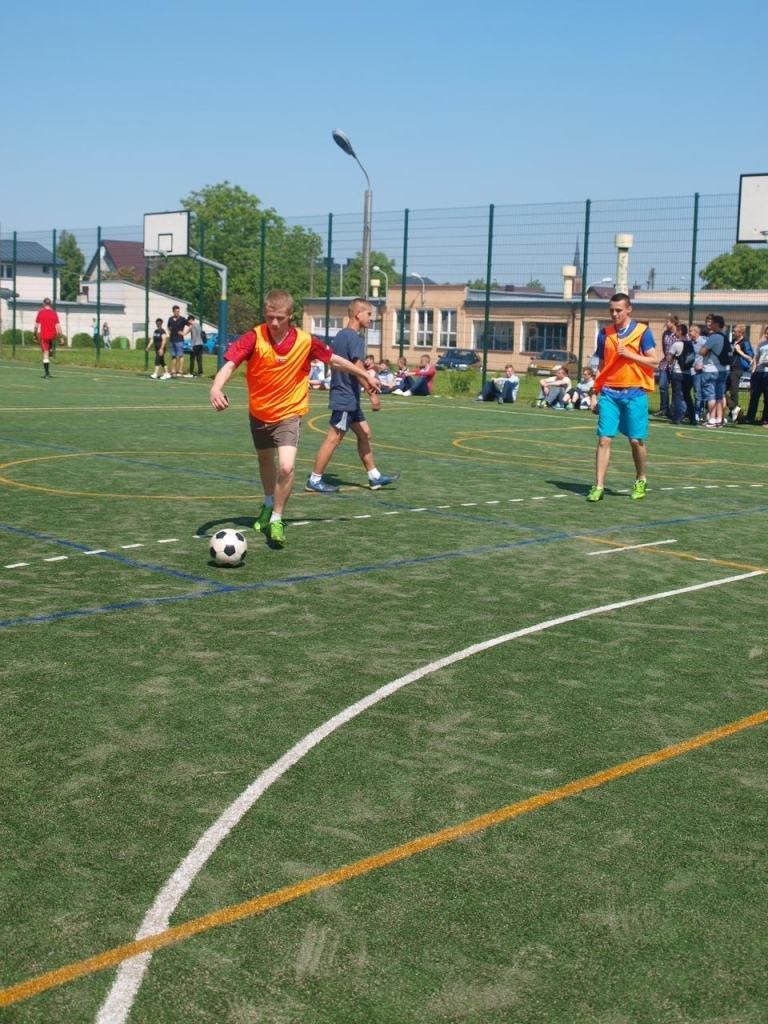 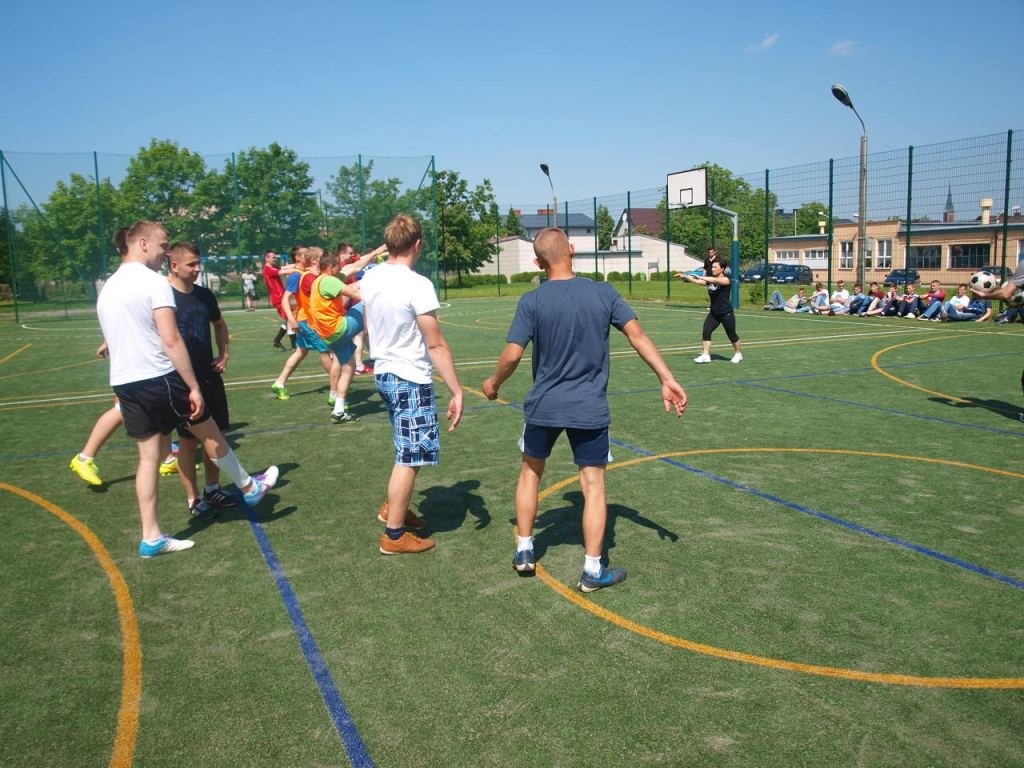 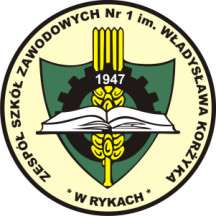 JAKO JEDYNA SZKOŁA W RYKACH POSIADAMY INTERNAT
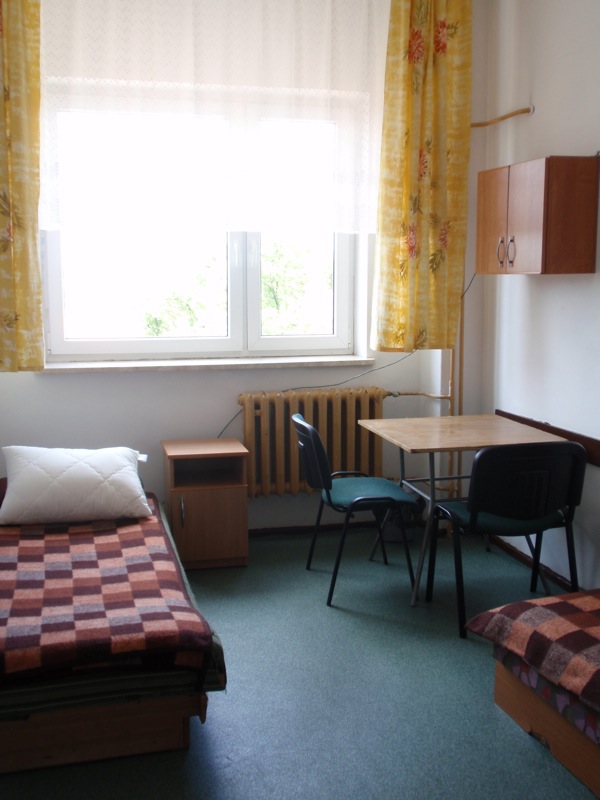 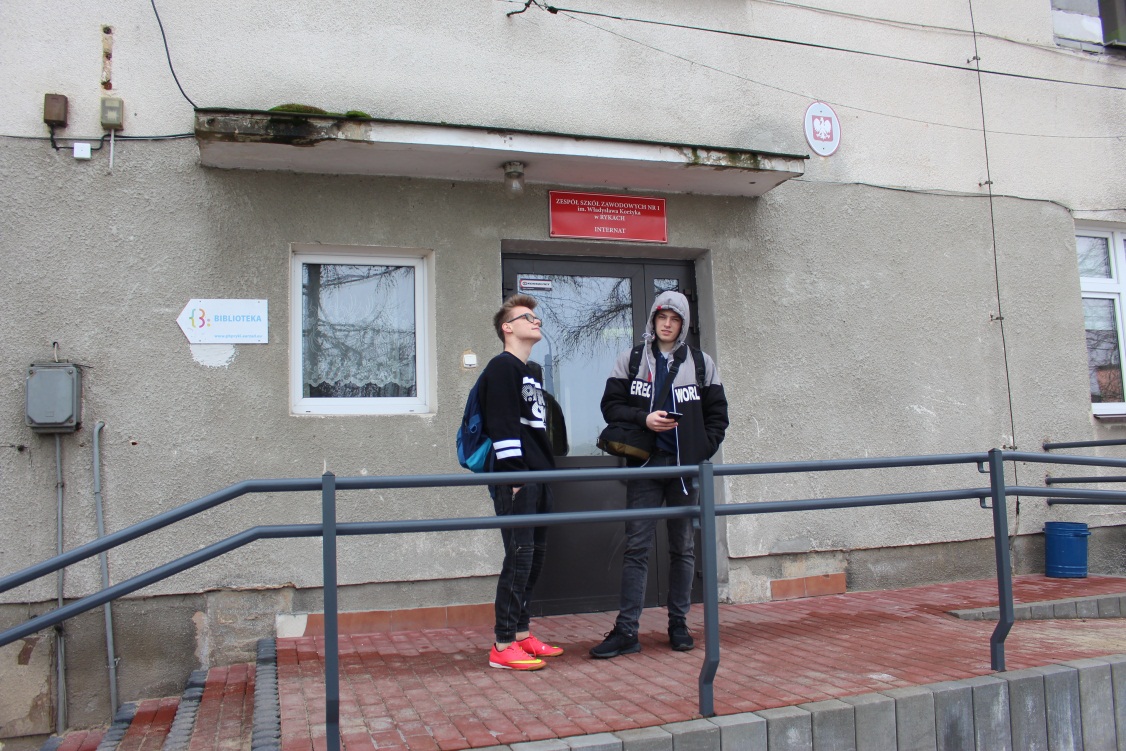 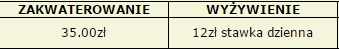 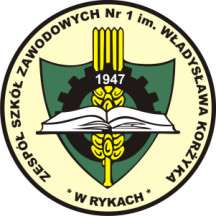 OBIADY JAK U MAMY
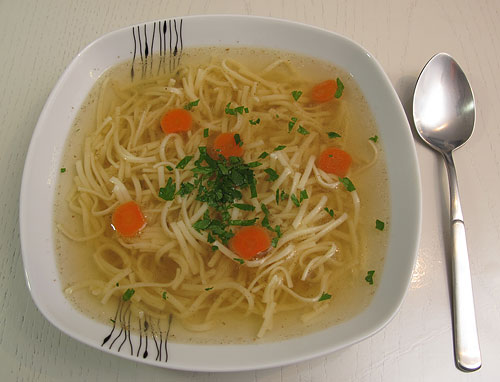 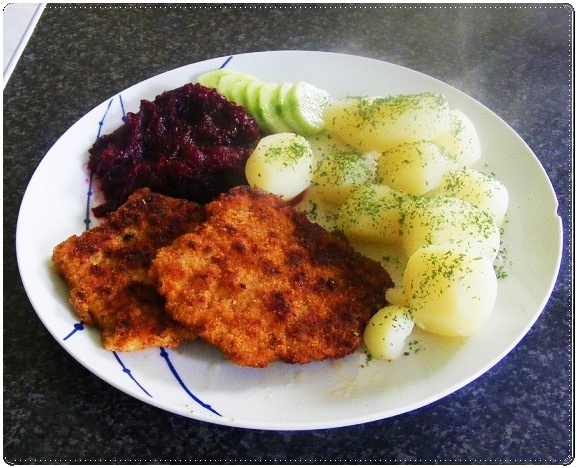 KOSZT OBIADU TO TYLKO:
 5 zł
W RAMACH LEKCJI W-F  CHODZIMY NA BASEN
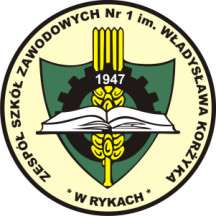 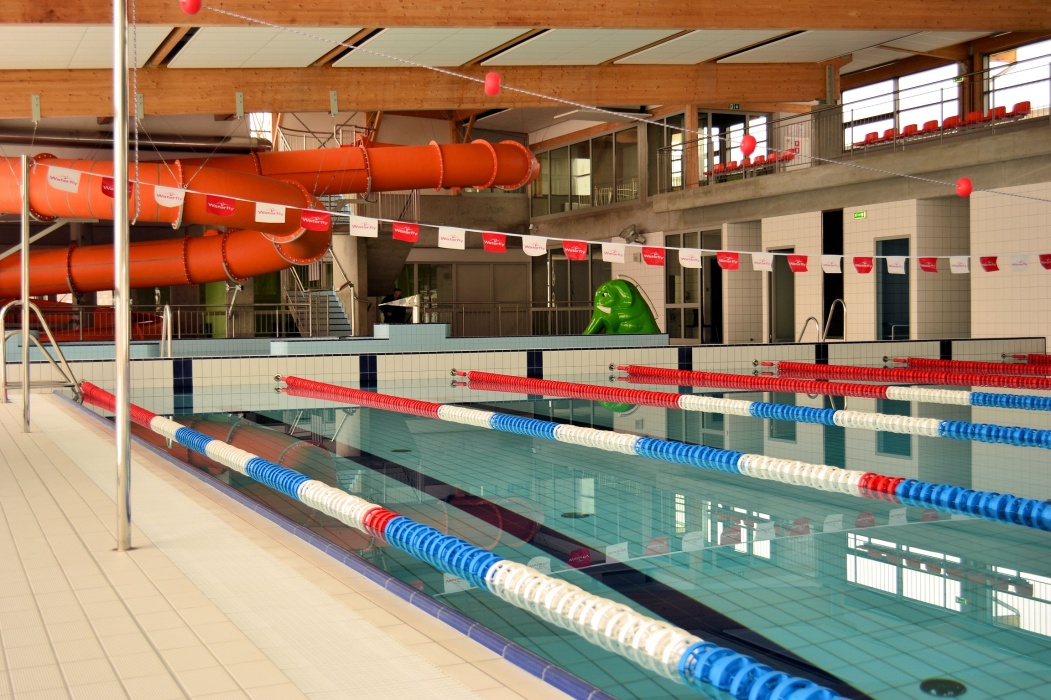 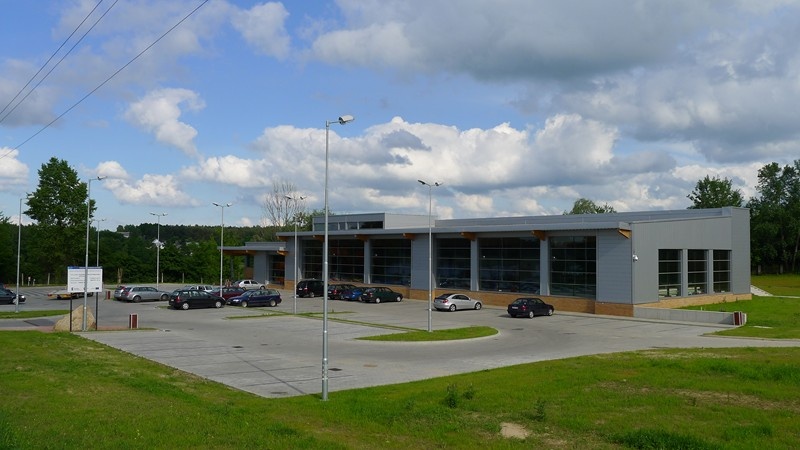 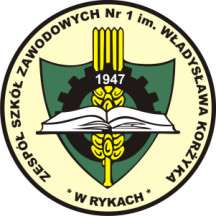 SZKOŁA POSIADA DARMOWY DOSTĘP DO DZIENNIKA VULCAN
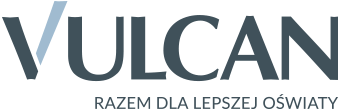 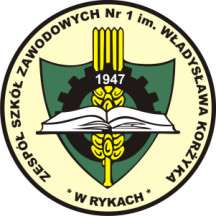 W bieżącym roku szkolnym obchodziliśmy 70 rocznicę  powstania szkoły.
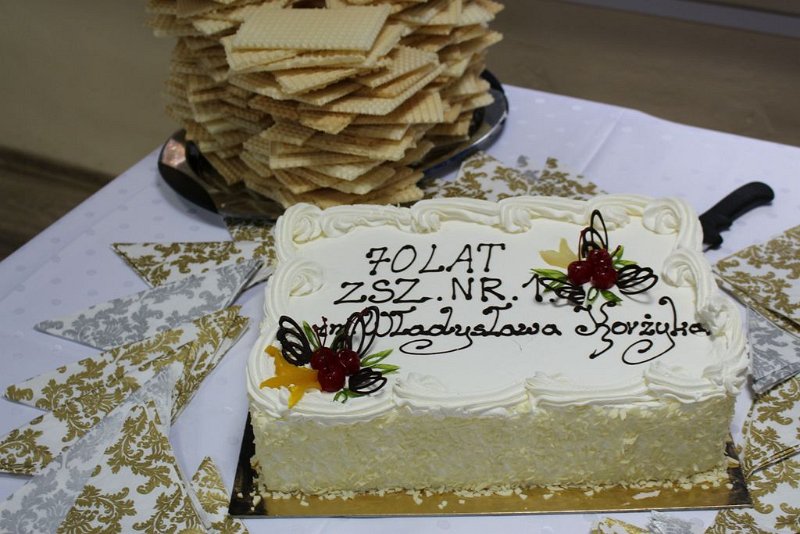 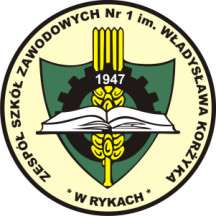 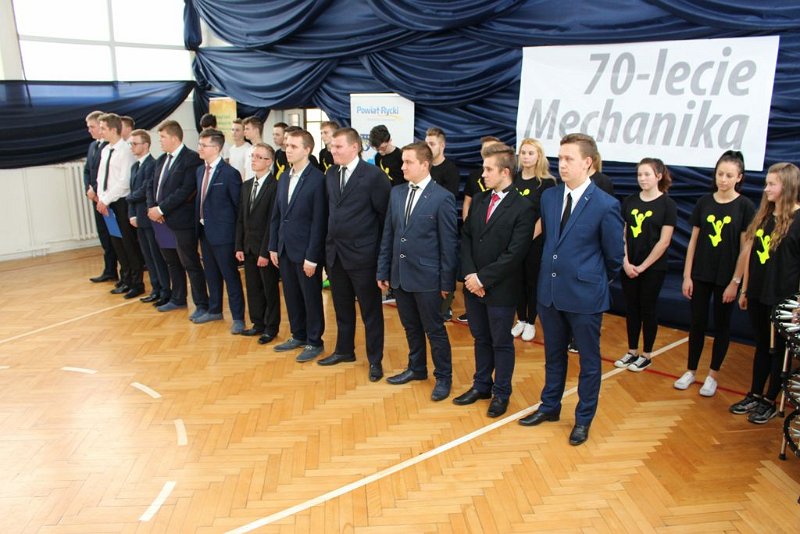 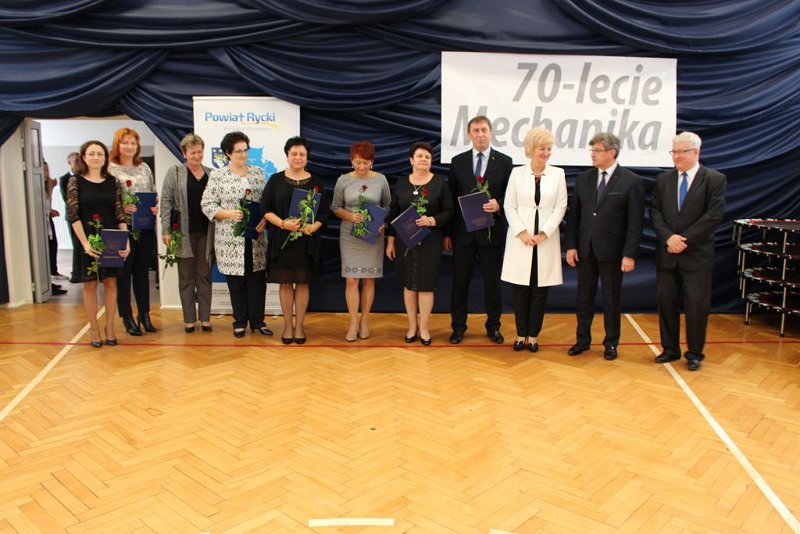 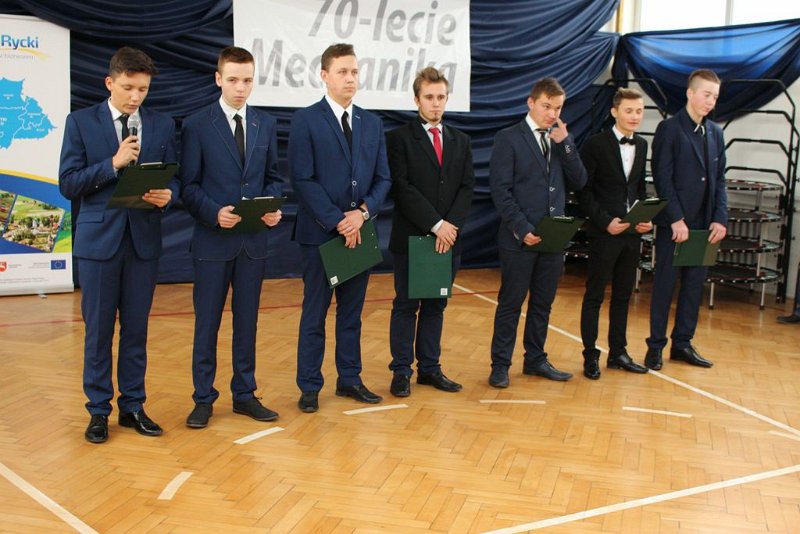 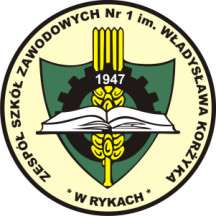 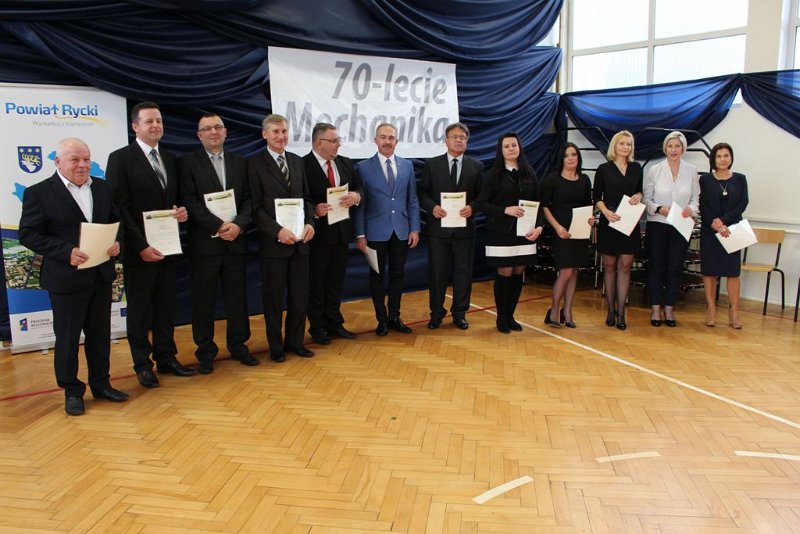 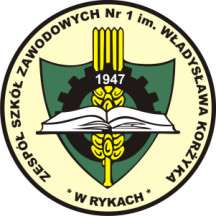 NIECH NIE ZWIEDZIE CIĘ PANIKA -
WYBIERZ   DOBRZE  

ZAPRASZAMY WAS 
DO MECHANIKA  !!!
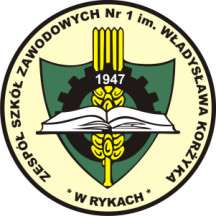 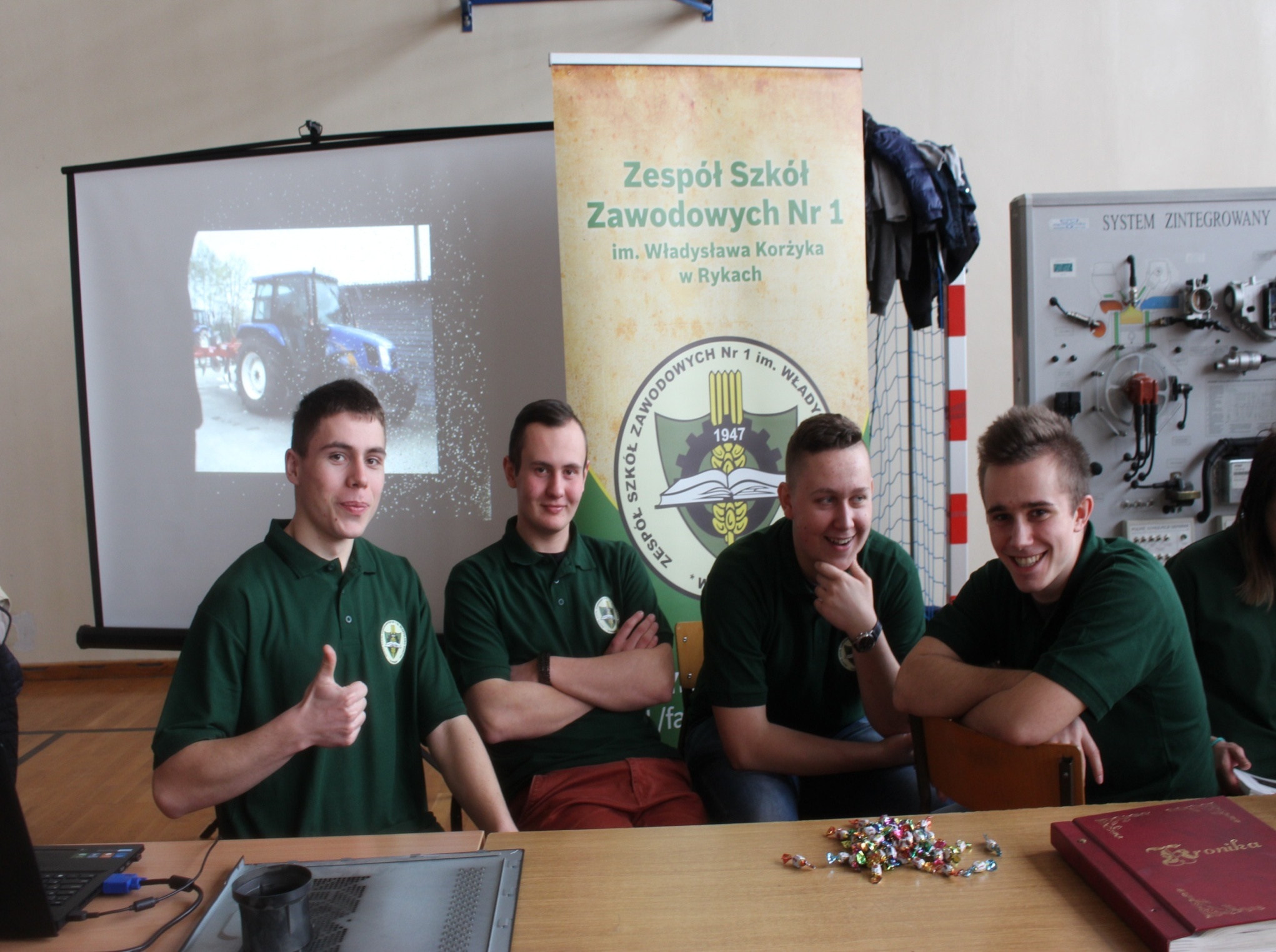 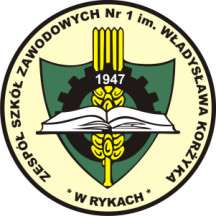 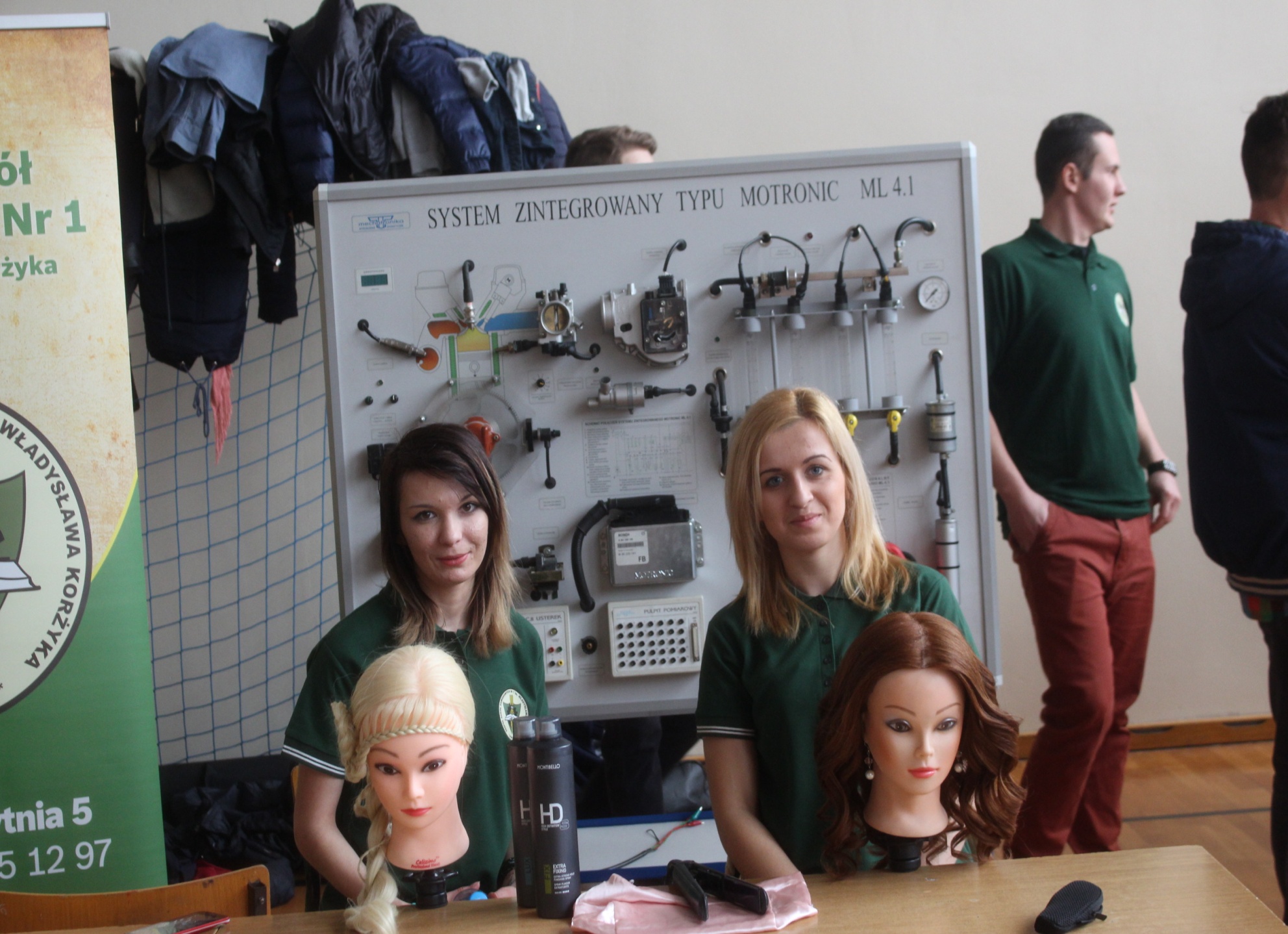 CZEKAMY  NA  CIEBIE  !!
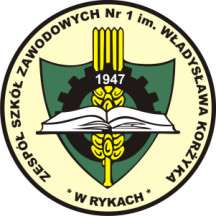 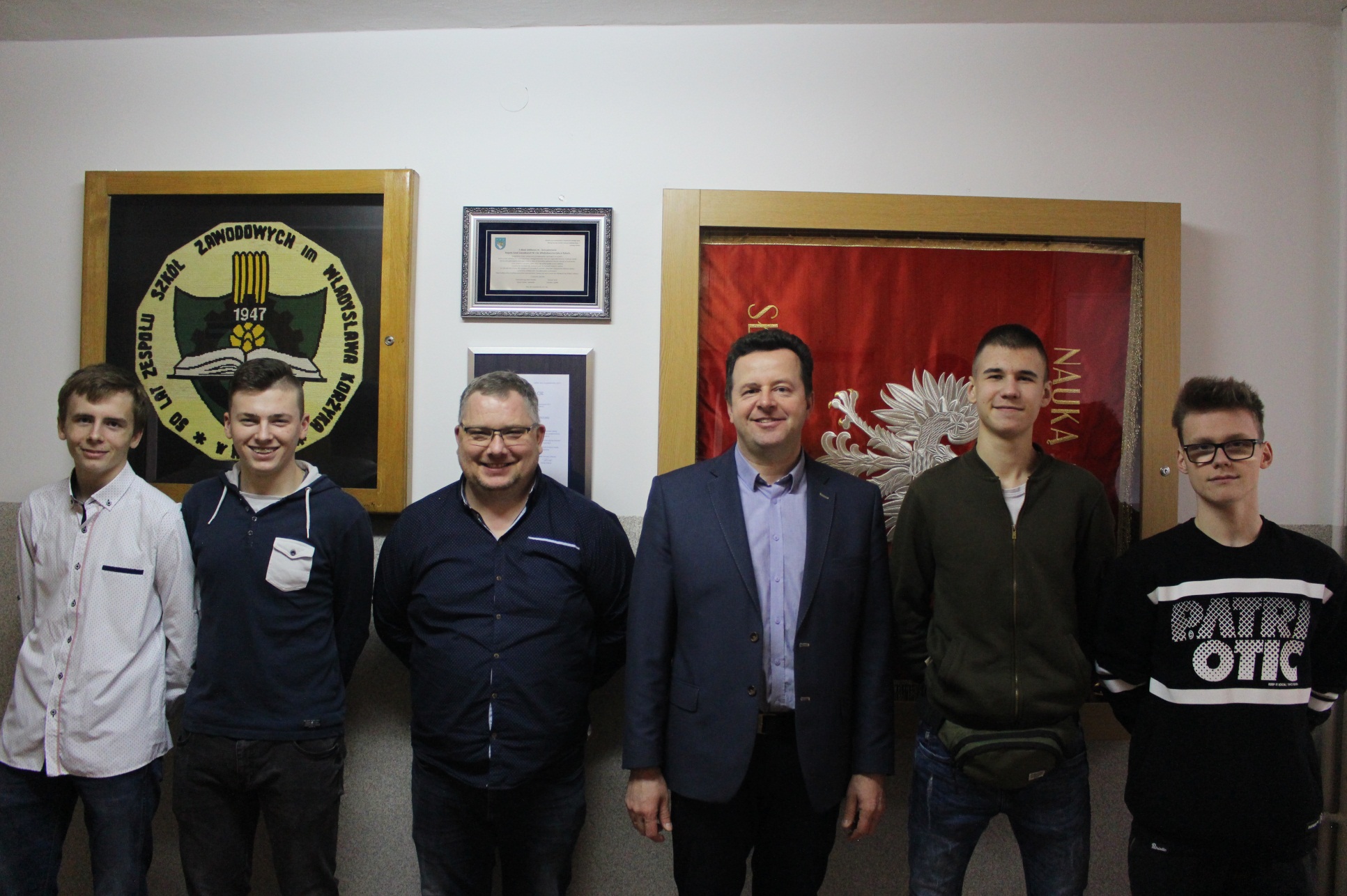